٥
الفصل
القياس:الطول والكتلة والسعة
الفصل الخامس:القياس الطول والكتلة والسعة
٥-٢ الكتلة والسعة في النظام المتري
صفحة ٥٩
أدوات
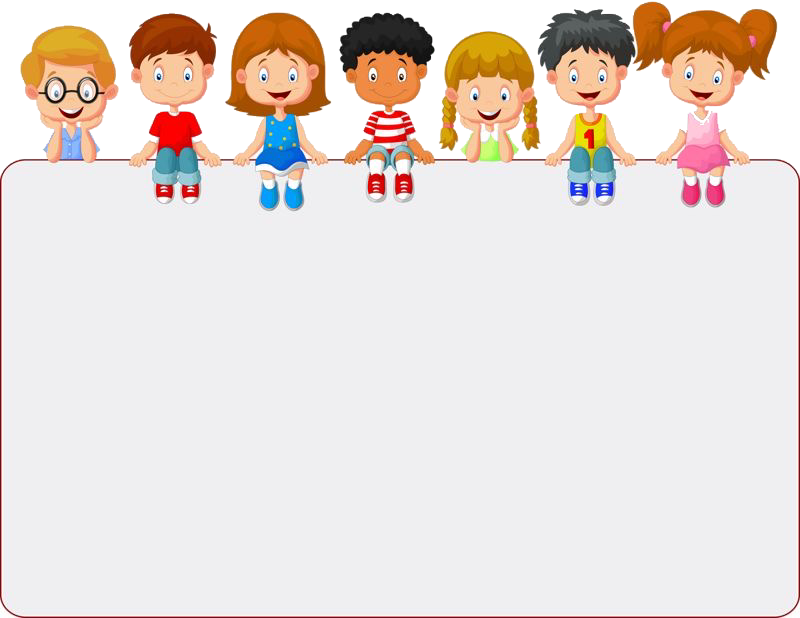 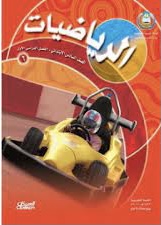 نشاط
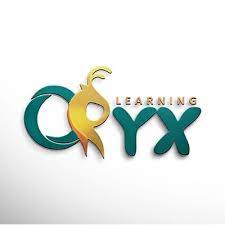 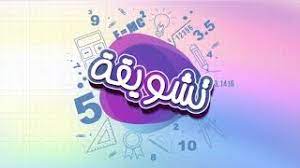 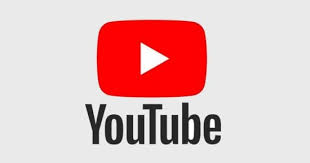 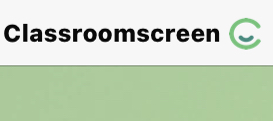 ماذا تعلمت
ماذا أعرف
ماذا أريد أن أعرف
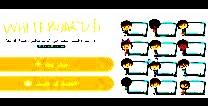 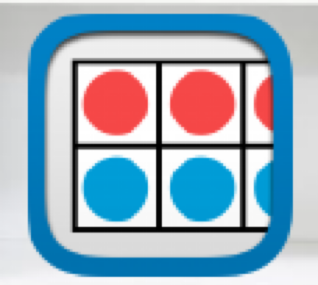 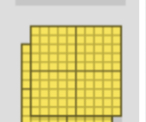 جدول التعلم
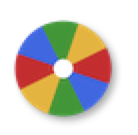 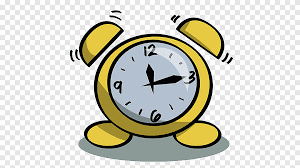 أدوات
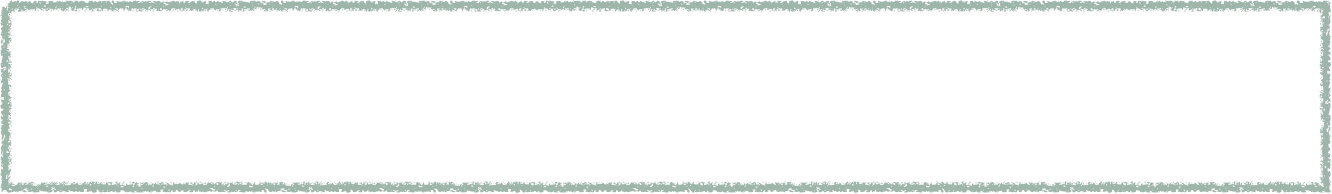 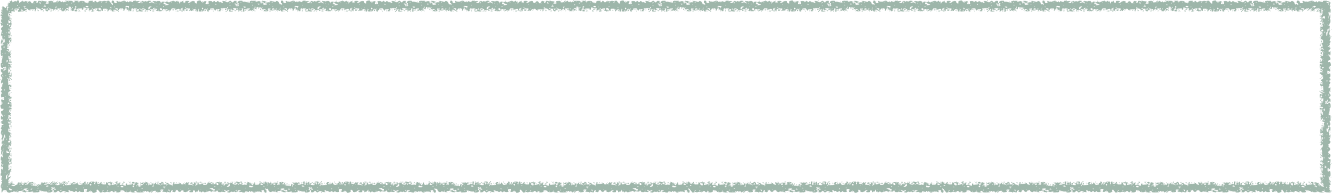 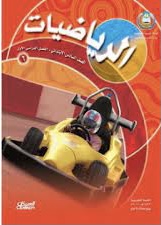 نشاط
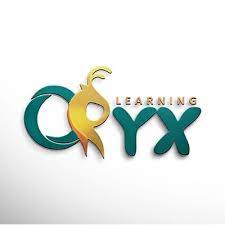 اشترت مدرسه ۱۳ جهاز حاسوب لمختبر الحاسوب ، إذا كان سعر الجهاز الواحد ١٧٩٨ ريالًا ، فما التكلفة الإجمالية للأجهزة ؟
يريد حسام أن يجمع مبلغ ٢٠٠ ريال للمهرجان الخيري ، وقد أعطاه كل واحد من زملائه الاثني عشر ١٥ ريالا ، فكم ريالًا يحتاج حتى يجمع المبلغ ؟
تعزيز مهارة
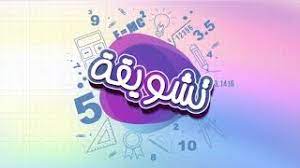 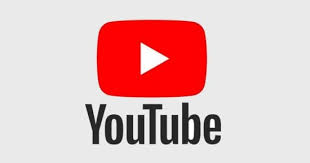 المهارة ٢: ضرب الأعداد من ثلاثة أرقام في عدد من رقمين
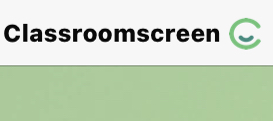 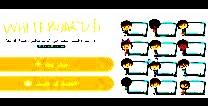 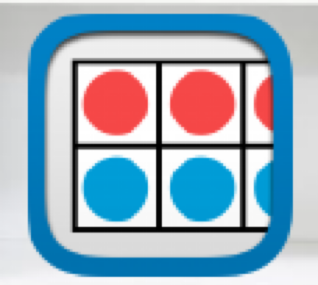 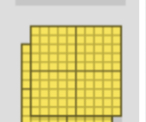 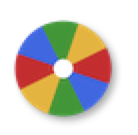 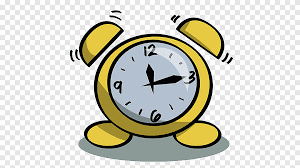 أدوات
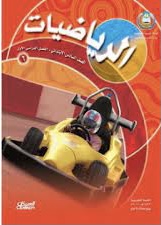 نشاط
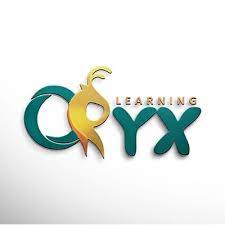 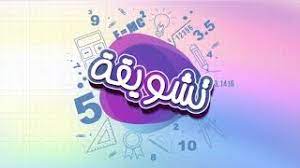 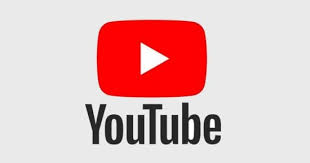 فكرة الدرس
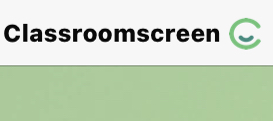 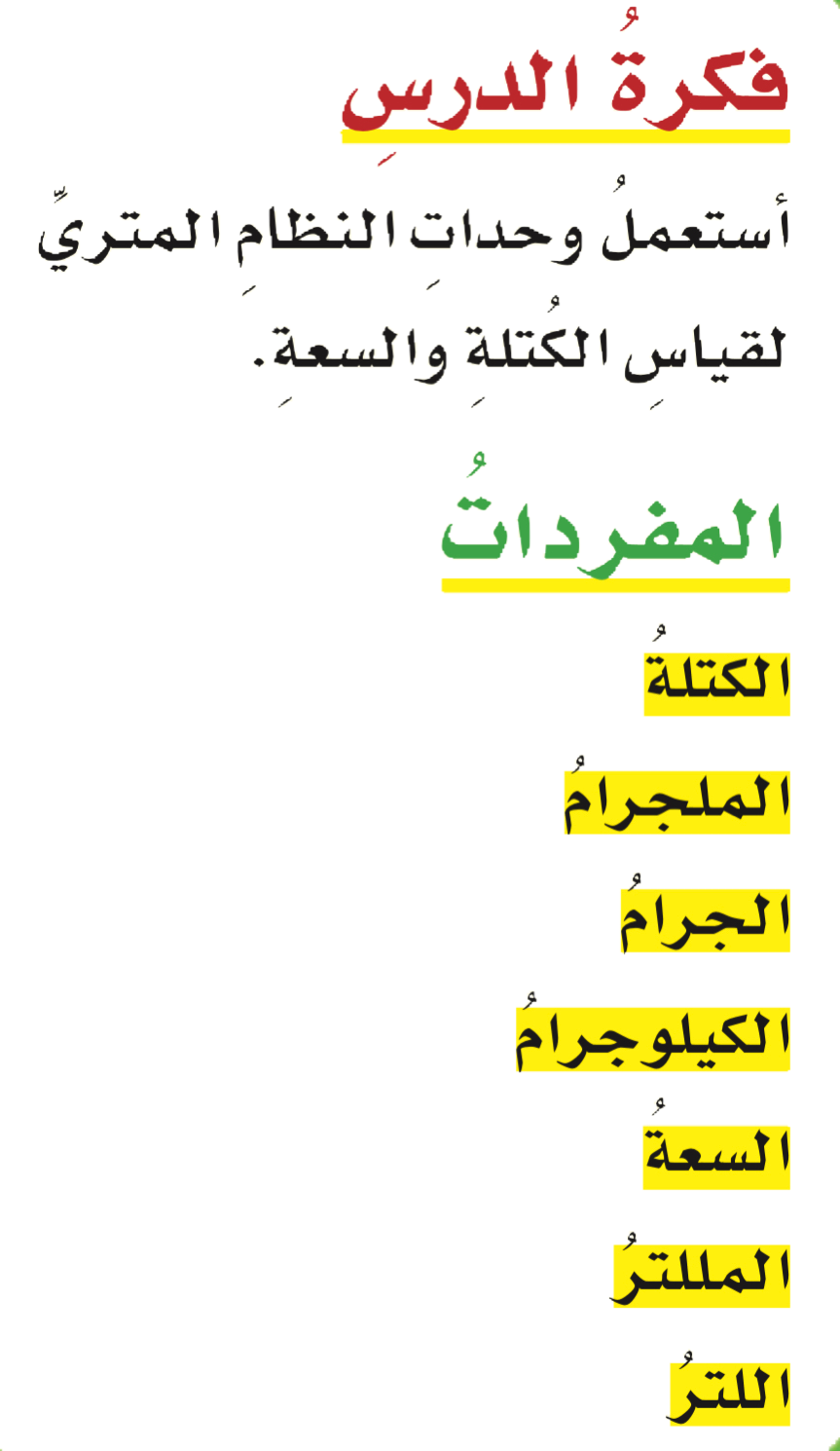 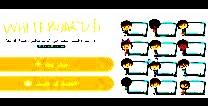 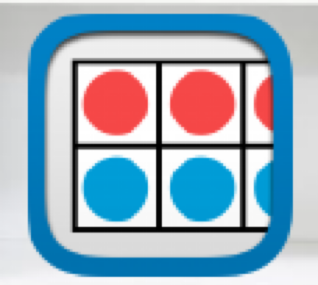 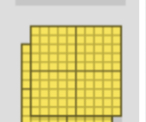 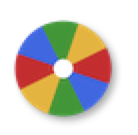 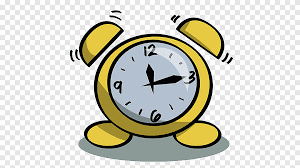 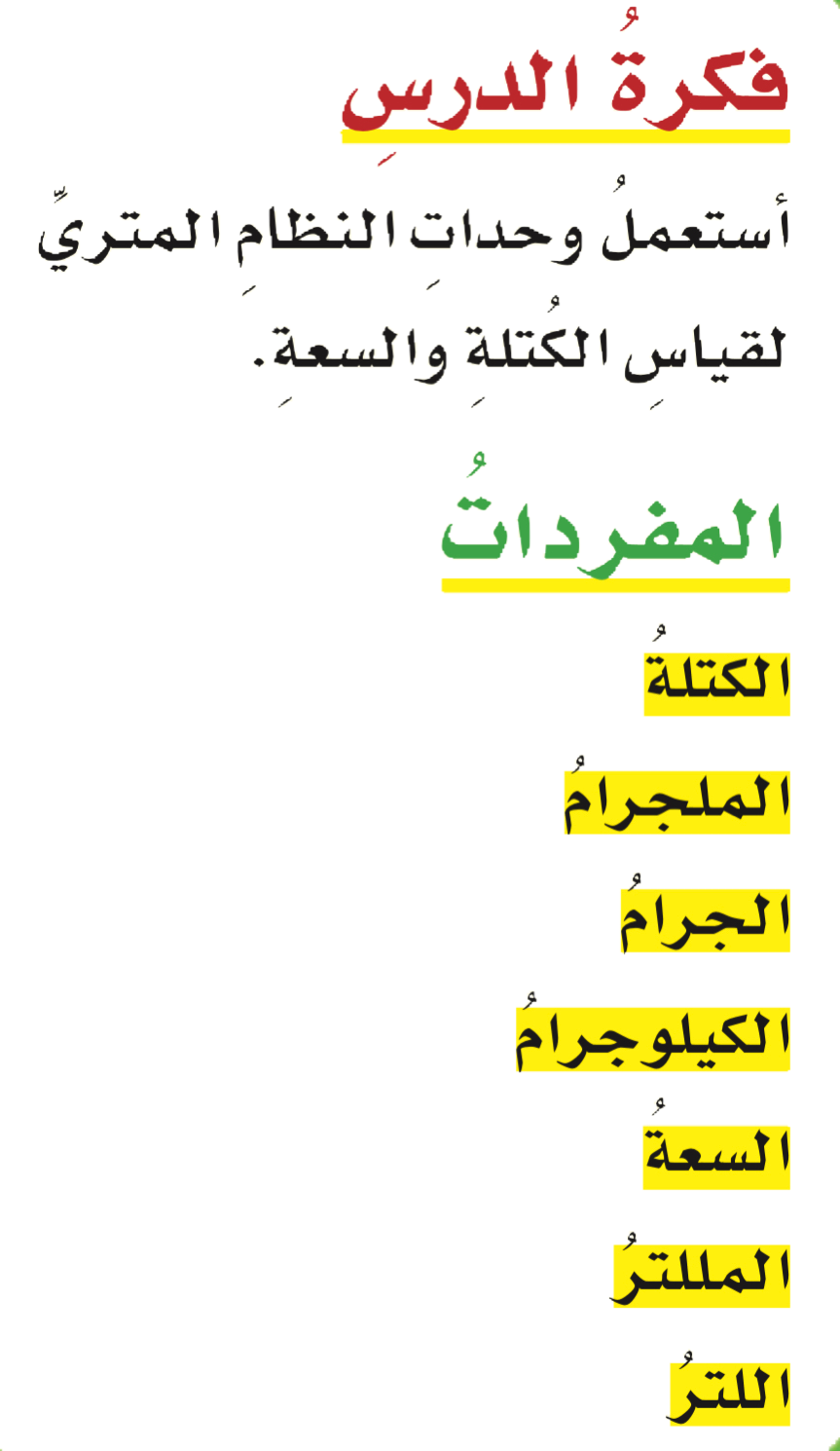 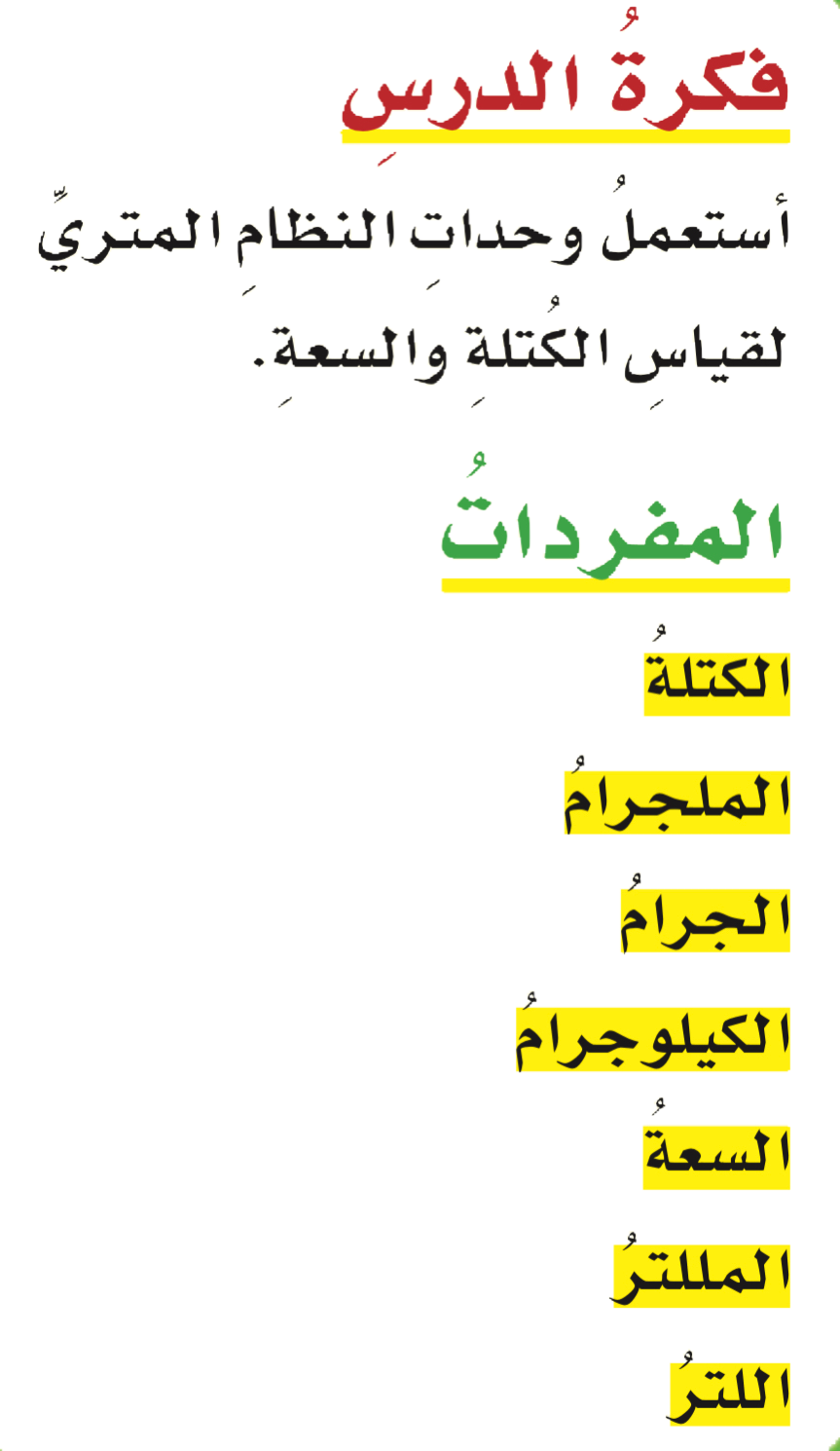 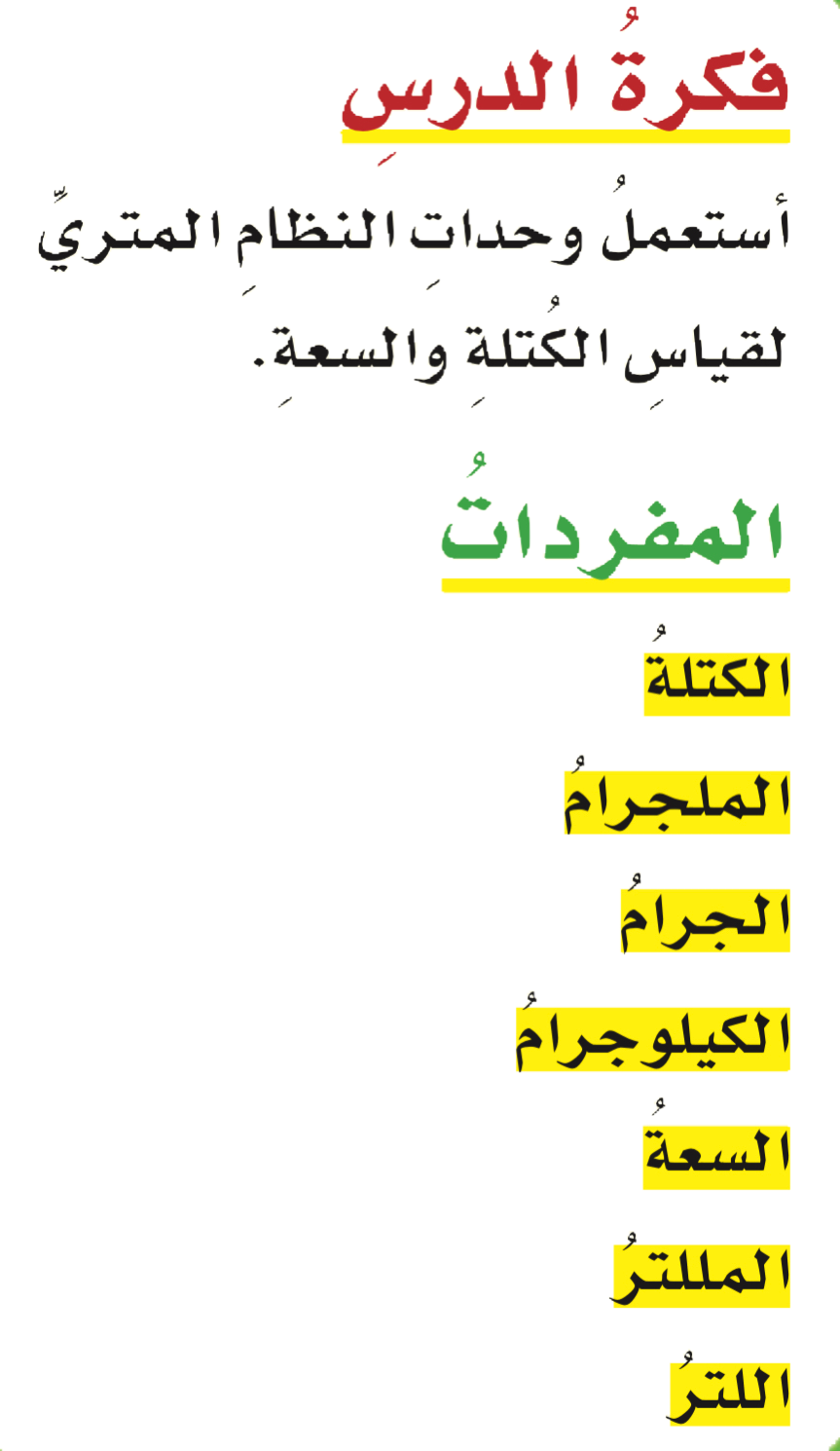 المفردات
أدوات
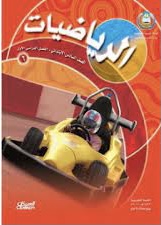 نشاط
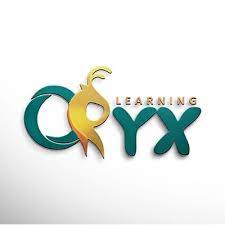 نشاط
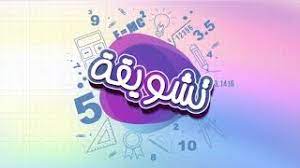 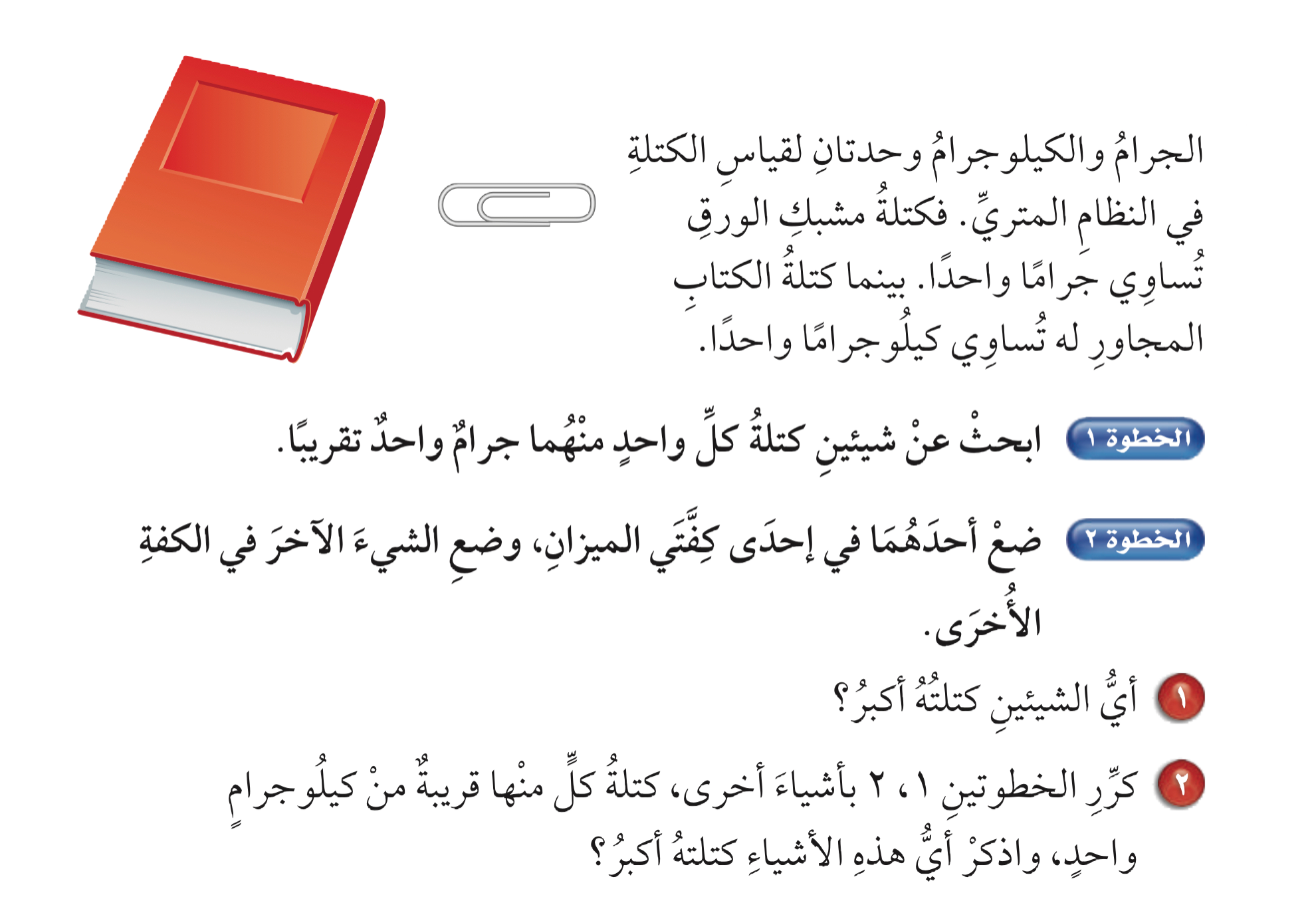 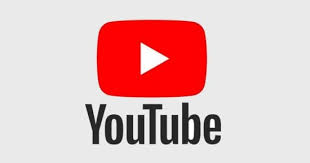 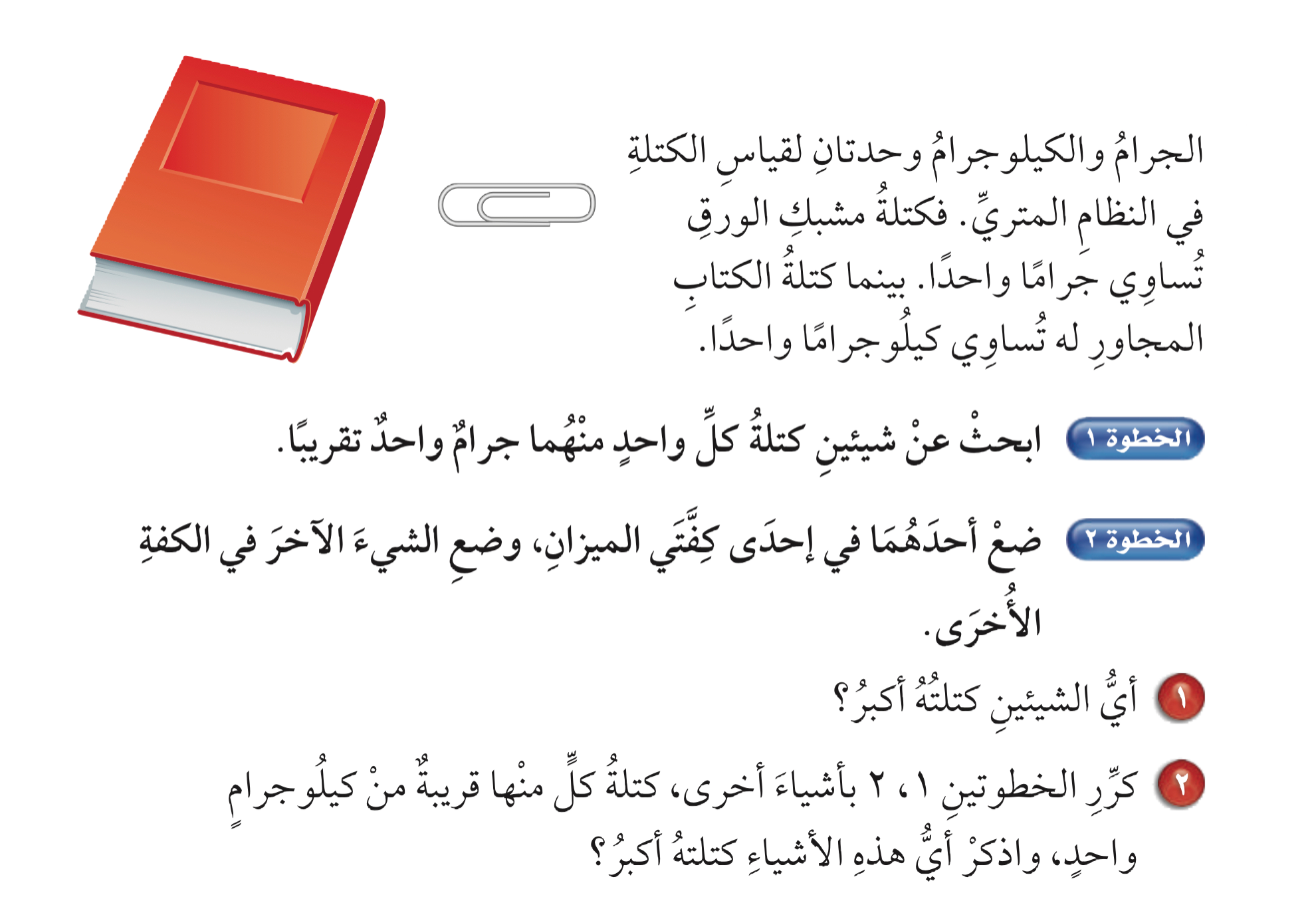 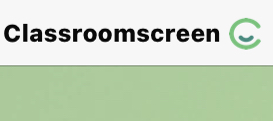 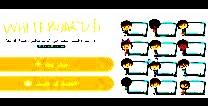 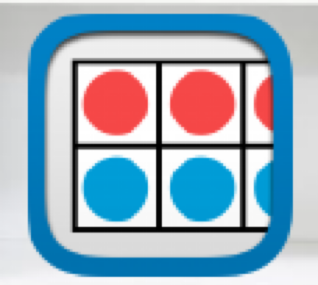 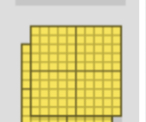 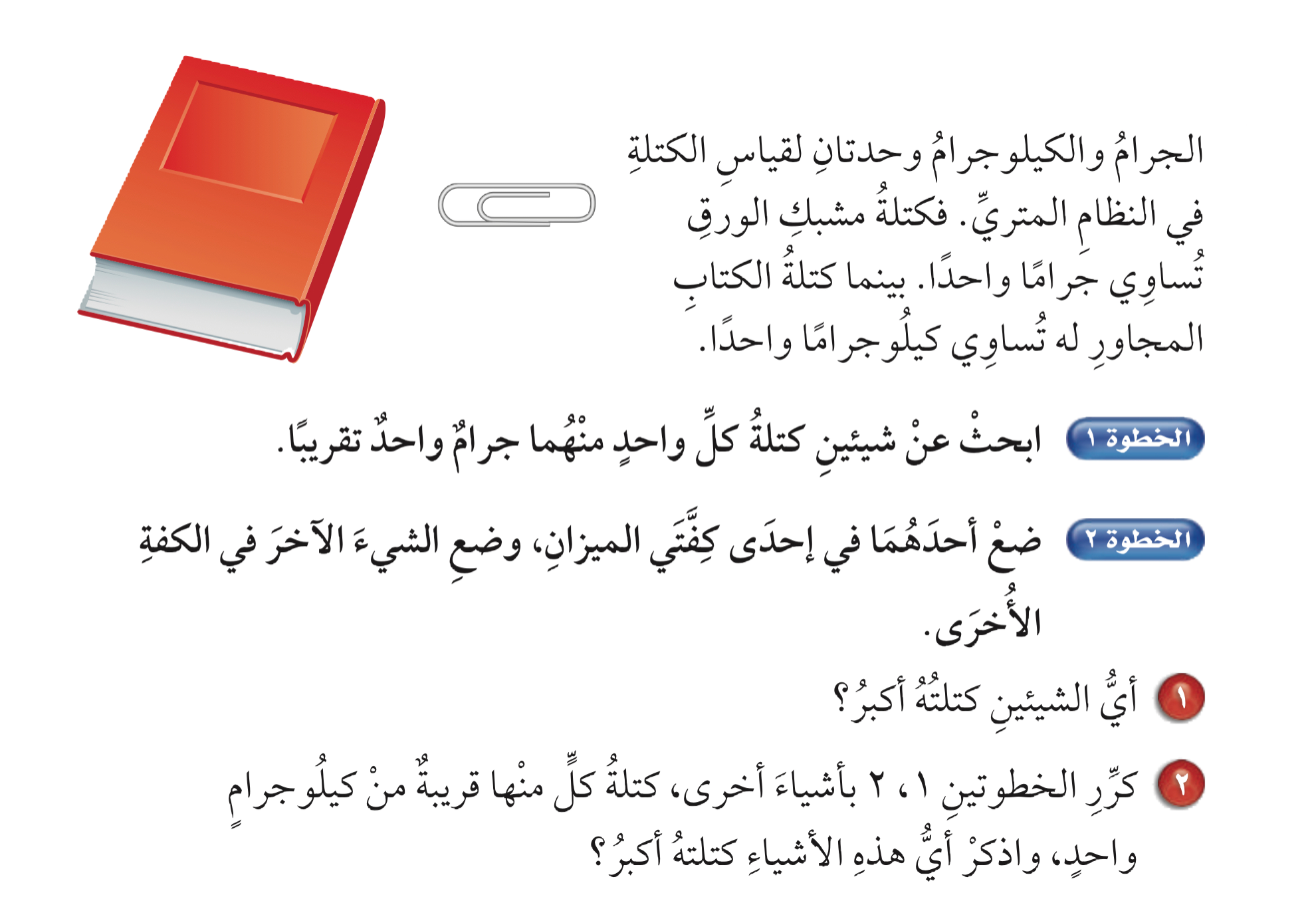 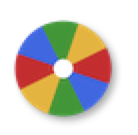 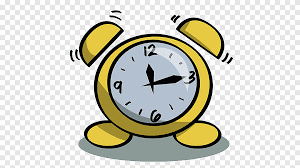 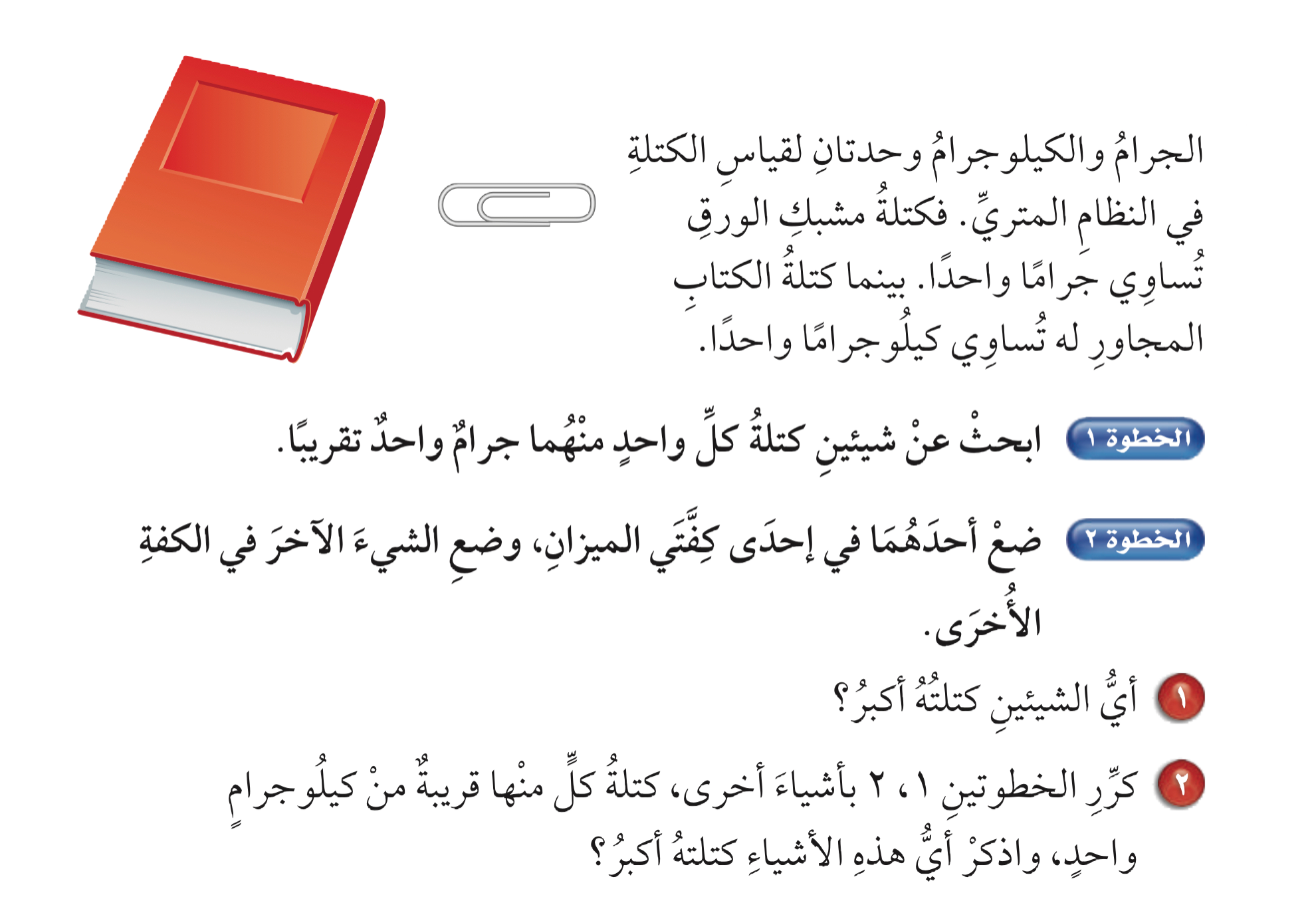 أدوات
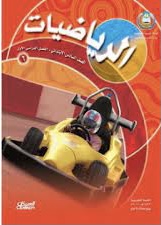 نشاط
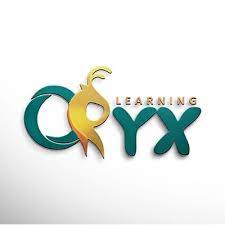 مفهوم اساسي
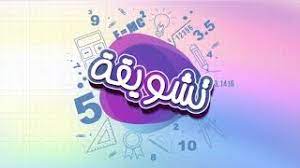 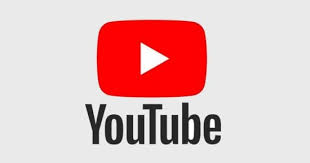 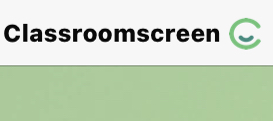 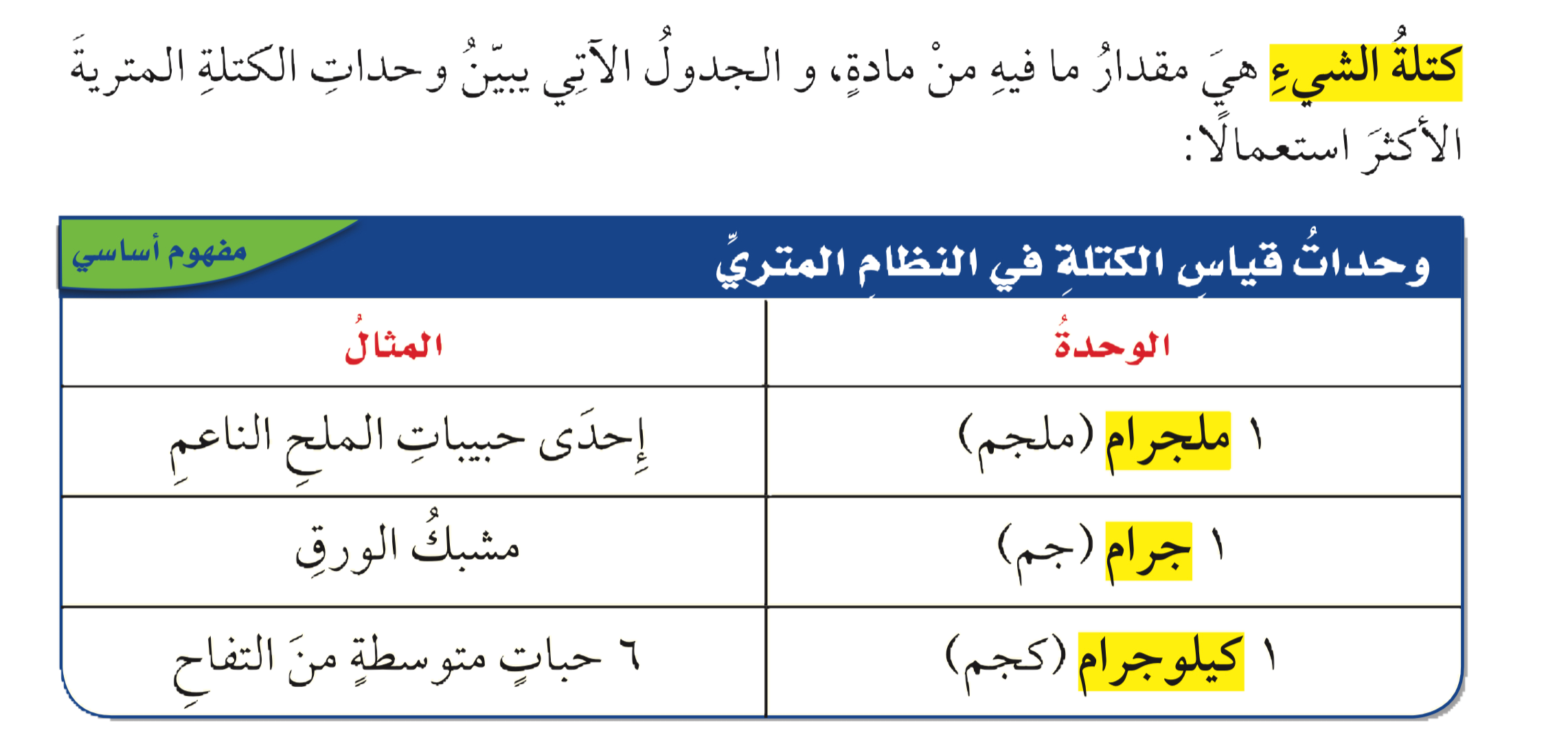 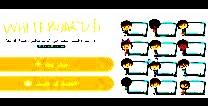 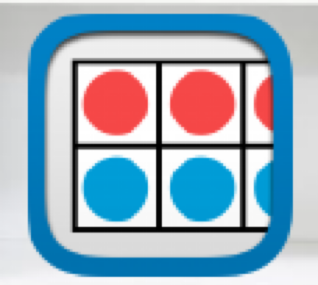 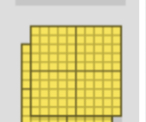 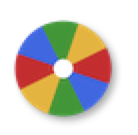 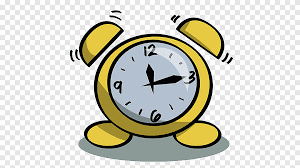 أدوات
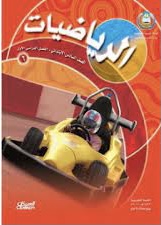 نشاط
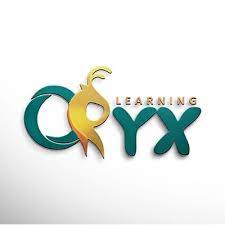 مثالان
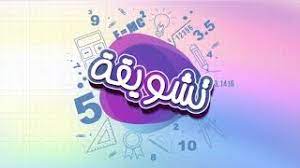 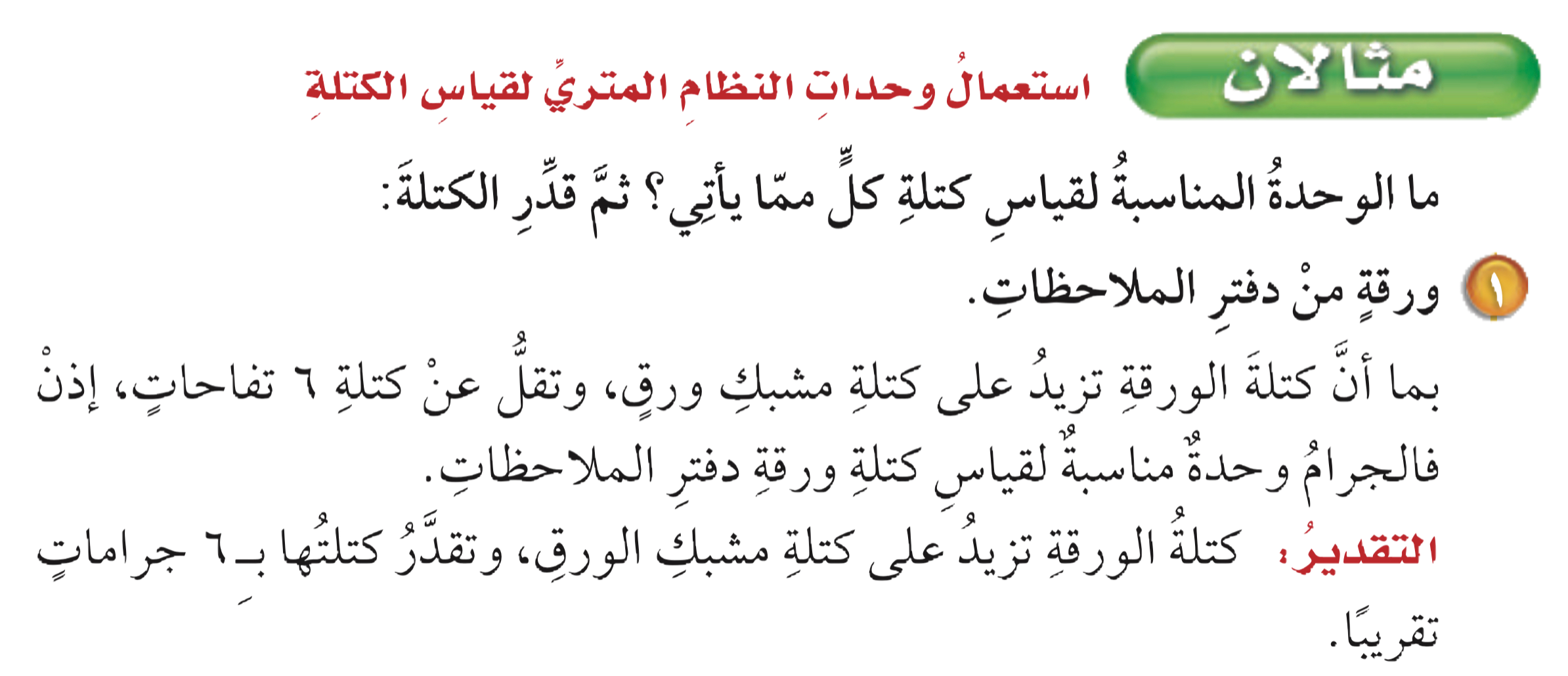 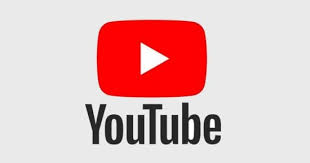 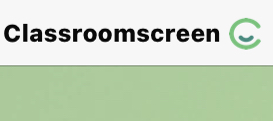 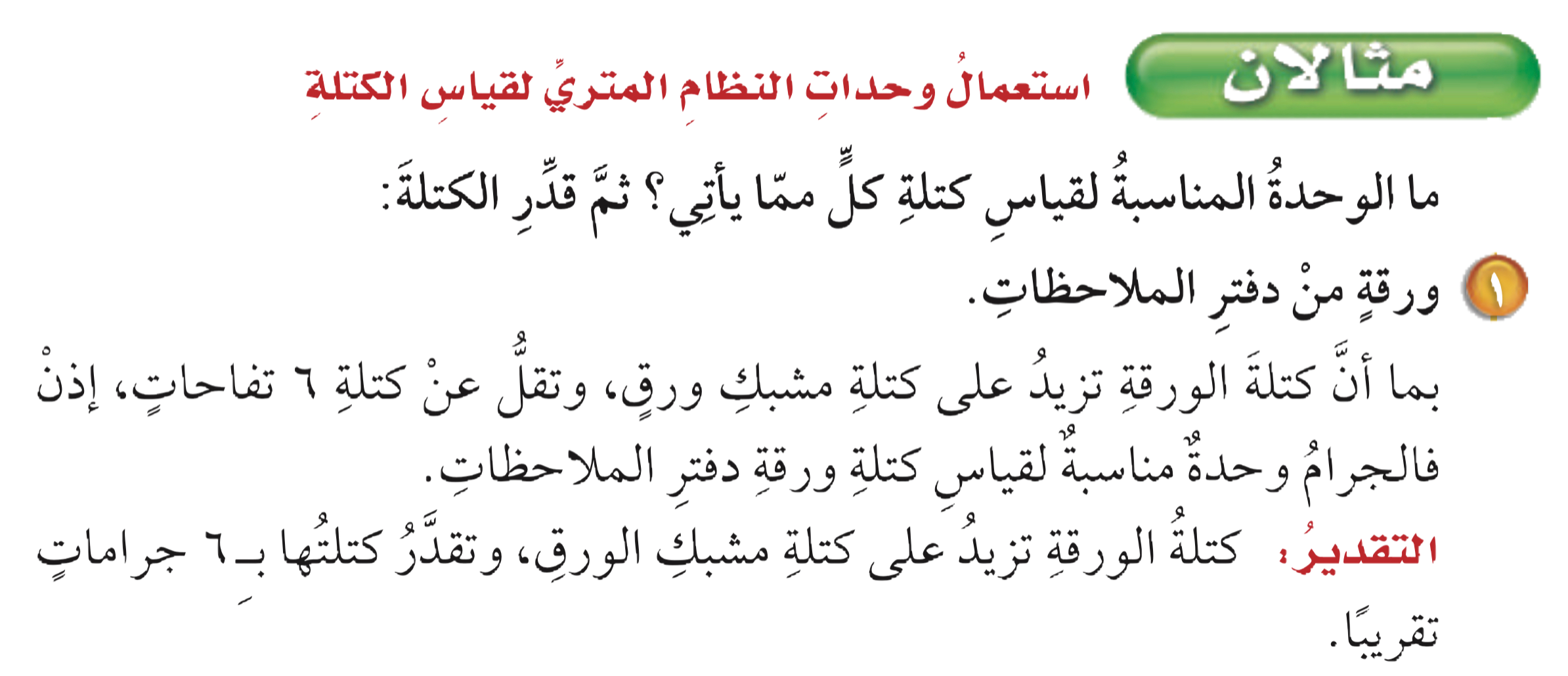 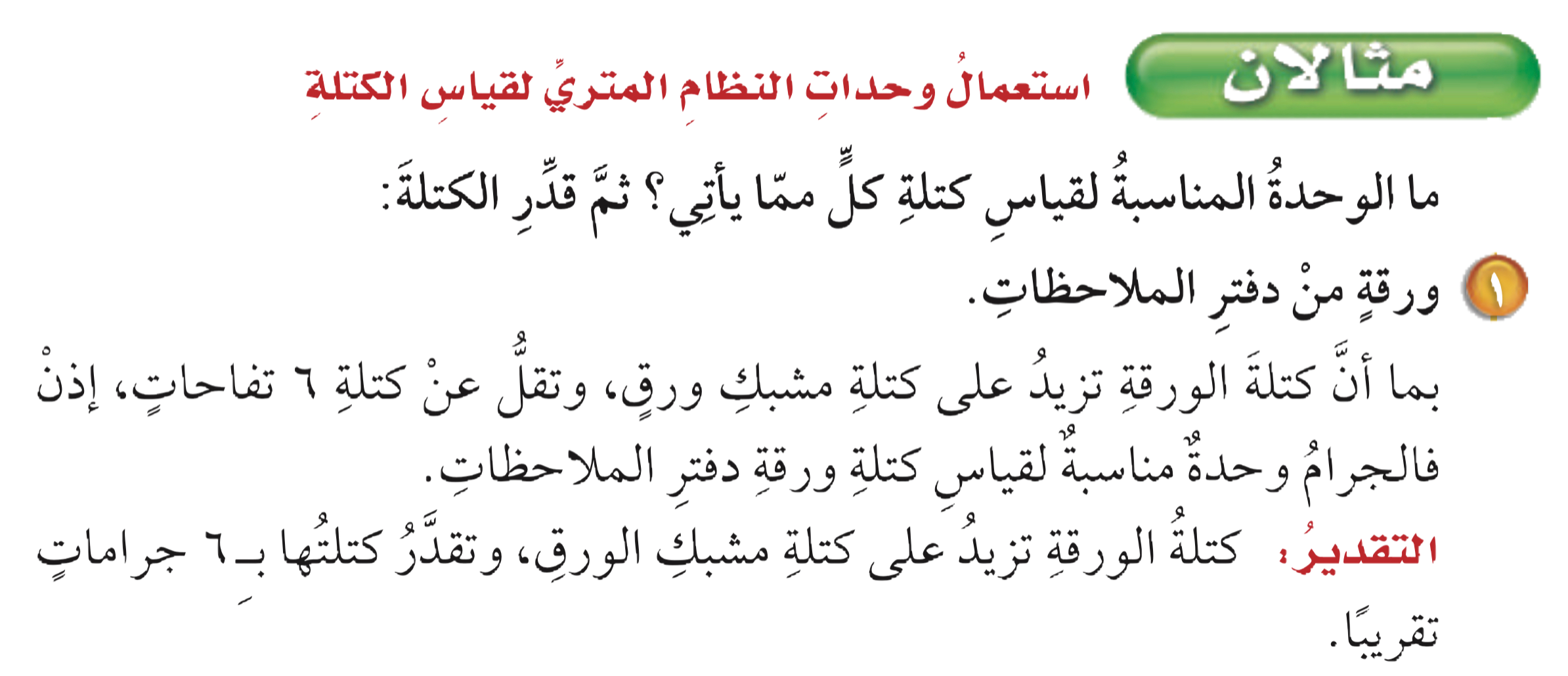 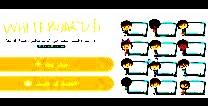 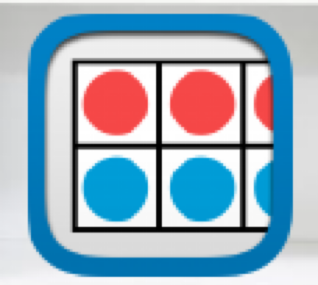 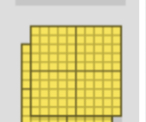 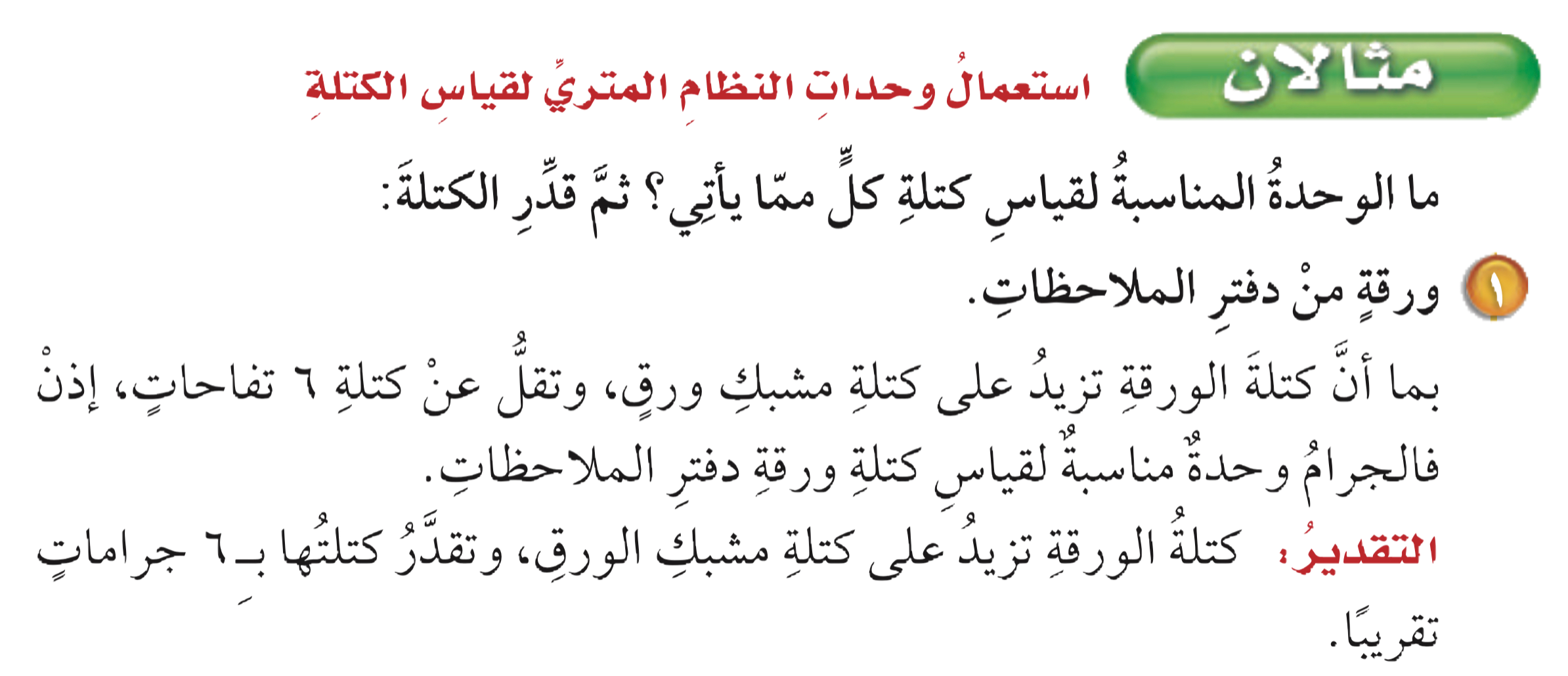 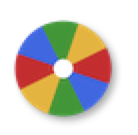 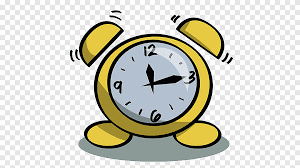 تحقق من فهمك
أدوات
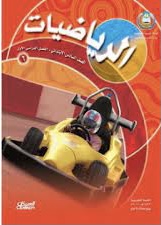 نشاط
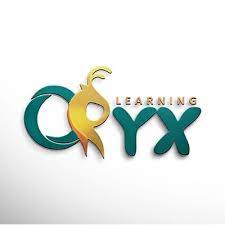 مثالان
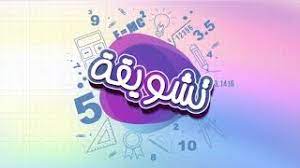 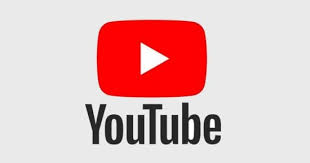 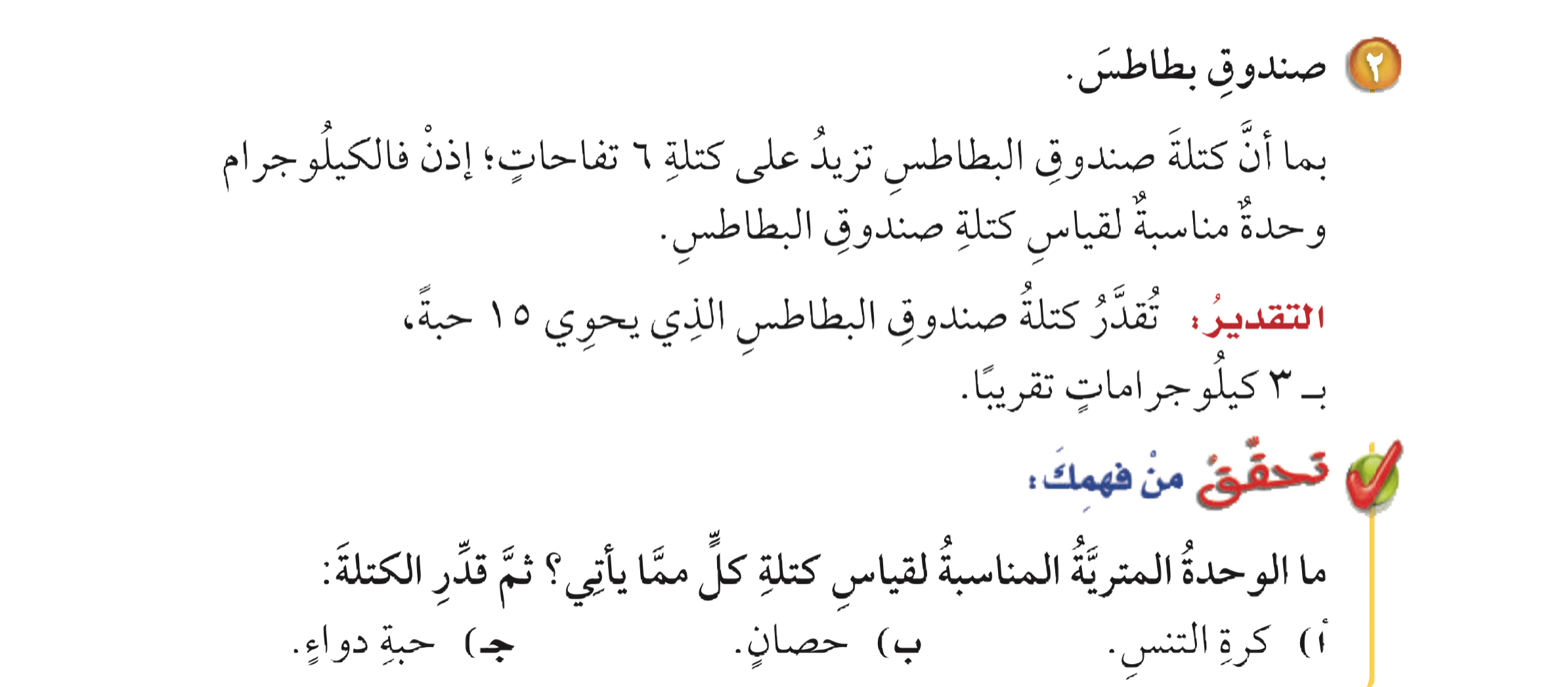 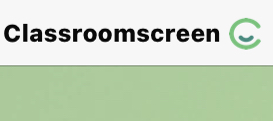 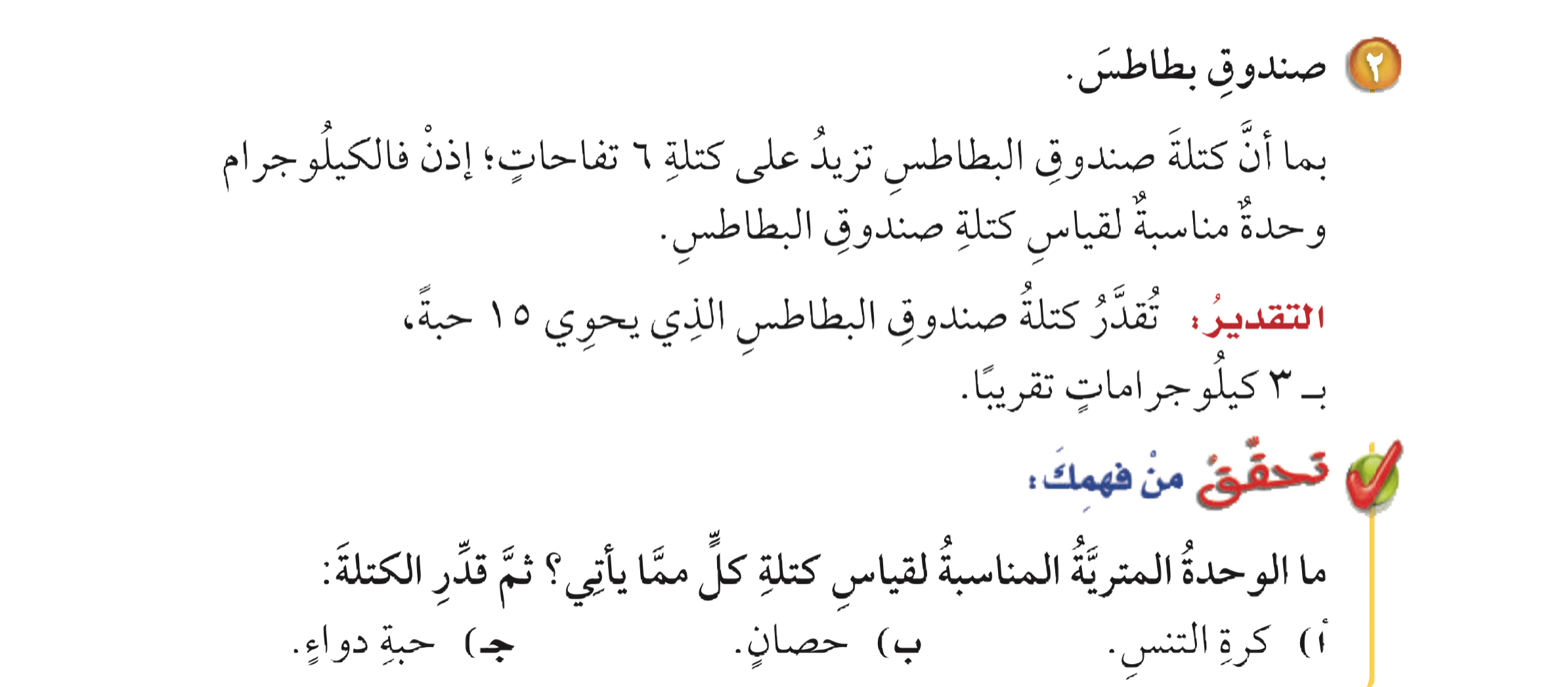 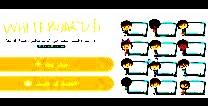 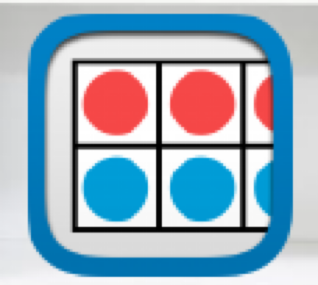 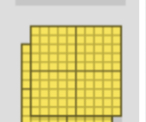 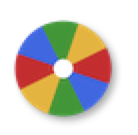 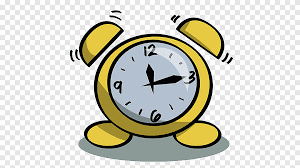 أدوات
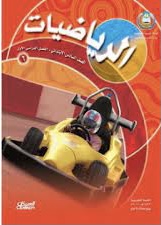 نشاط
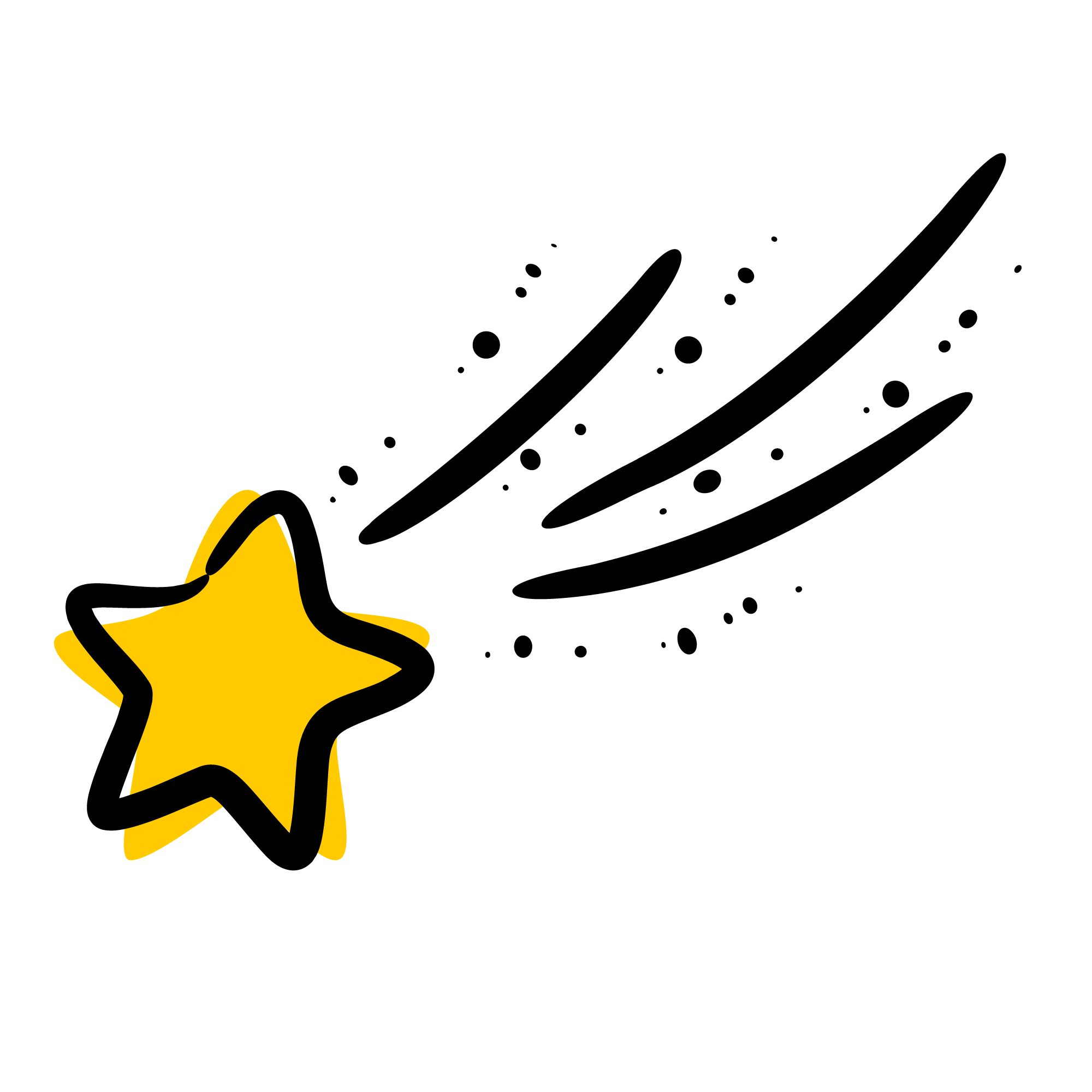 الحل
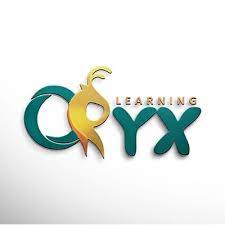 تحقق من فهمك
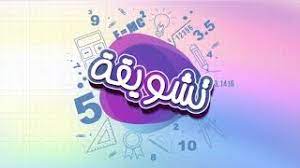 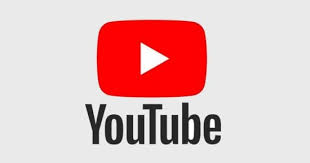 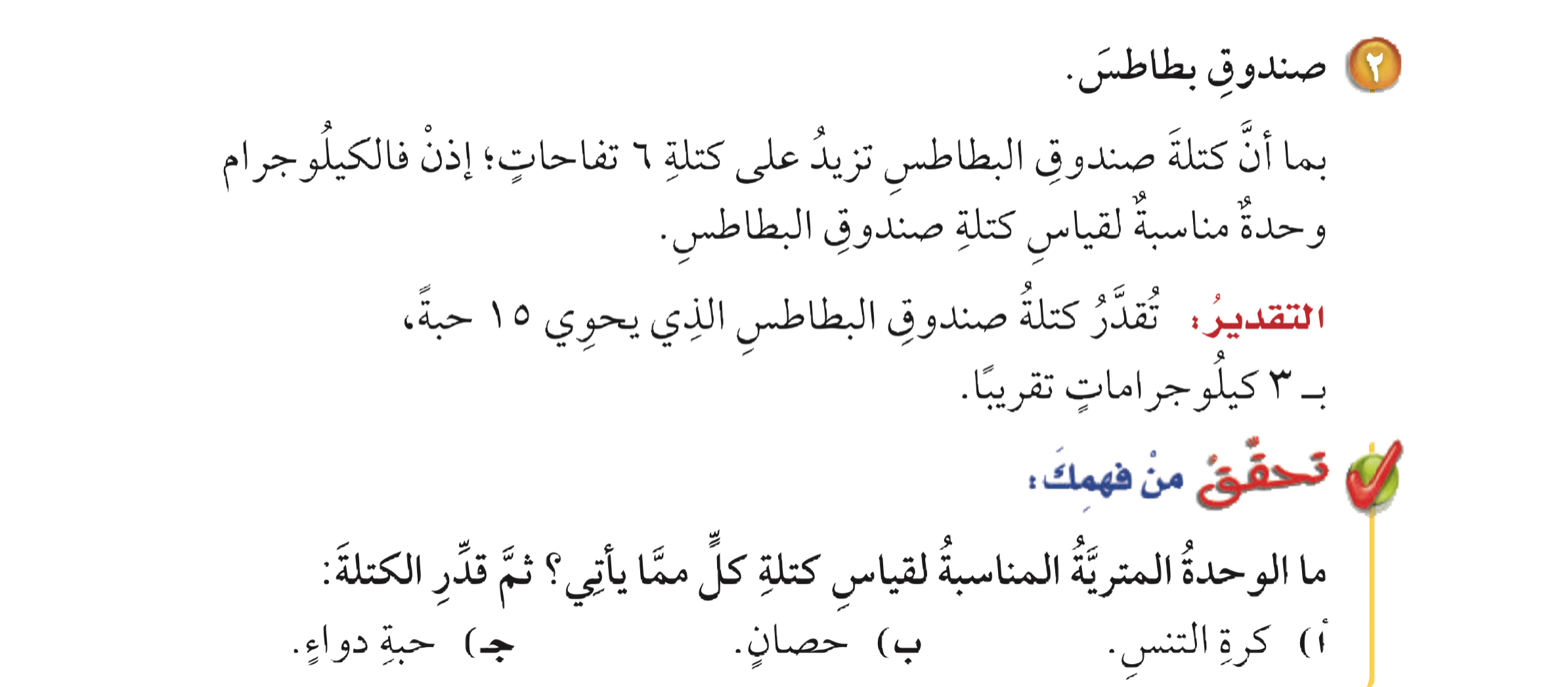 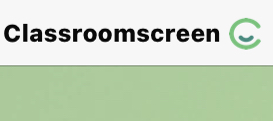 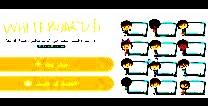 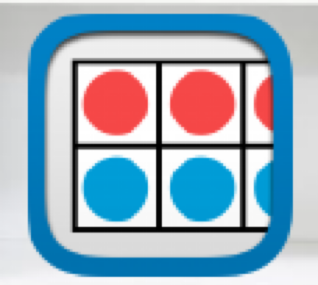 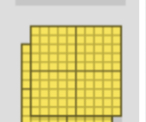 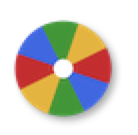 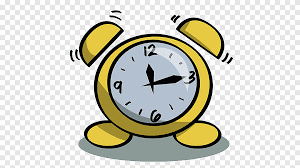 أدوات
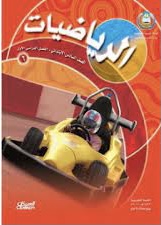 نشاط
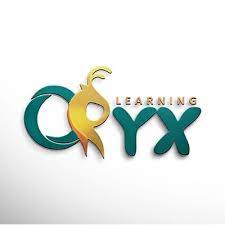 تحقق من فهمك
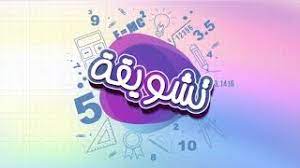 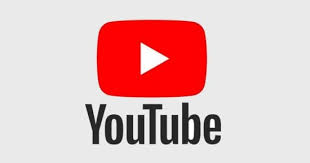 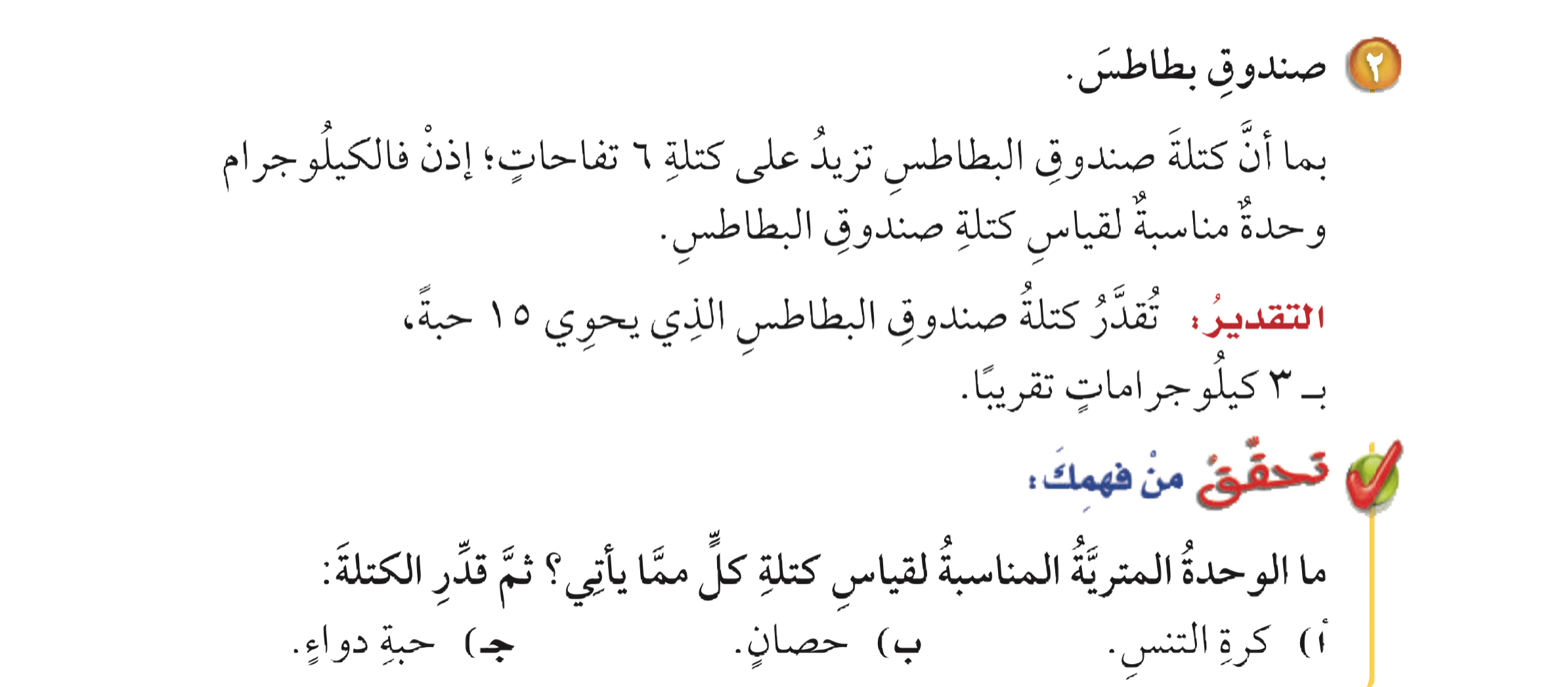 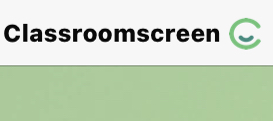 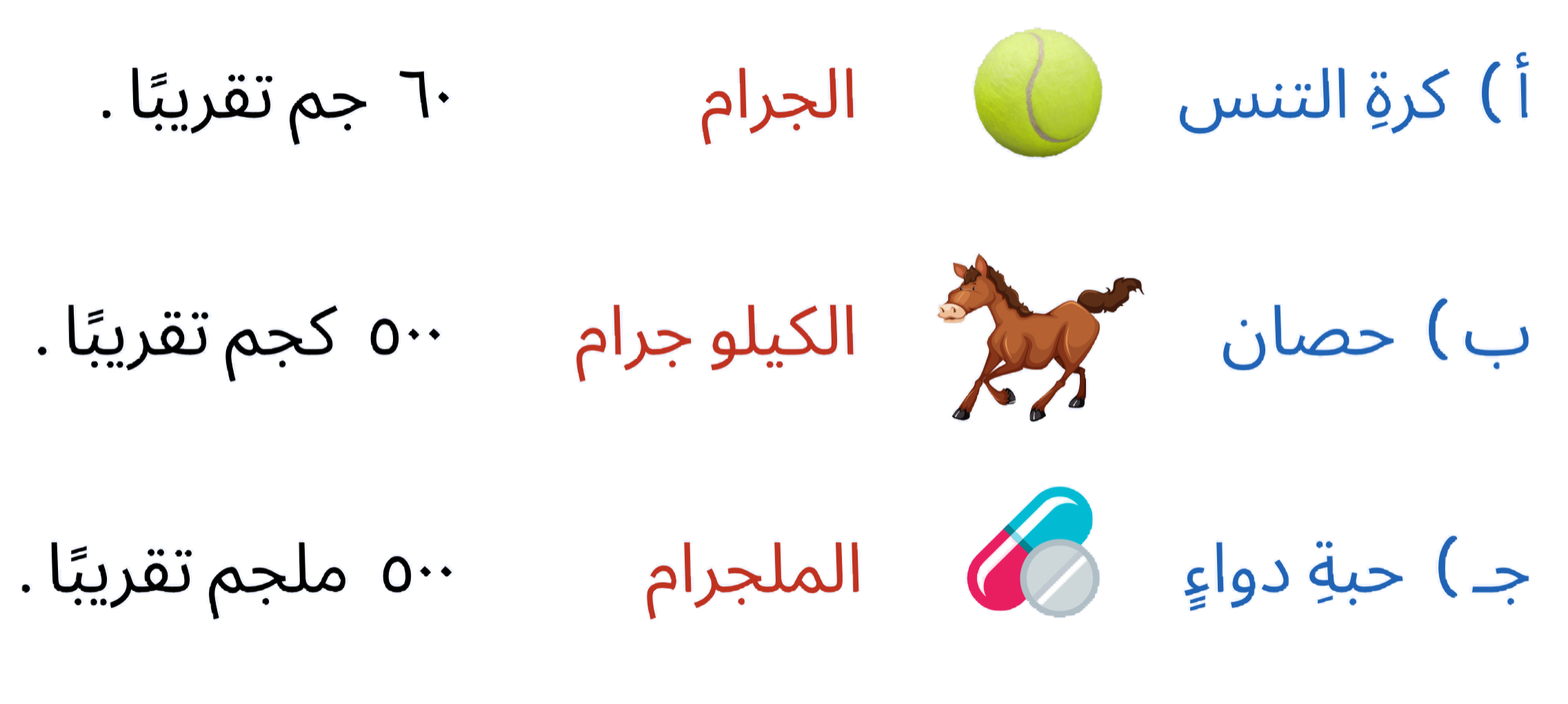 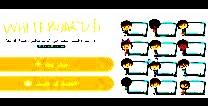 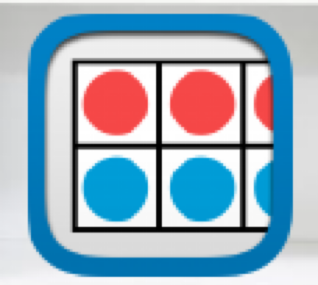 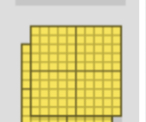 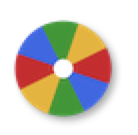 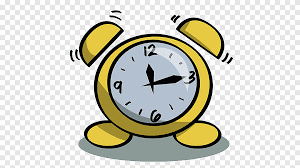 أدوات
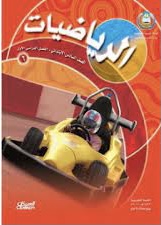 نشاط
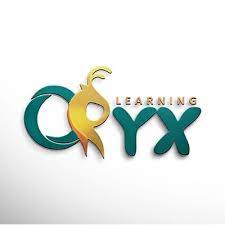 مفهوم اساسي
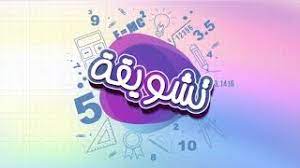 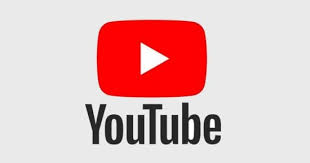 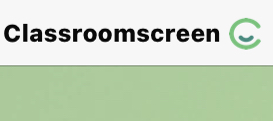 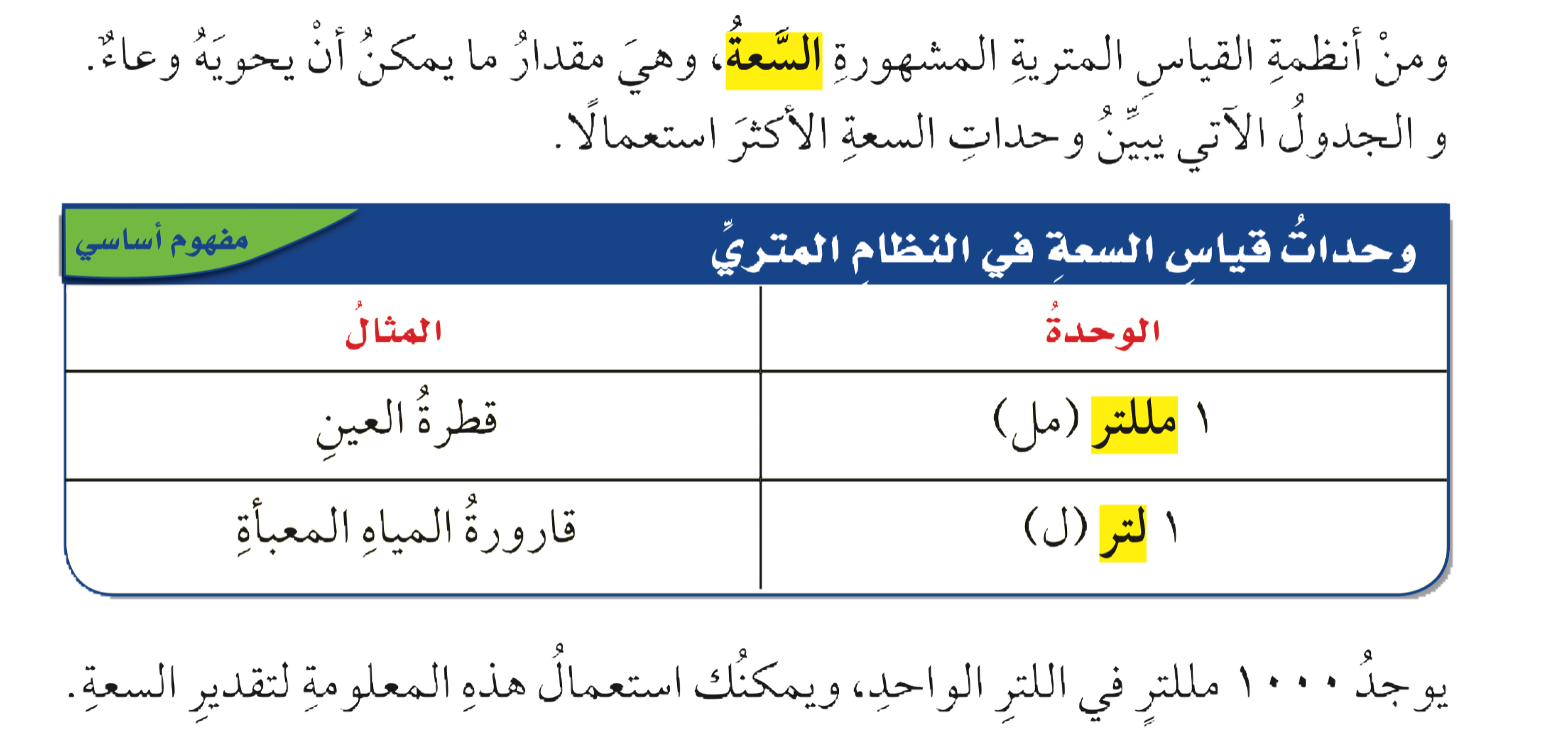 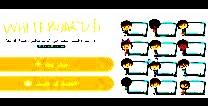 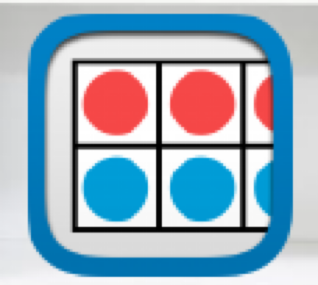 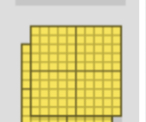 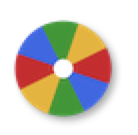 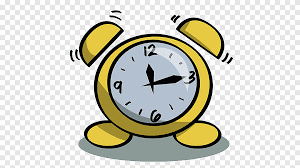 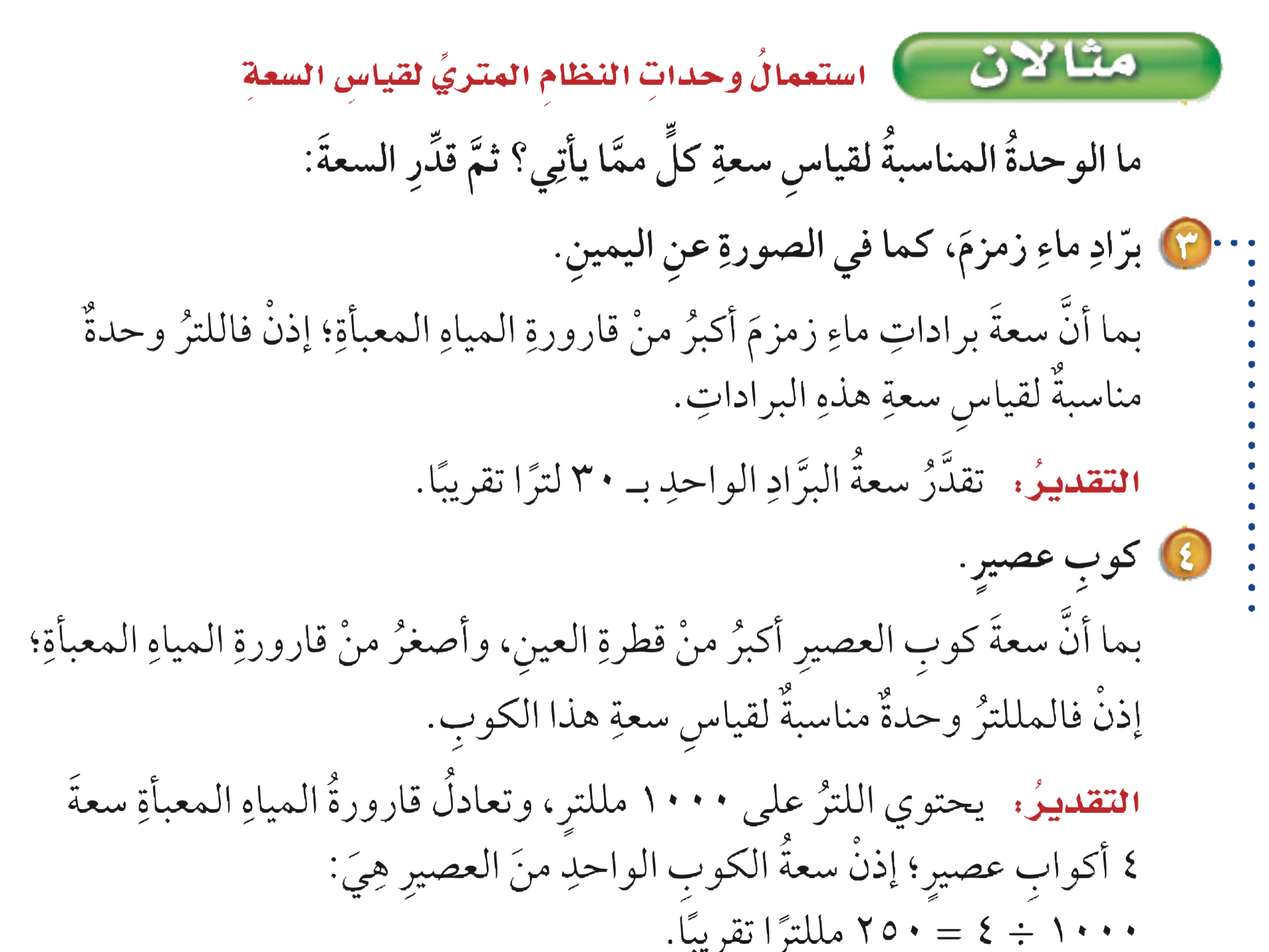 أدوات
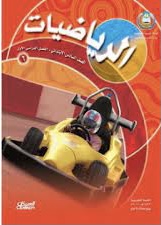 نشاط
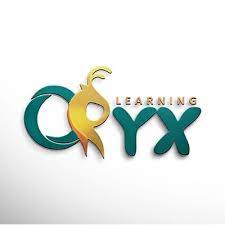 مثالان
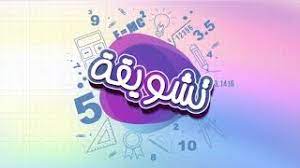 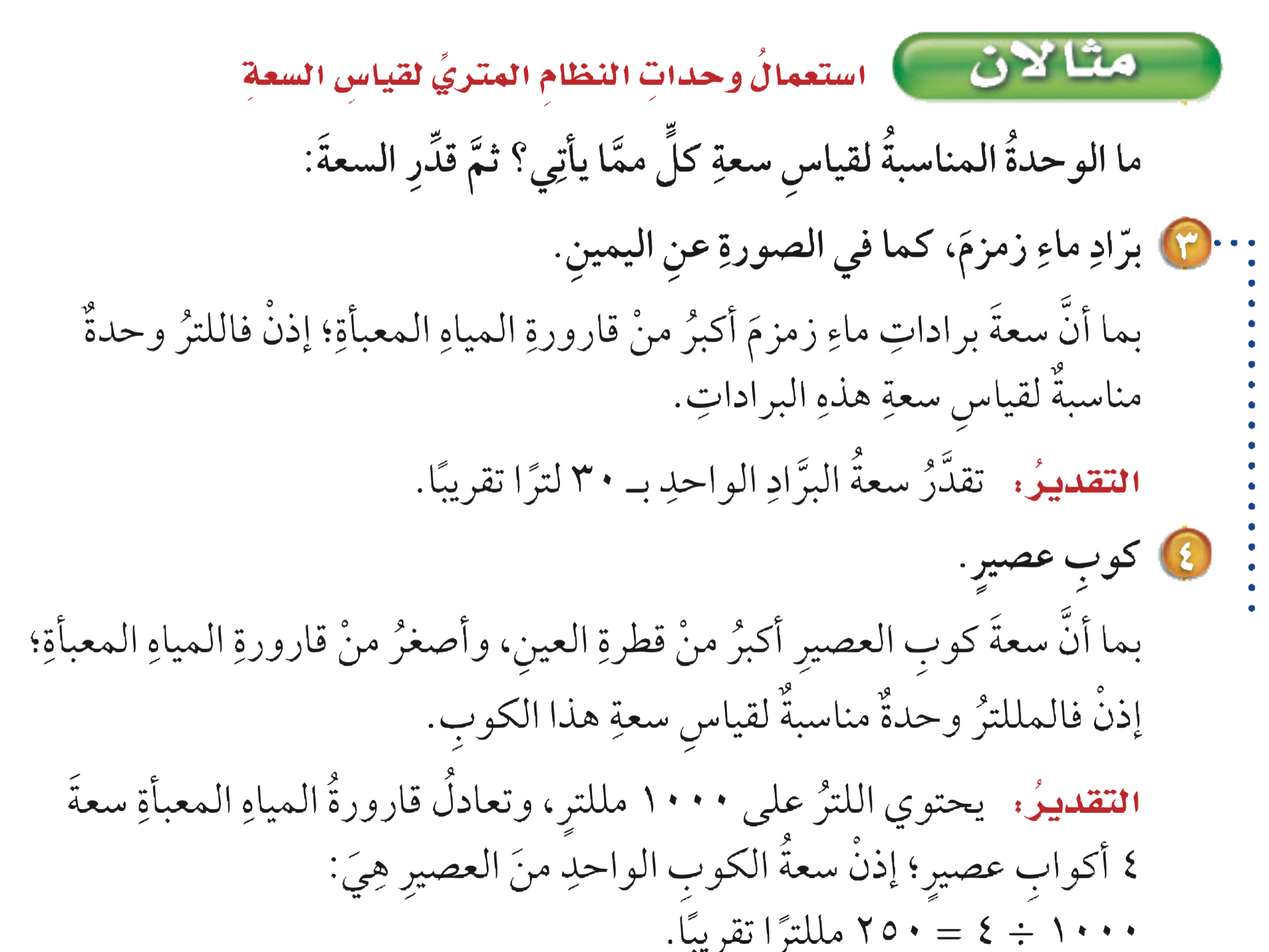 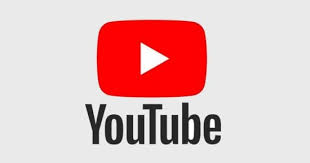 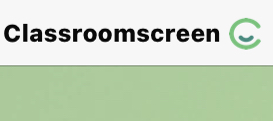 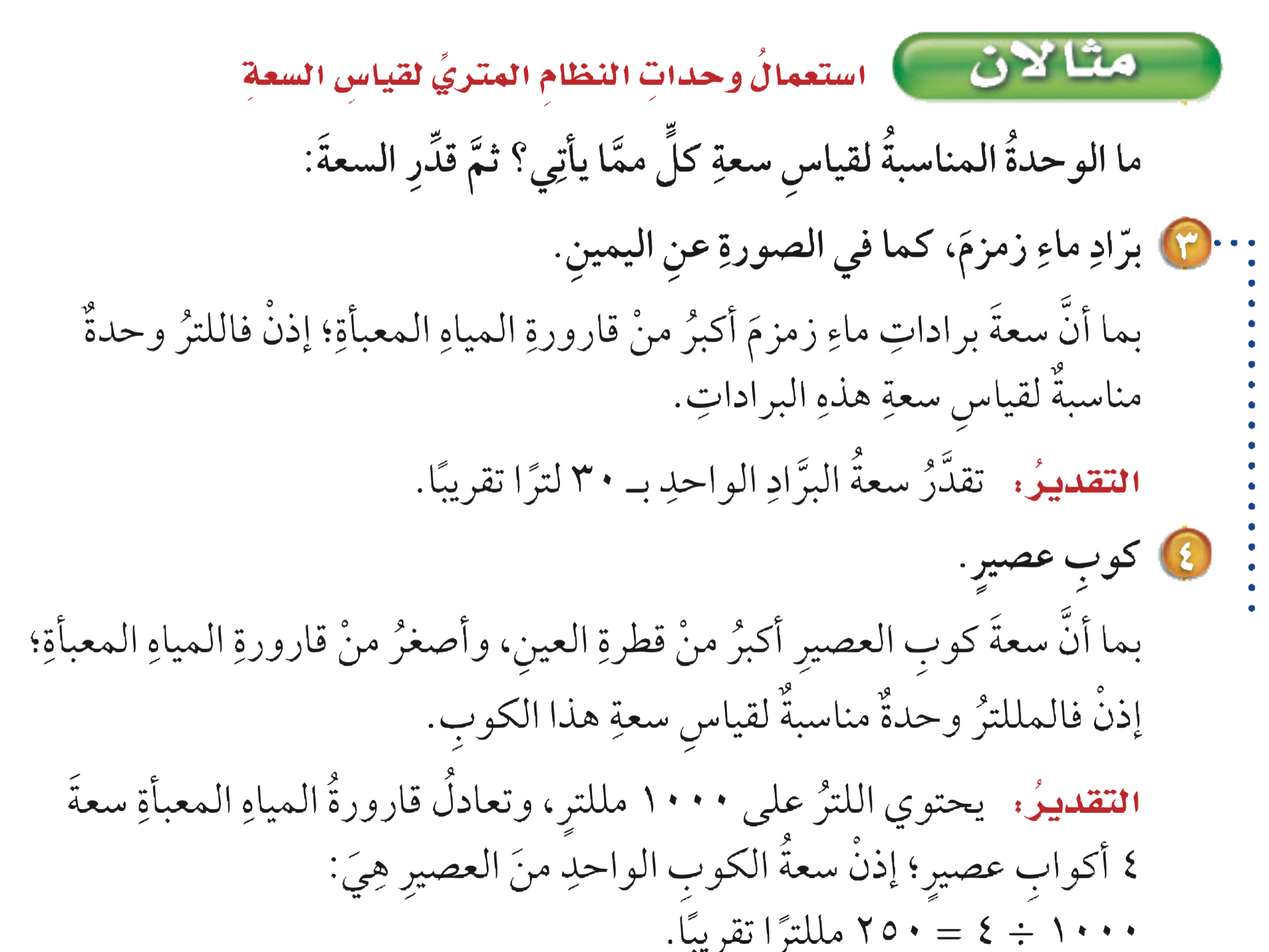 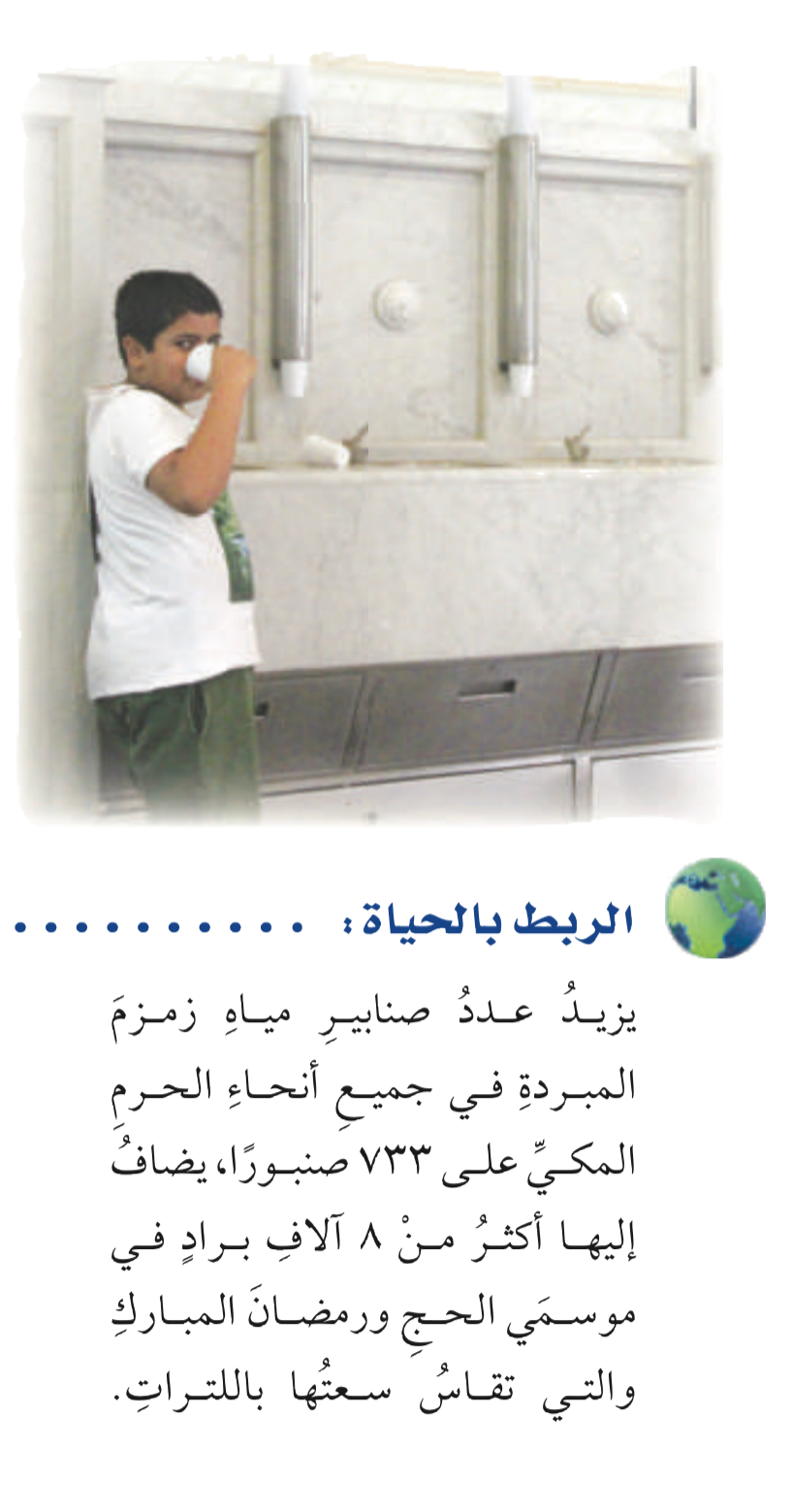 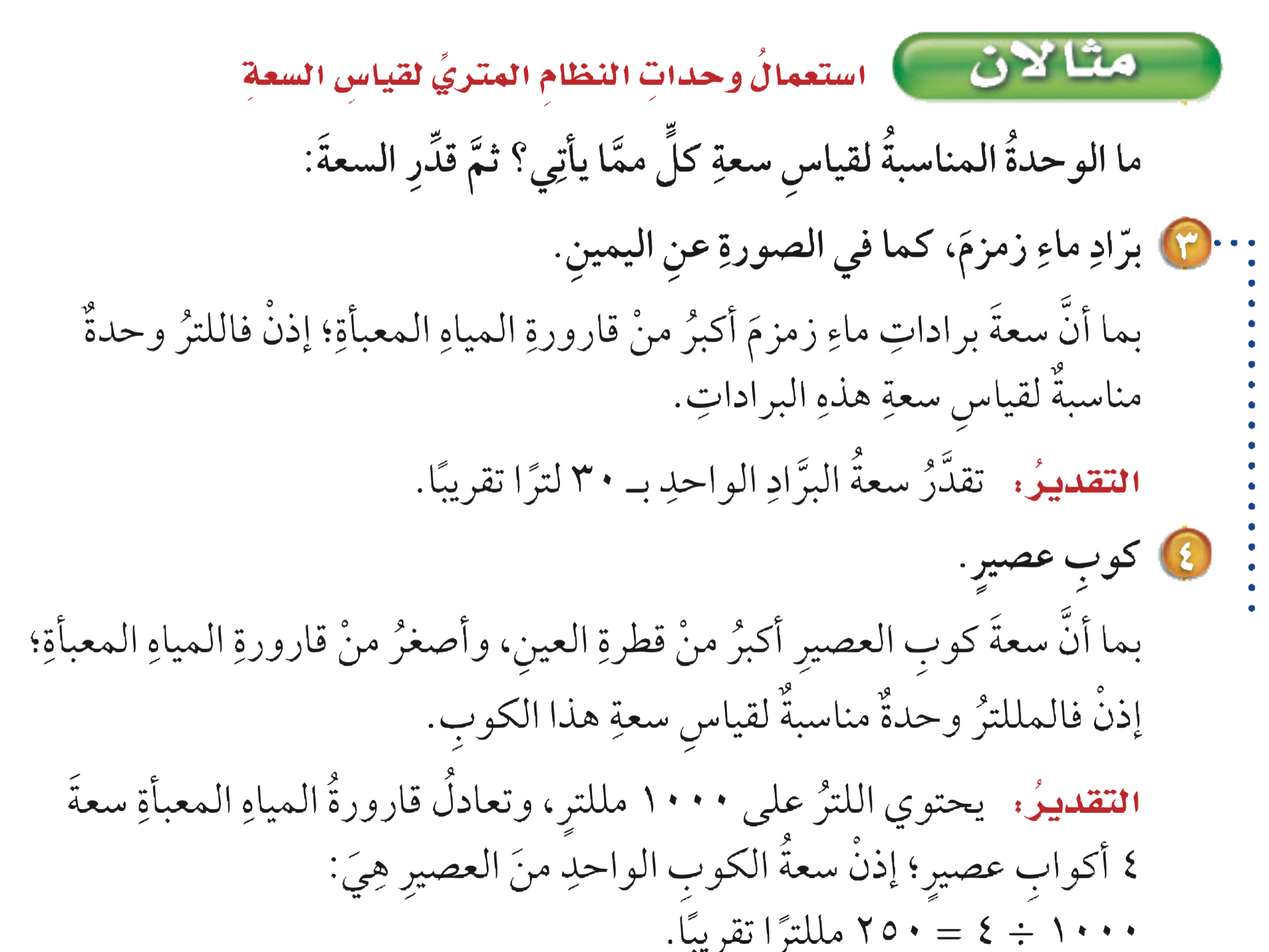 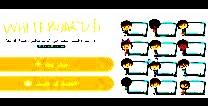 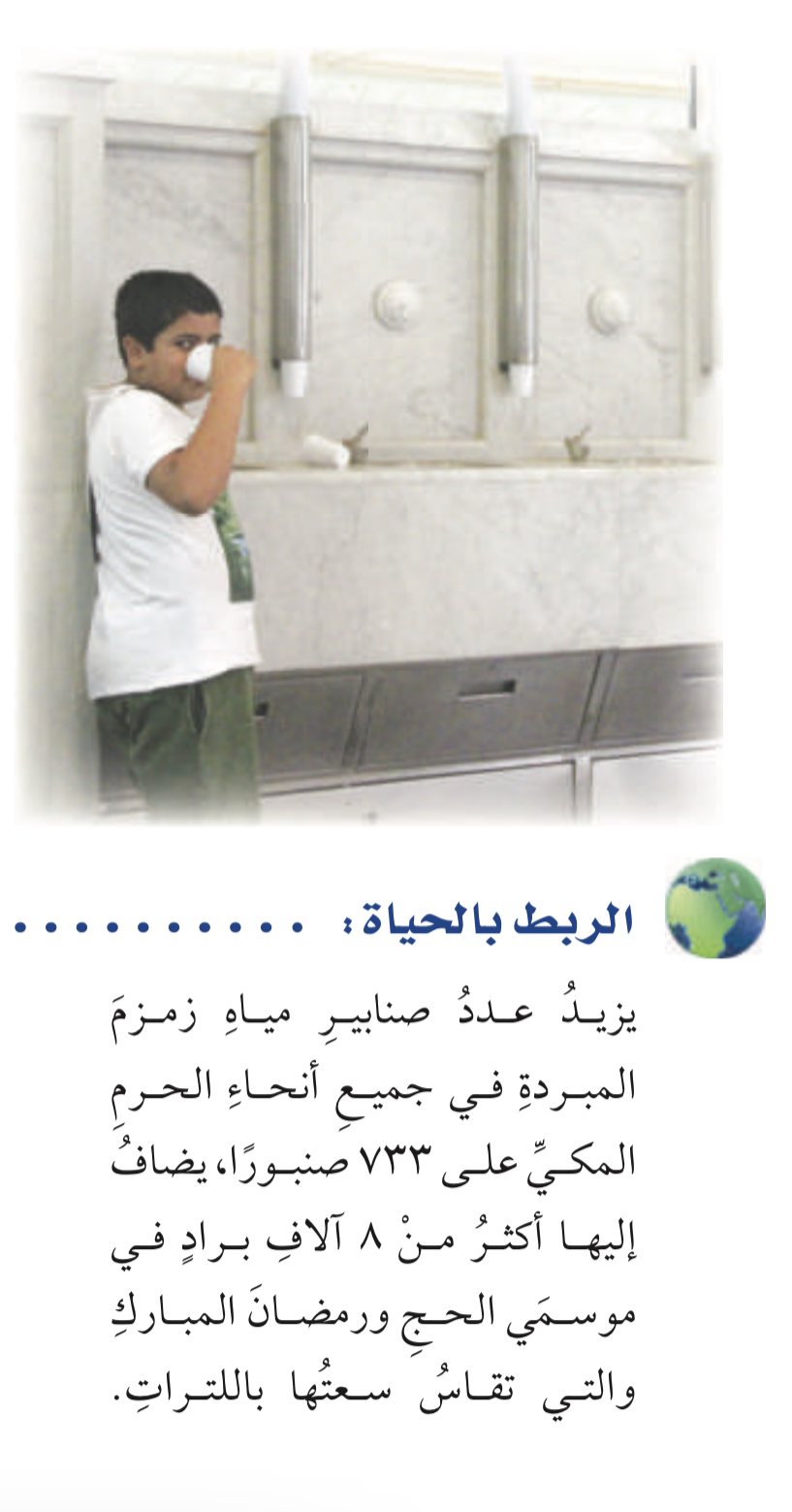 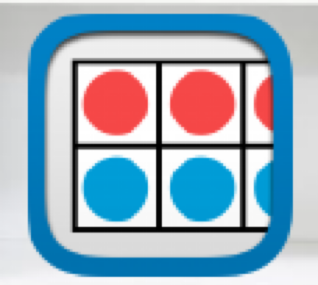 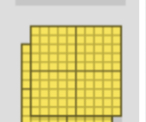 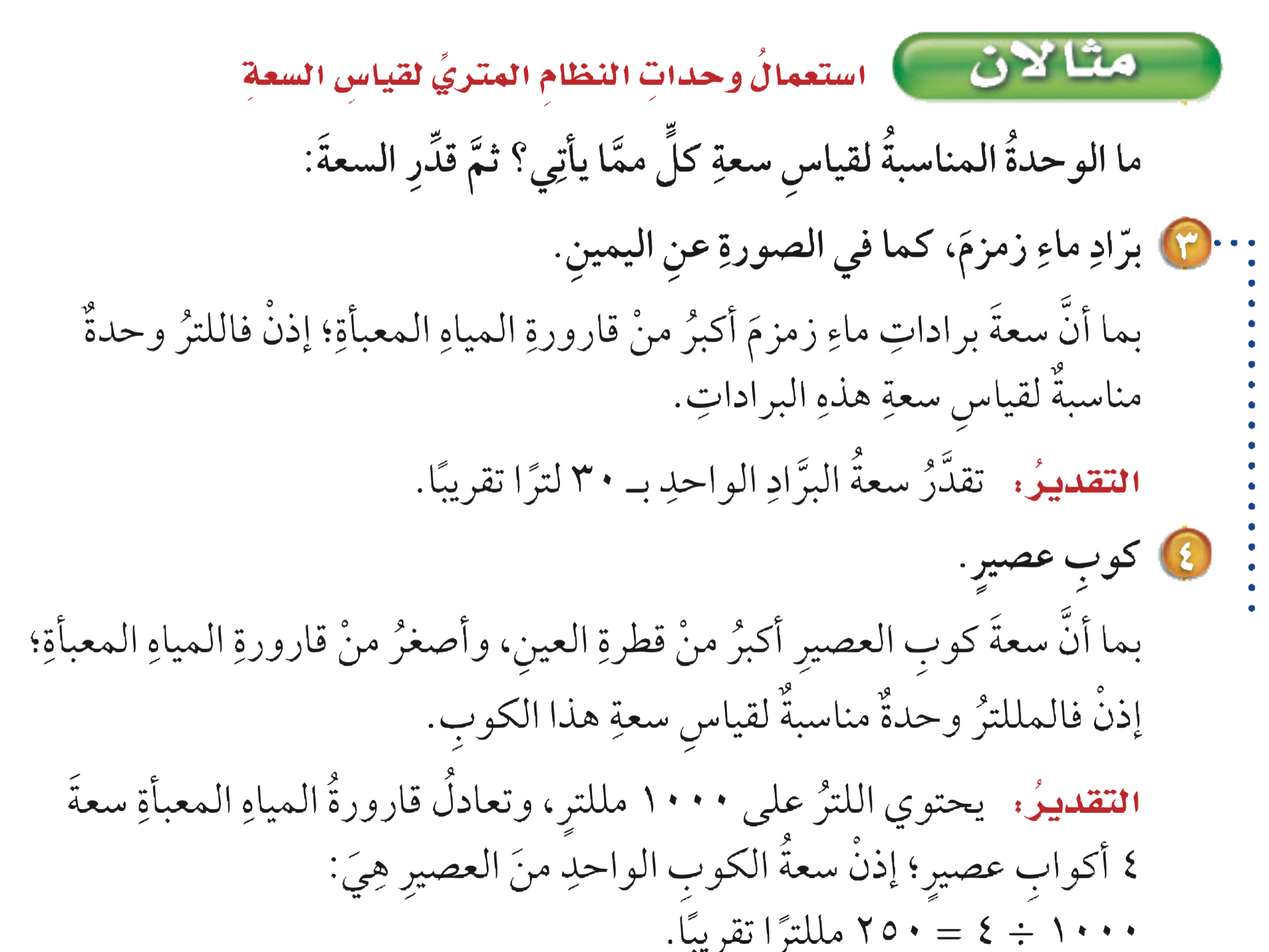 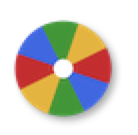 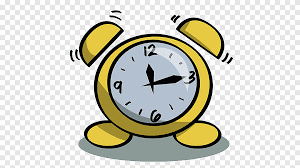 تحقق من فهمك
أدوات
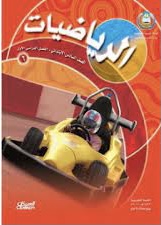 نشاط
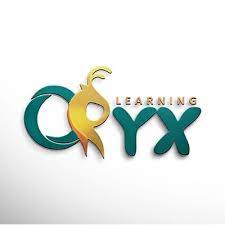 مثالان
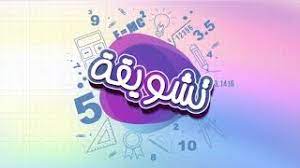 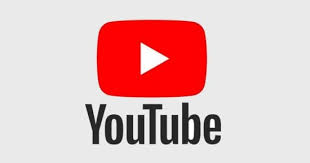 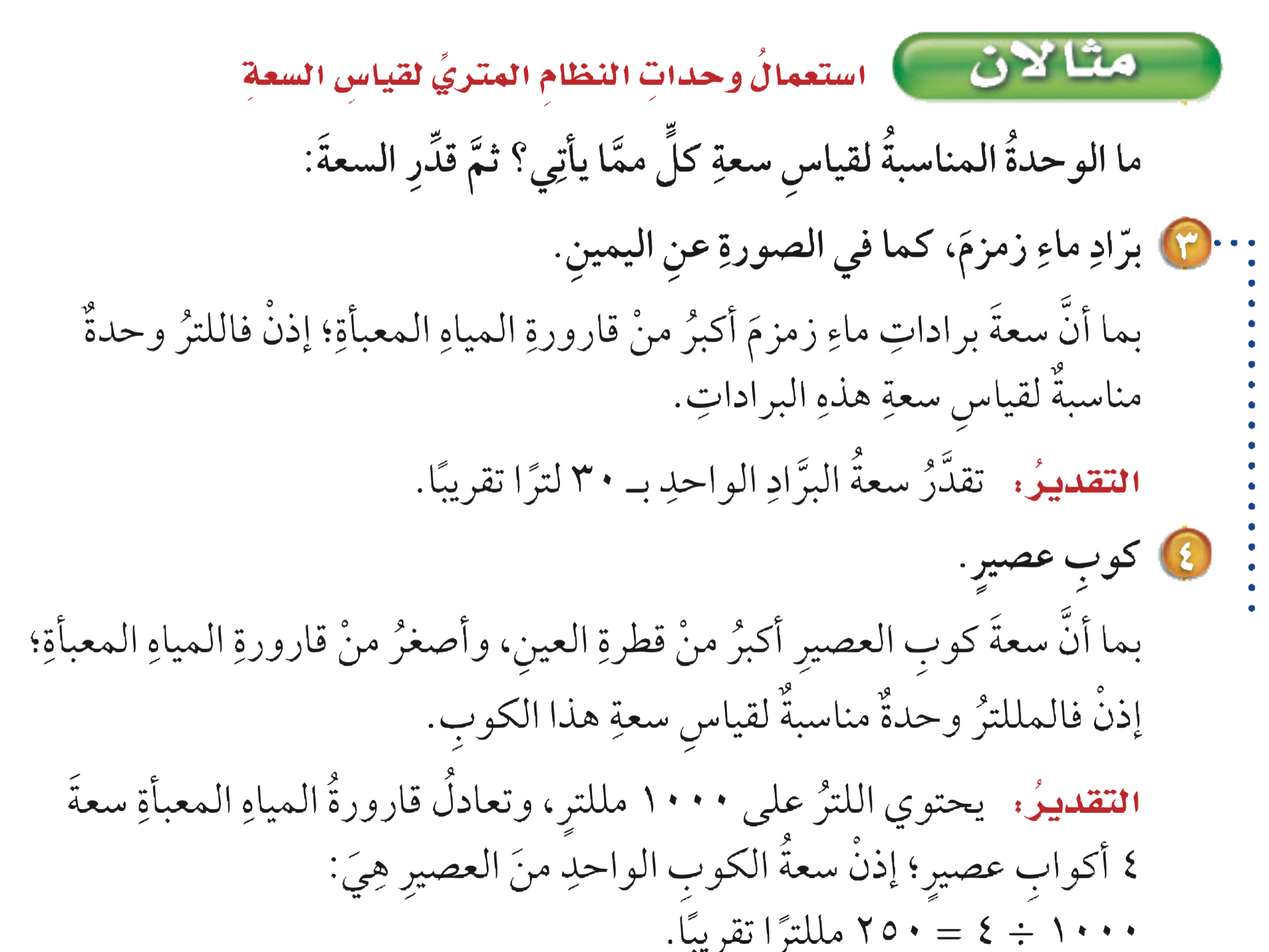 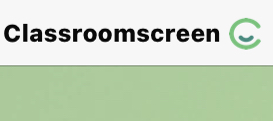 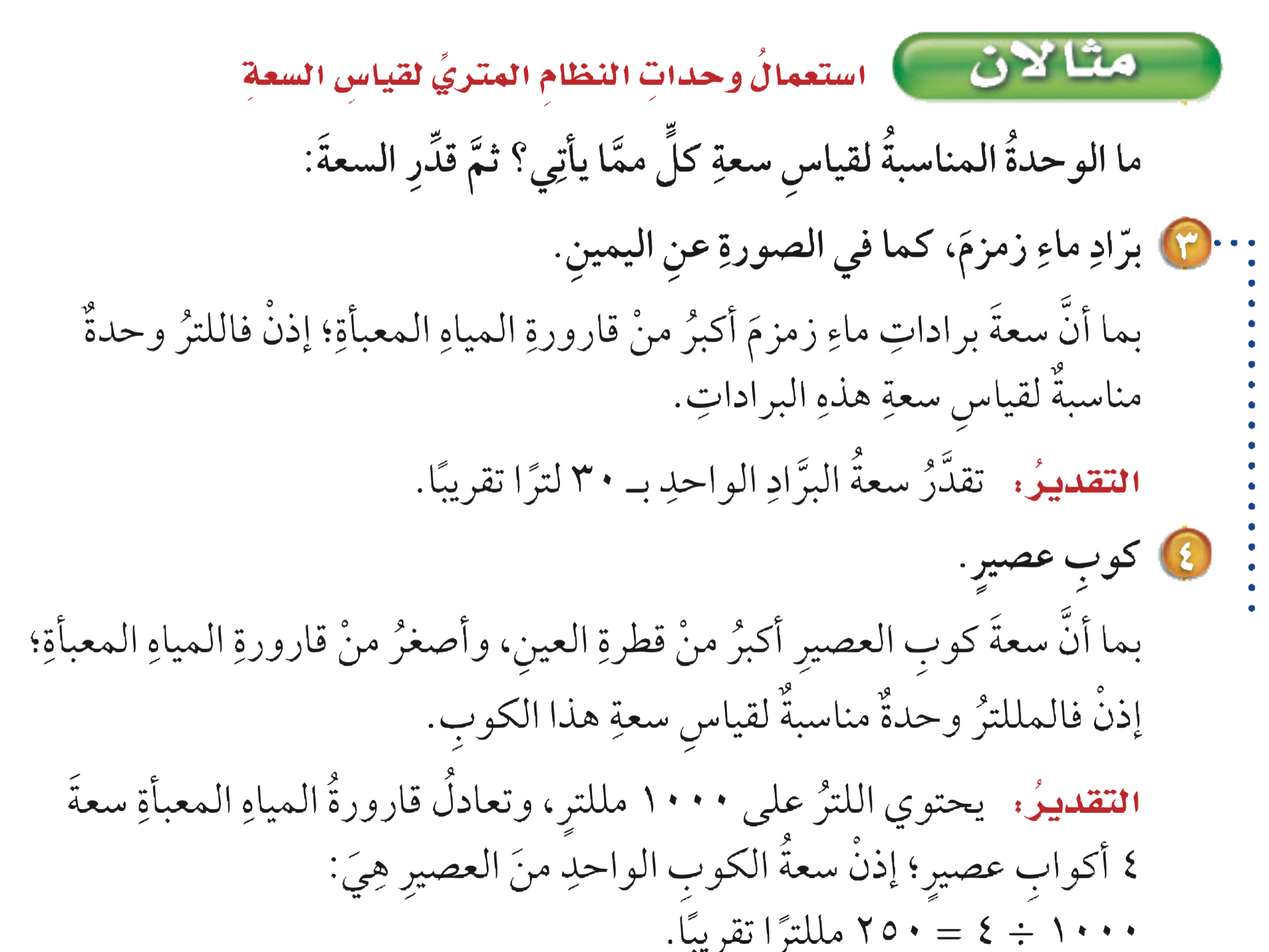 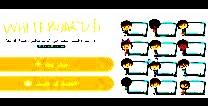 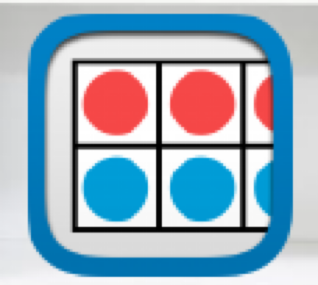 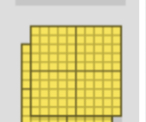 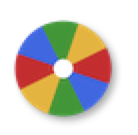 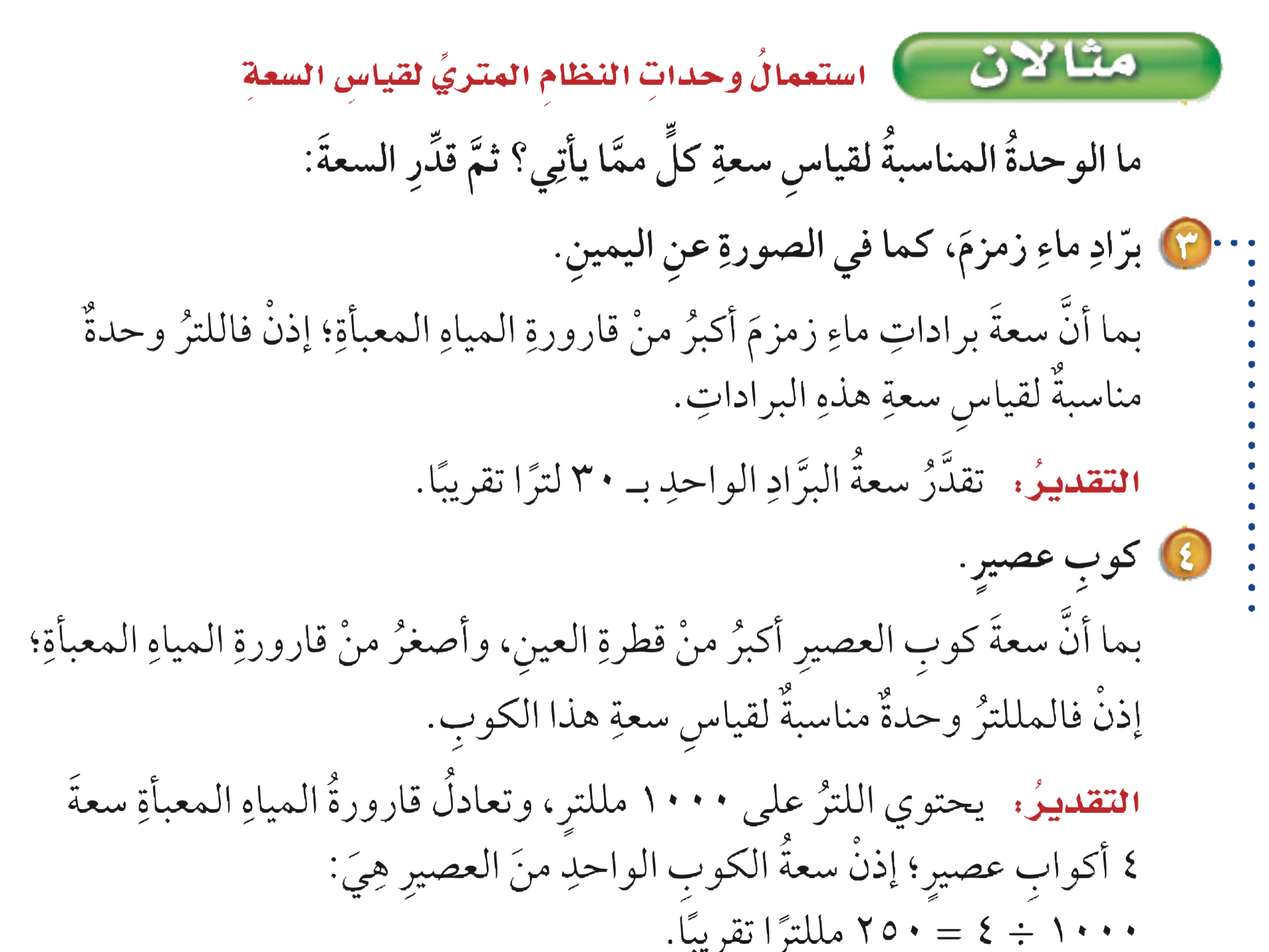 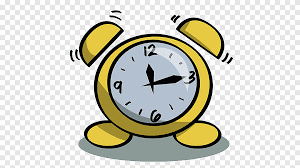 أدوات
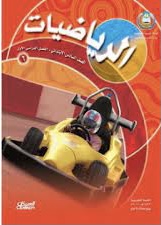 نشاط
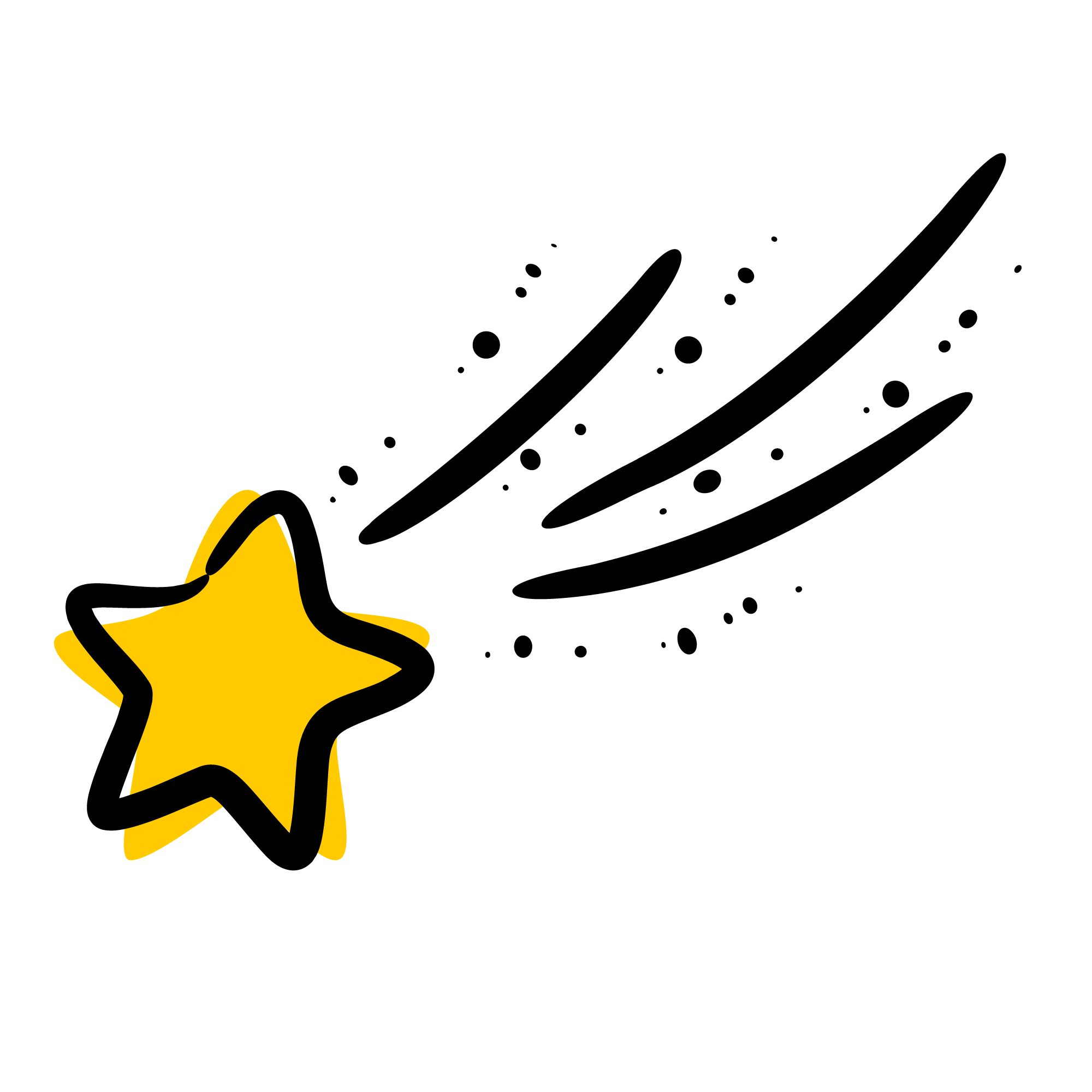 الحل
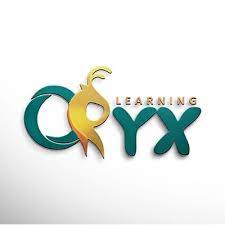 تحقق من فهمك
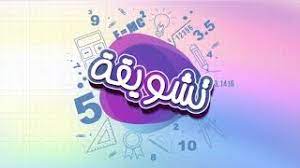 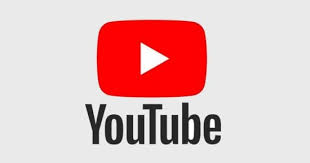 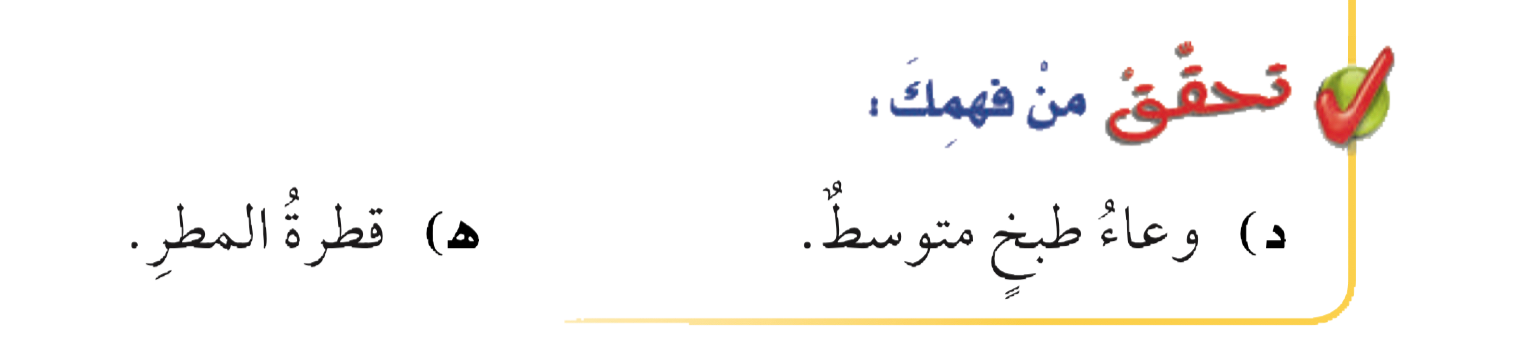 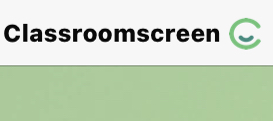 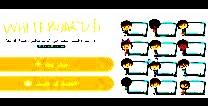 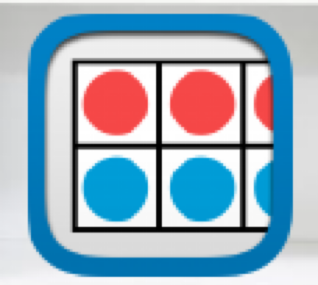 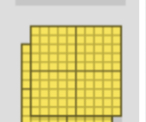 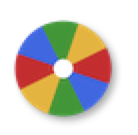 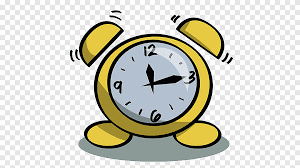 أدوات
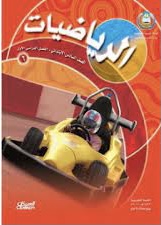 نشاط
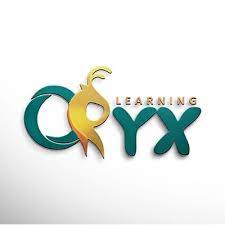 تحقق من فهمك
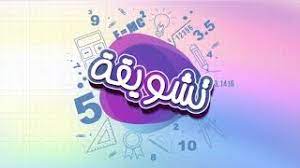 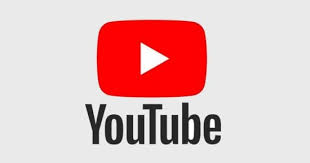 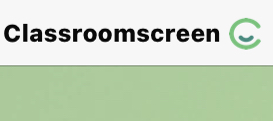 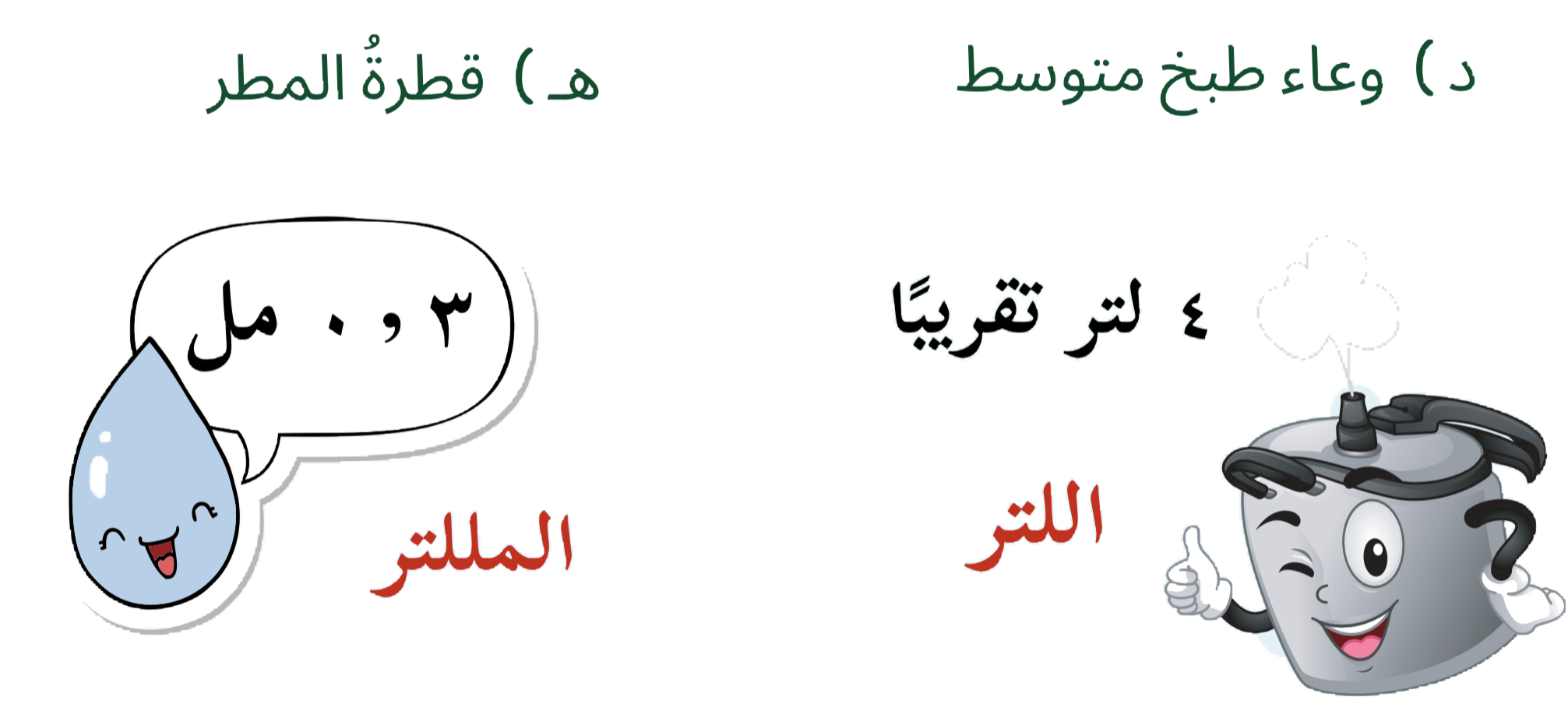 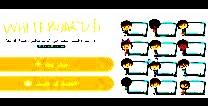 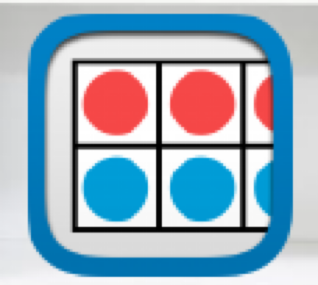 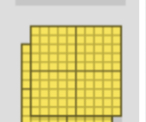 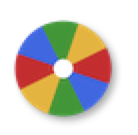 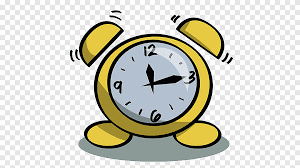 تحقق من فهمك
أدوات
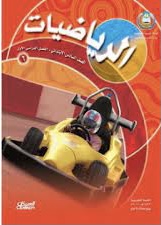 نشاط
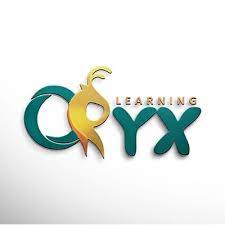 مثال من واقع الحياة
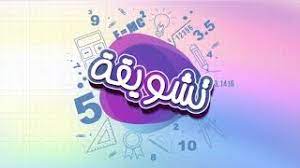 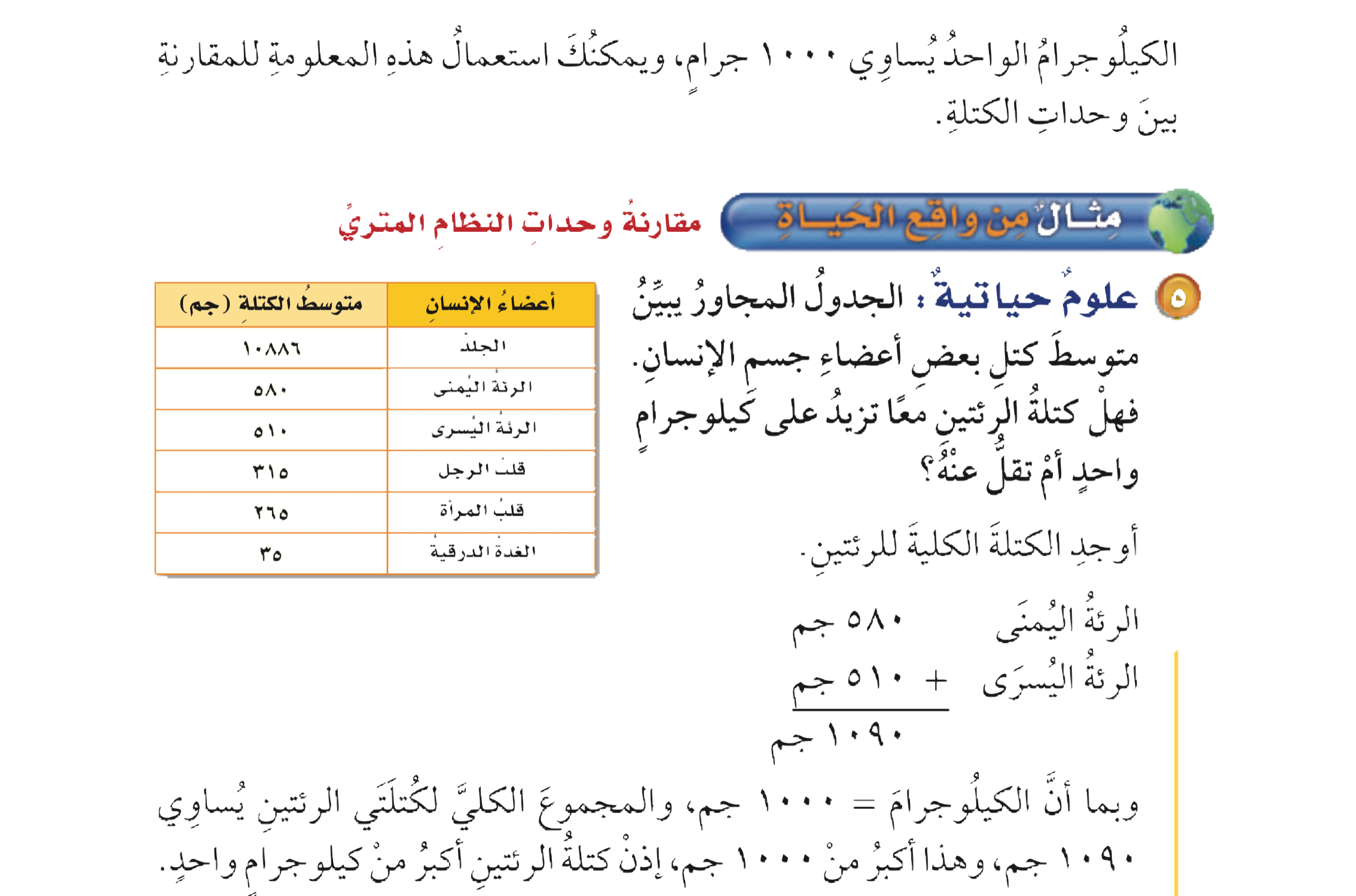 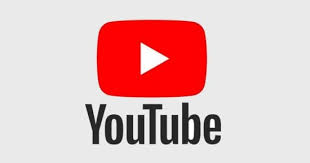 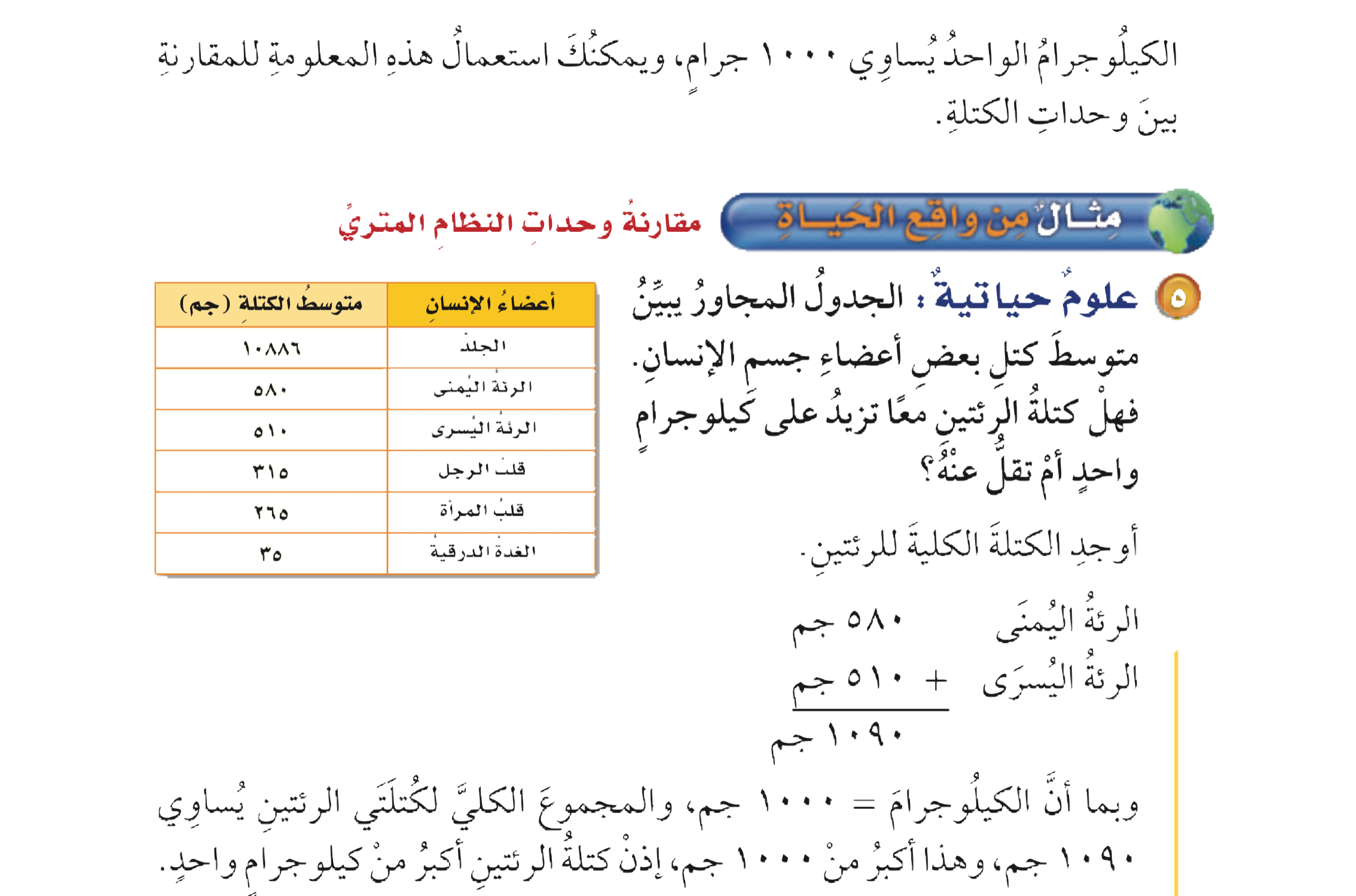 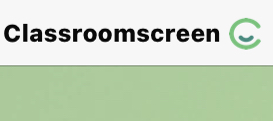 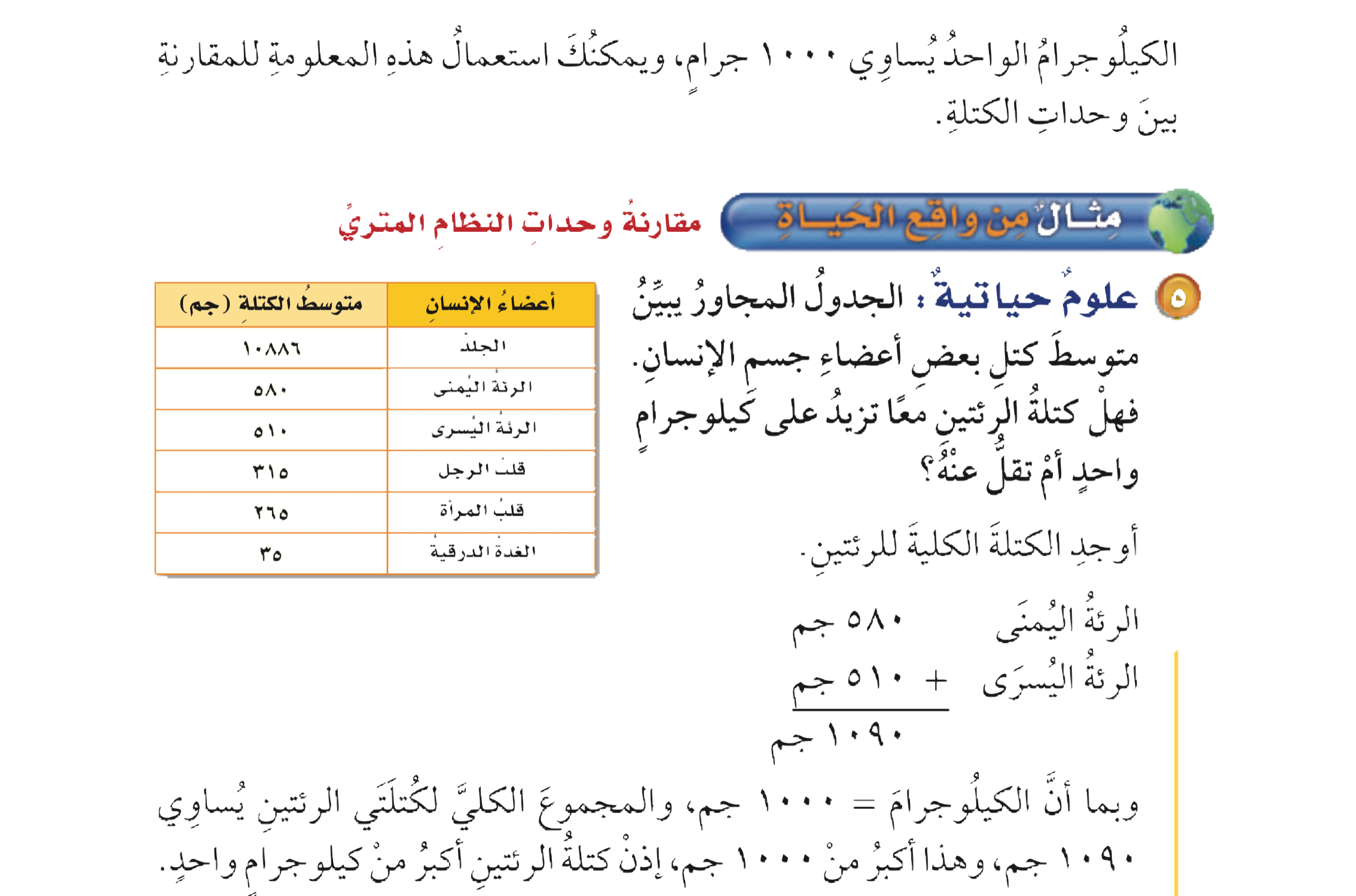 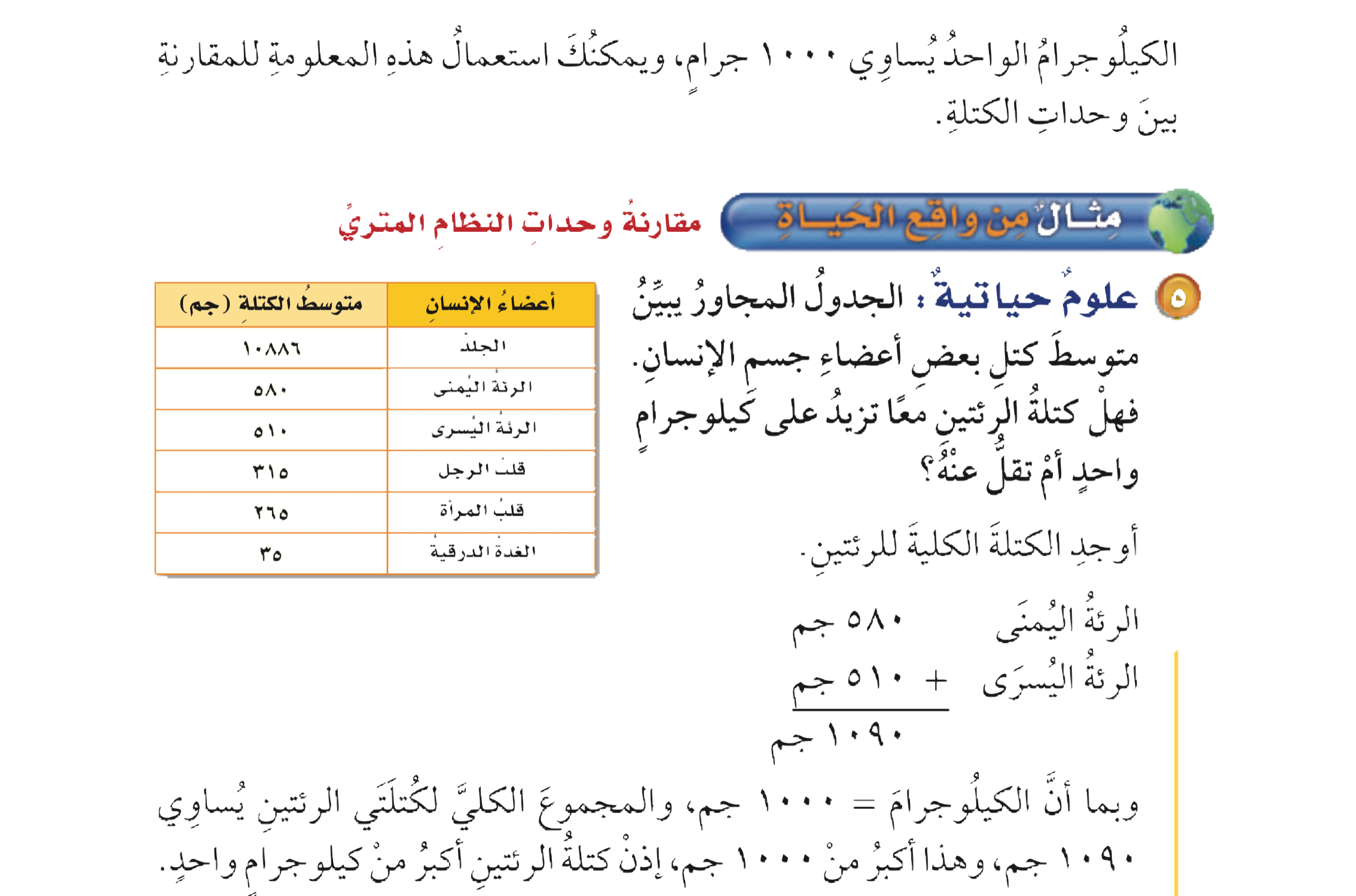 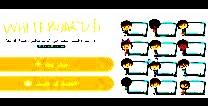 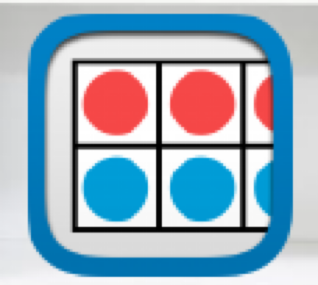 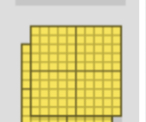 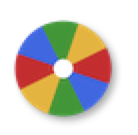 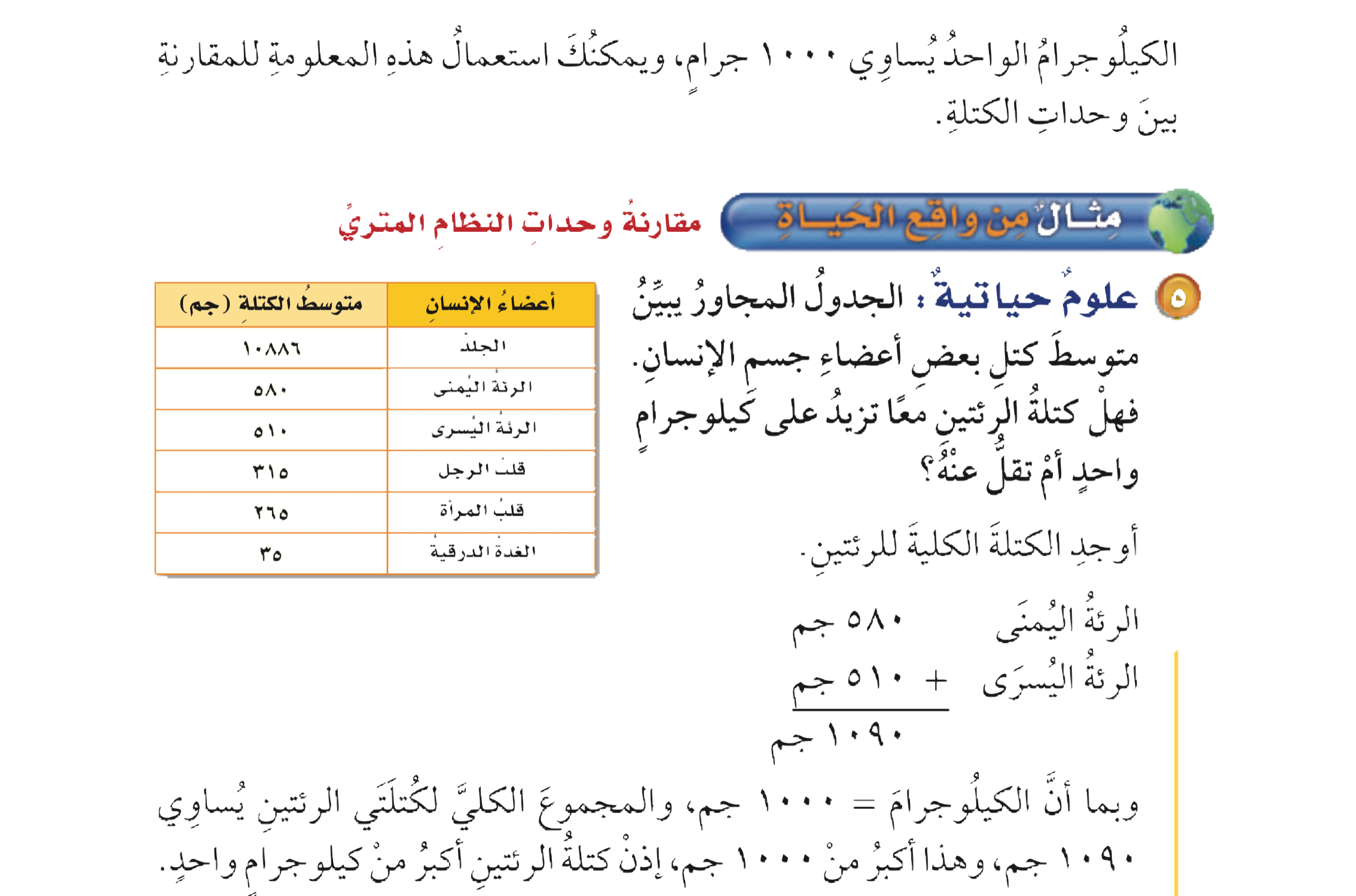 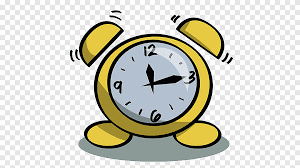 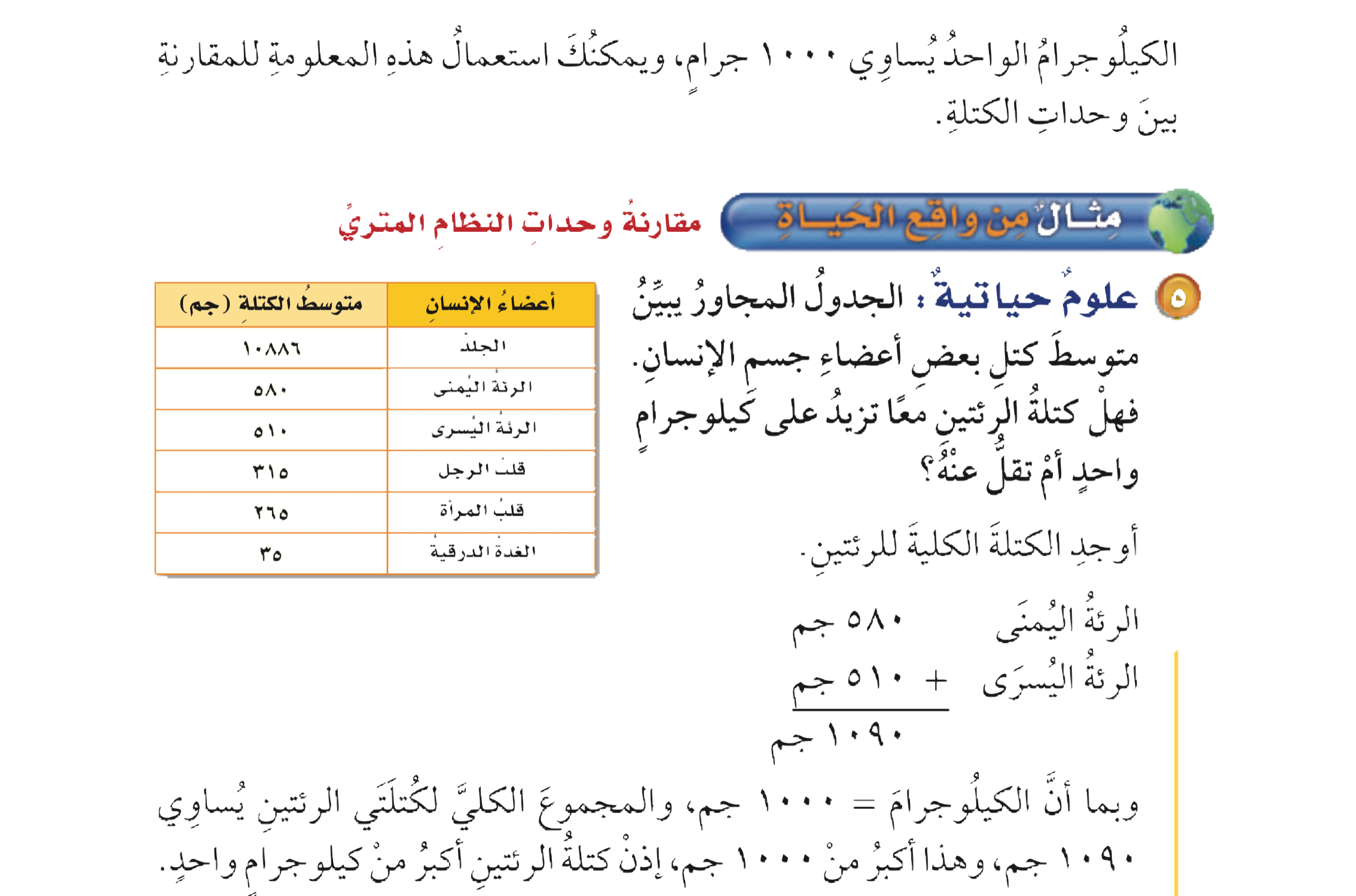 أدوات
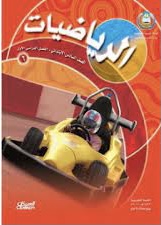 نشاط
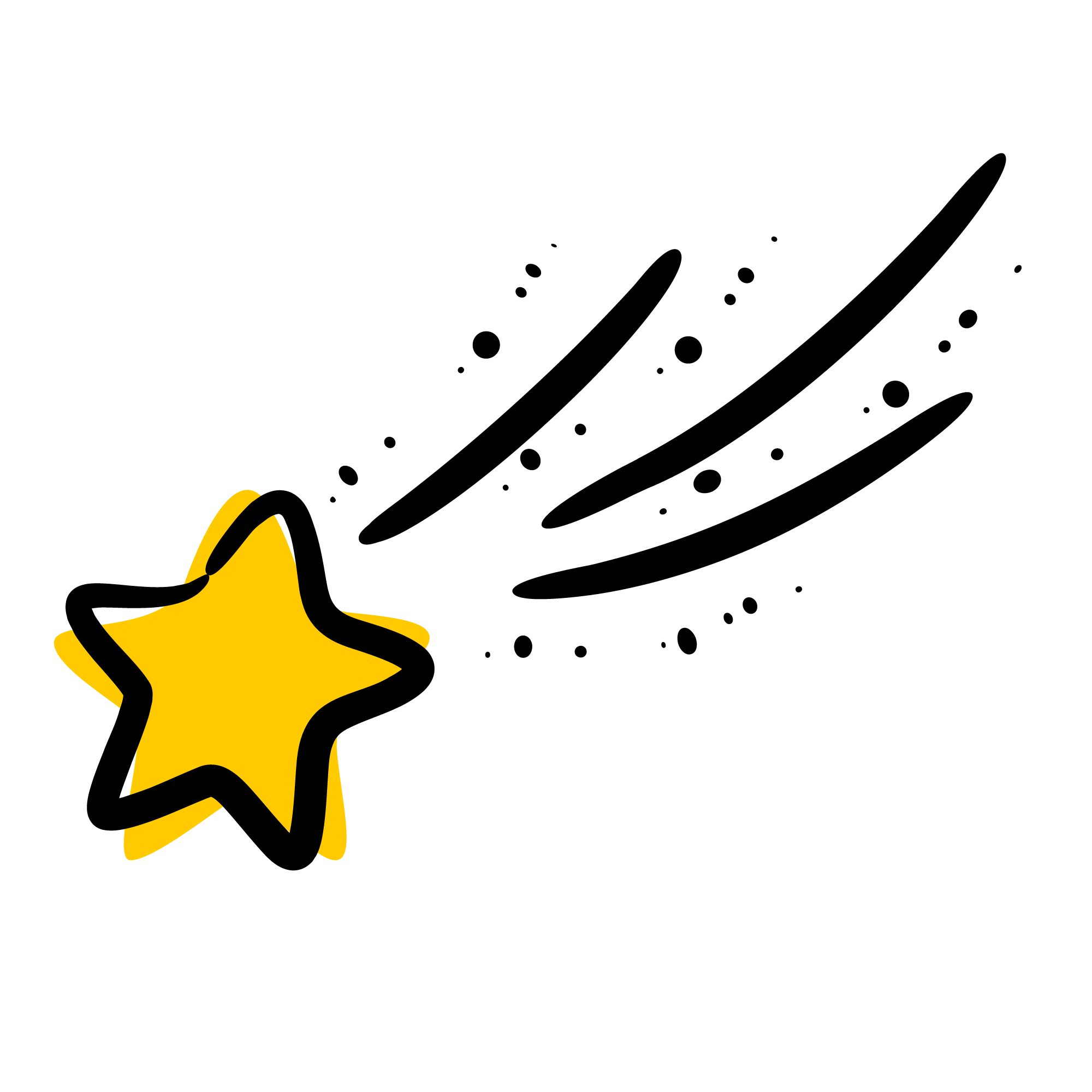 الحل
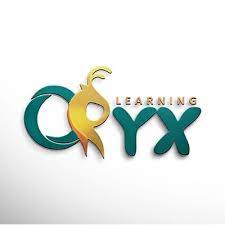 تحقق من فهمك
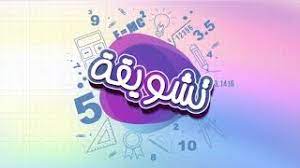 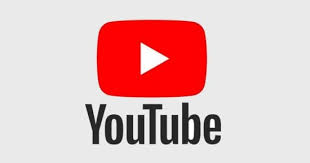 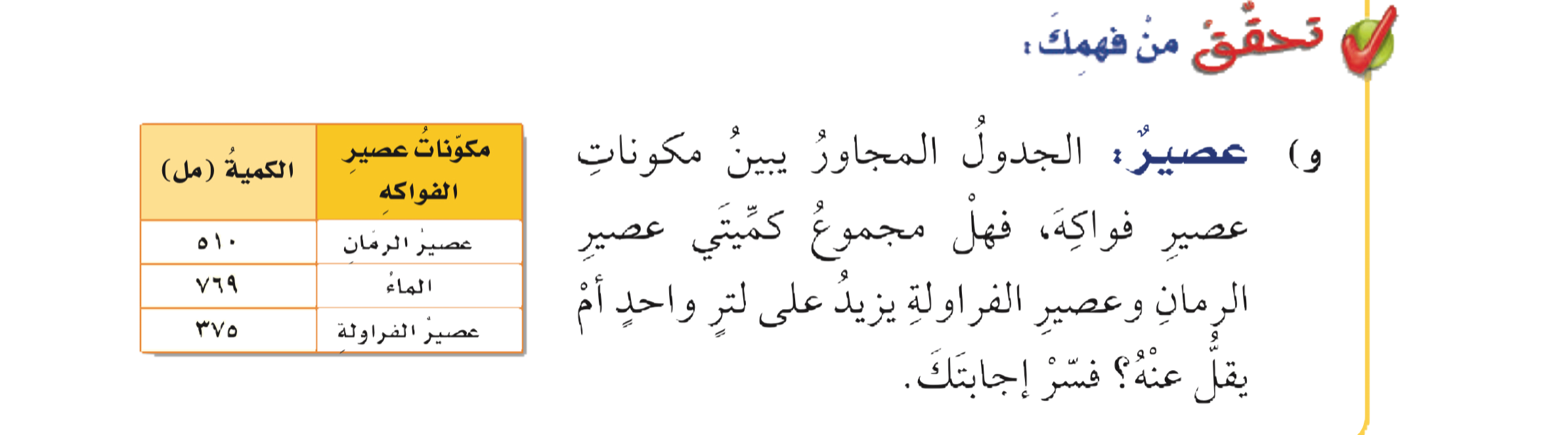 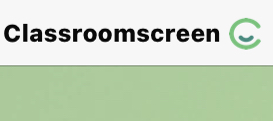 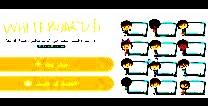 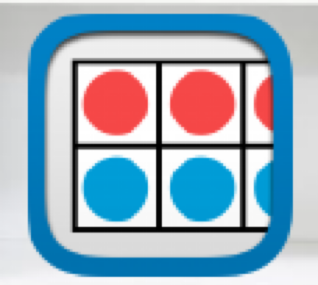 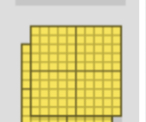 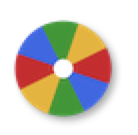 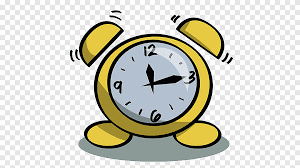 أدوات
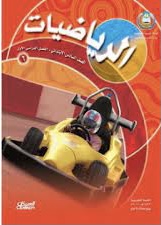 نشاط
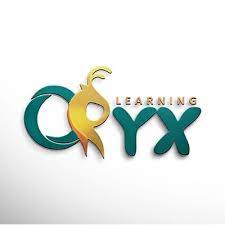 تحقق من فهمك
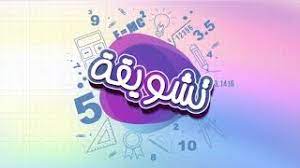 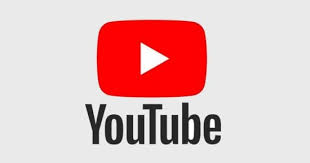 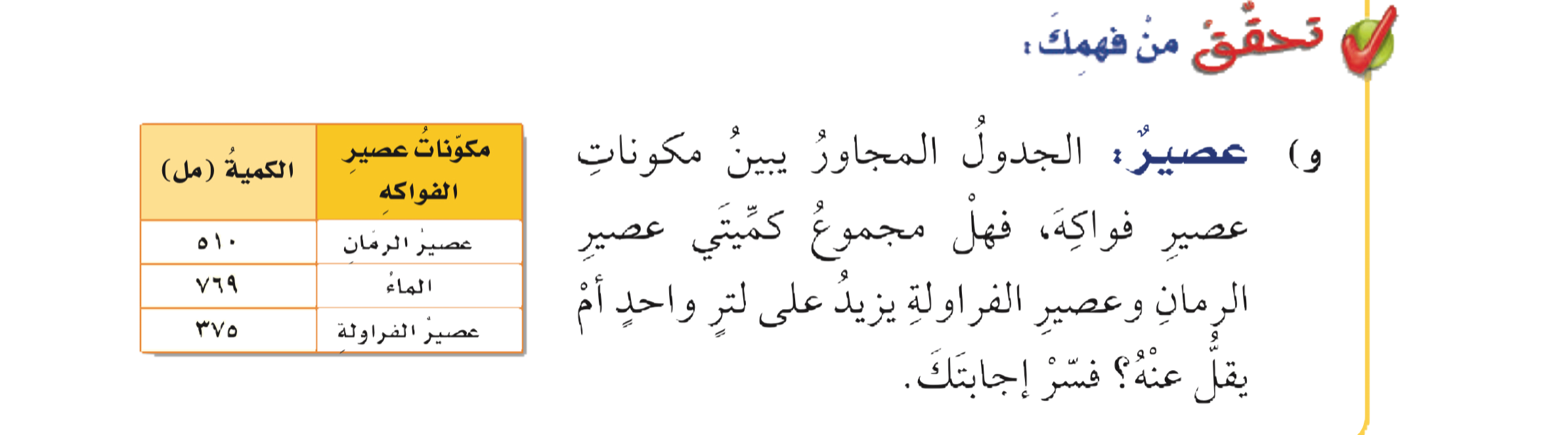 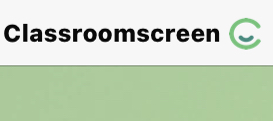 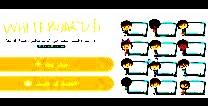 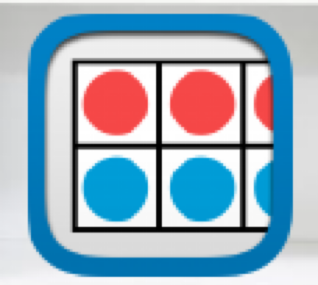 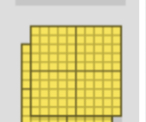 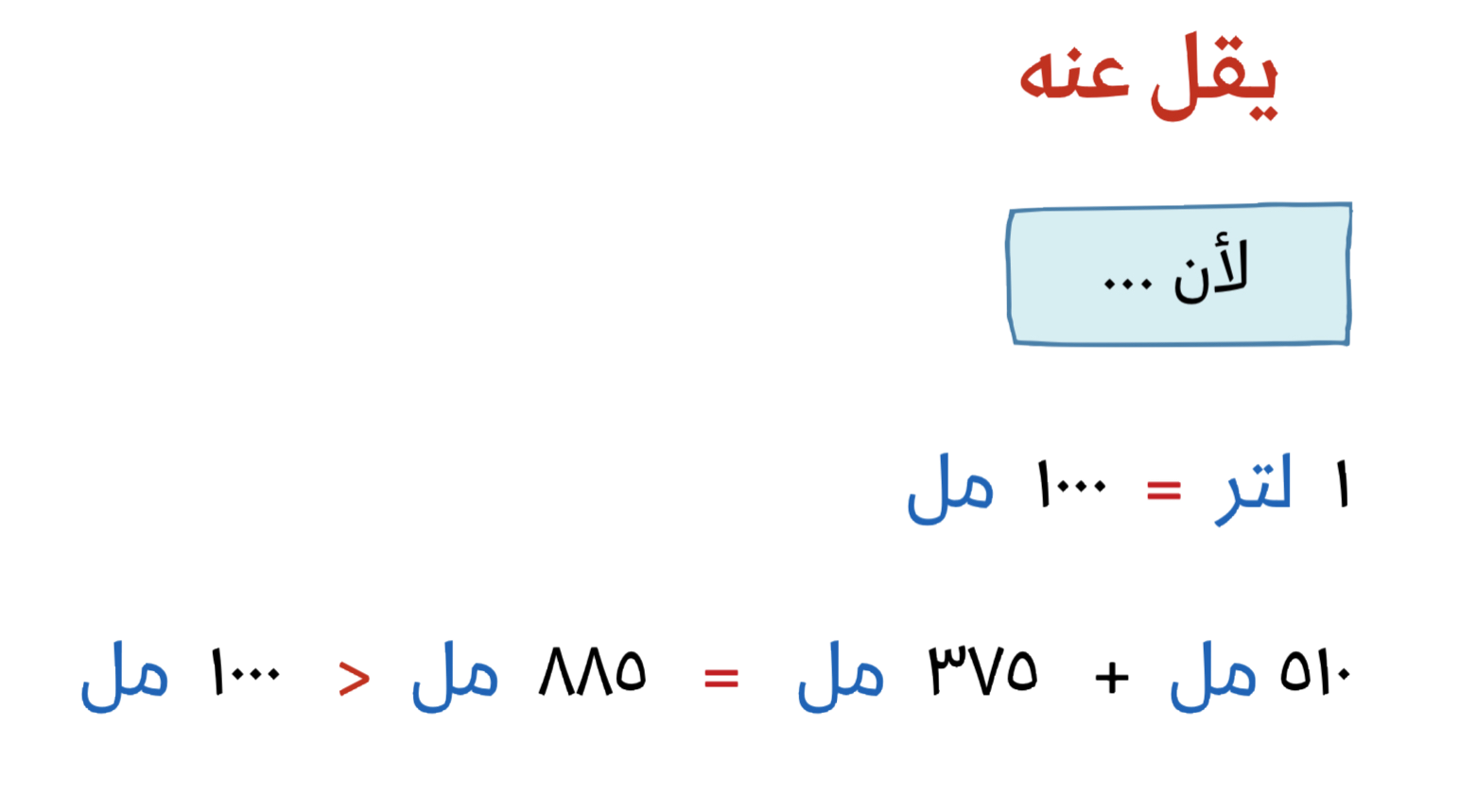 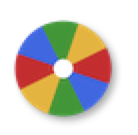 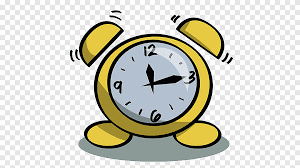 أدوات
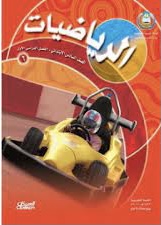 نشاط
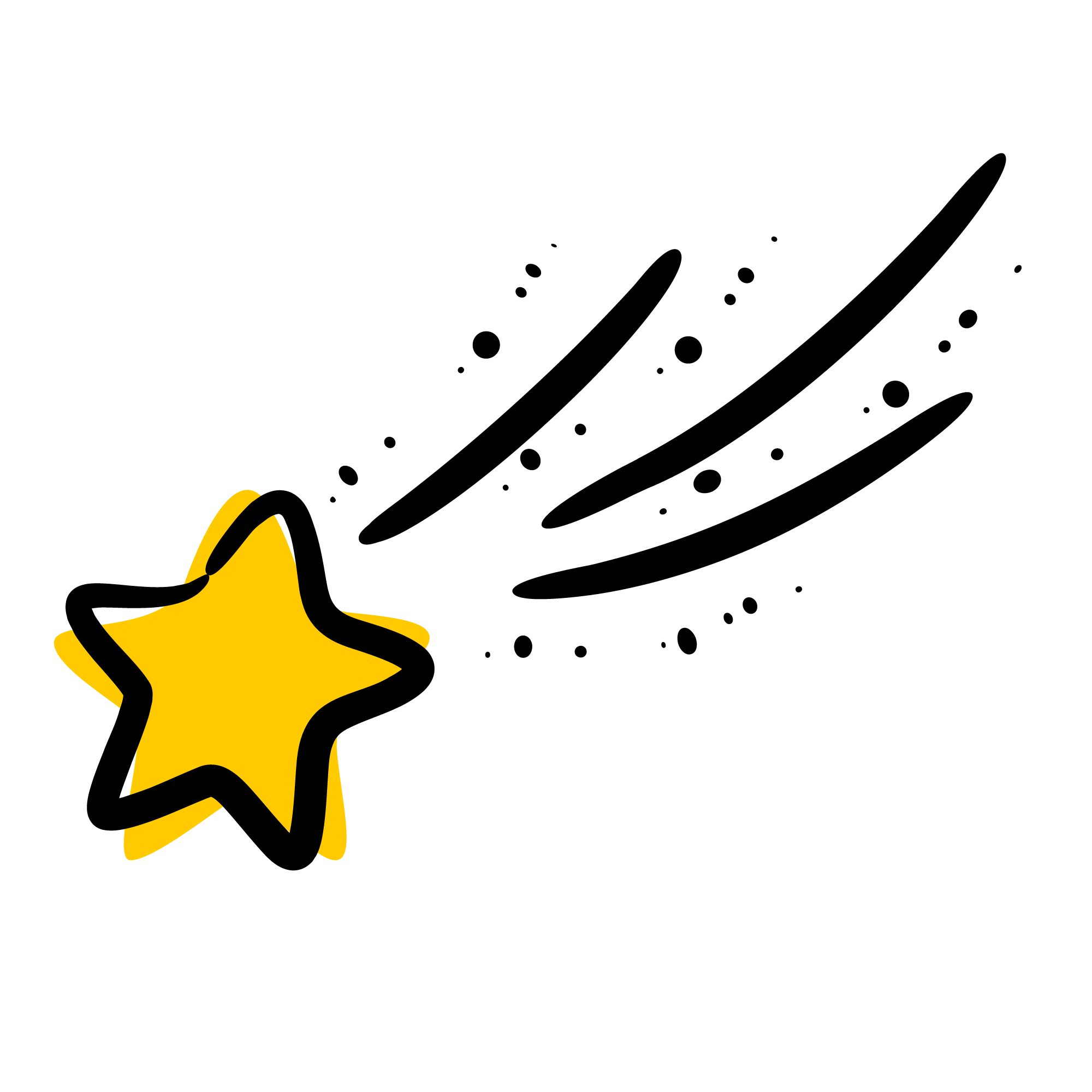 الحل
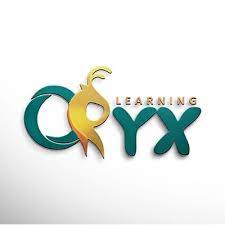 تــــــــأكد
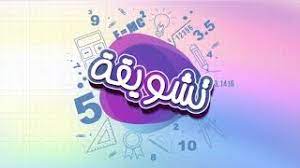 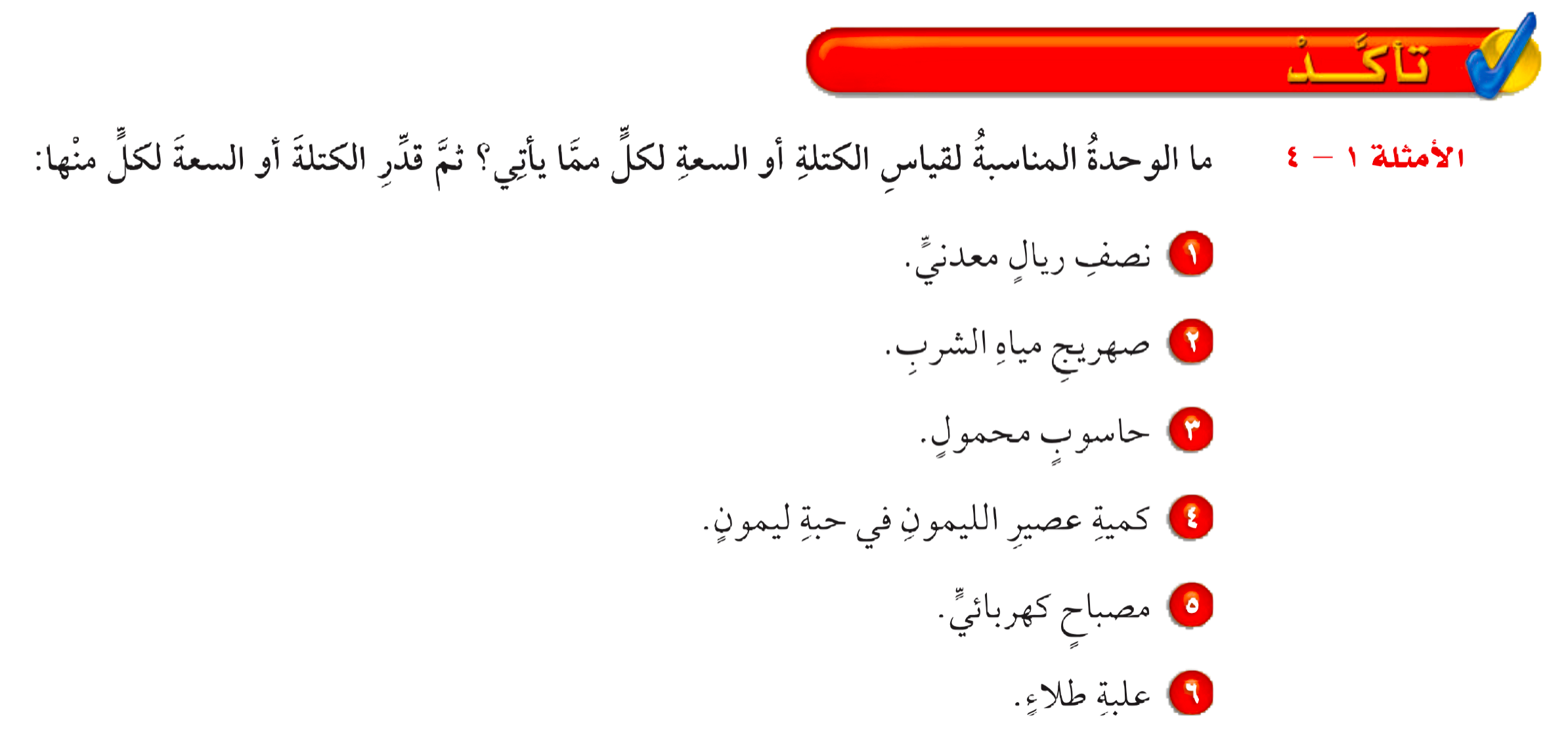 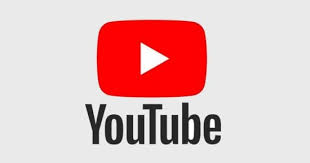 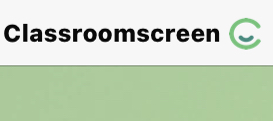 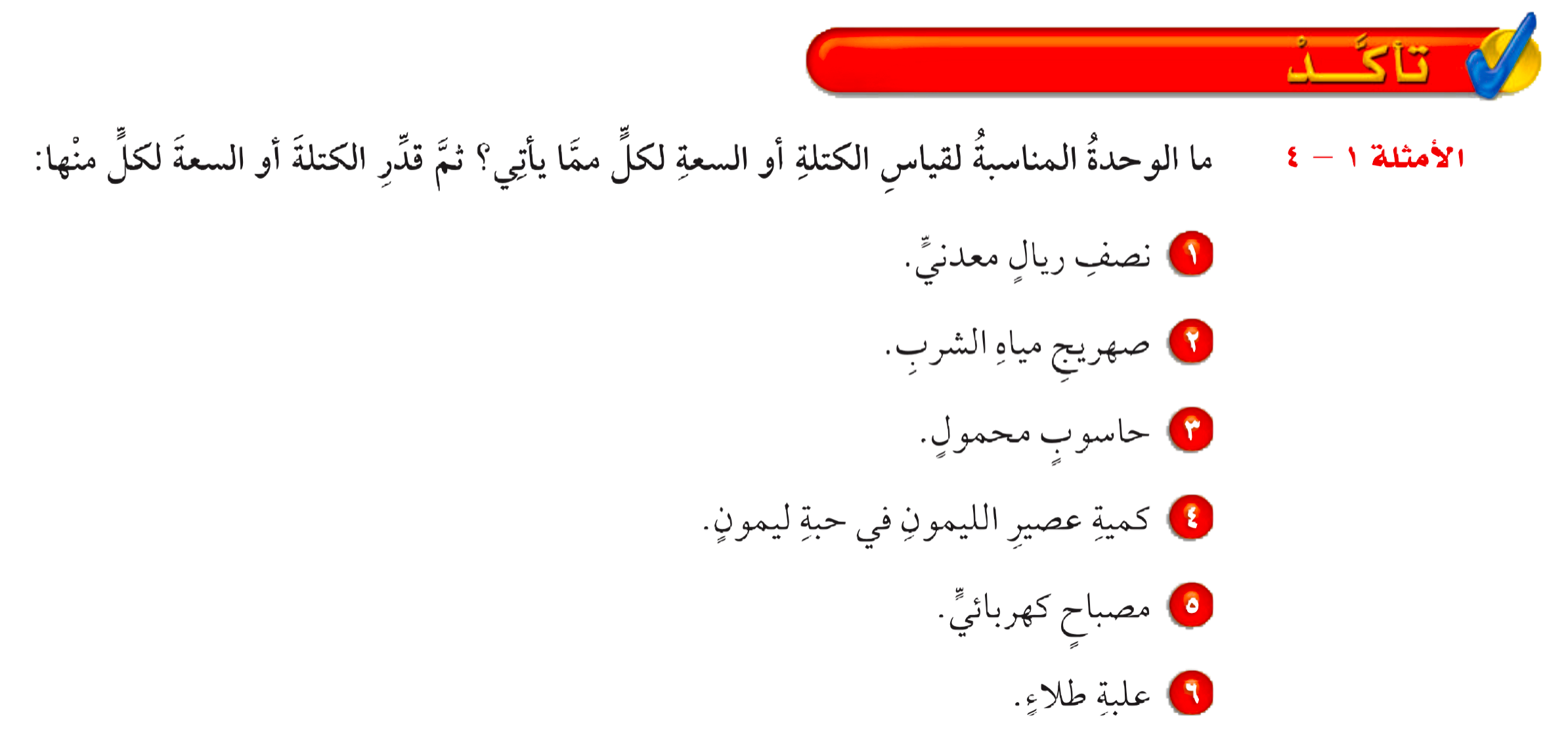 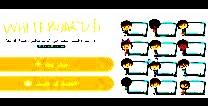 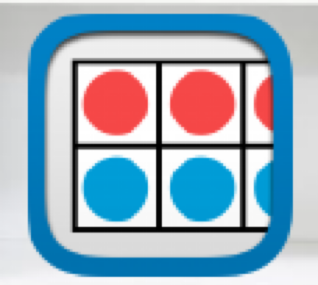 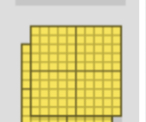 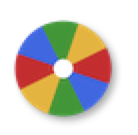 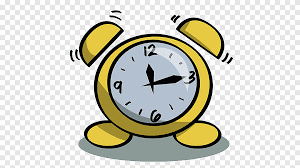 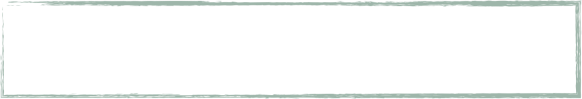 أدوات
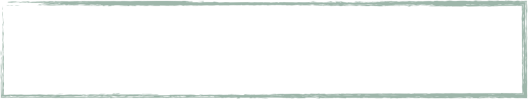 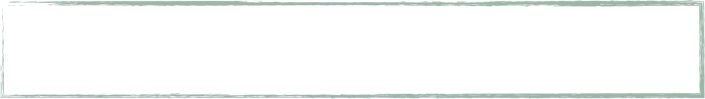 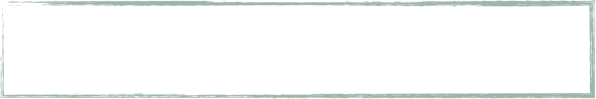 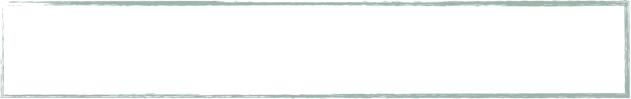 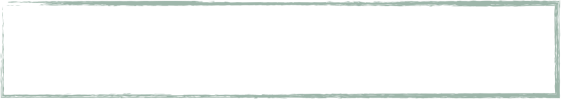 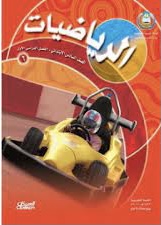 نشاط
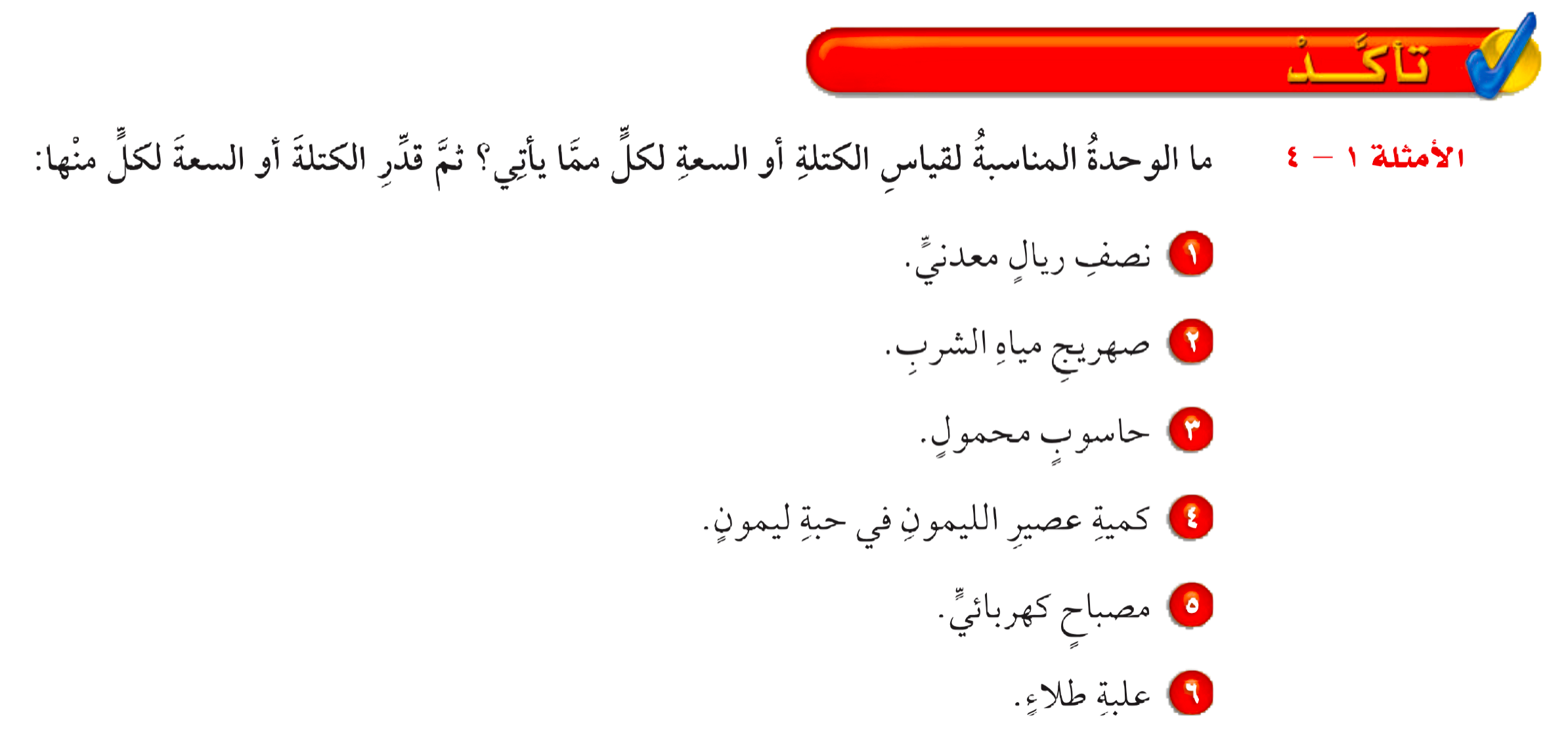 الجرام    ١٠ جم تقريباً
اللتر      ١٠٠٠٠ ل تقريباً
الكيلو جرام      ٤ كلجم تقريباً
المليلتر       ٤٠ ملل تقريباً
الجرام           ٦٠ جم تقريباً
اللتر           ٤ ل تقريباً
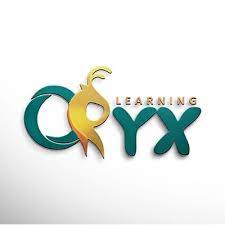 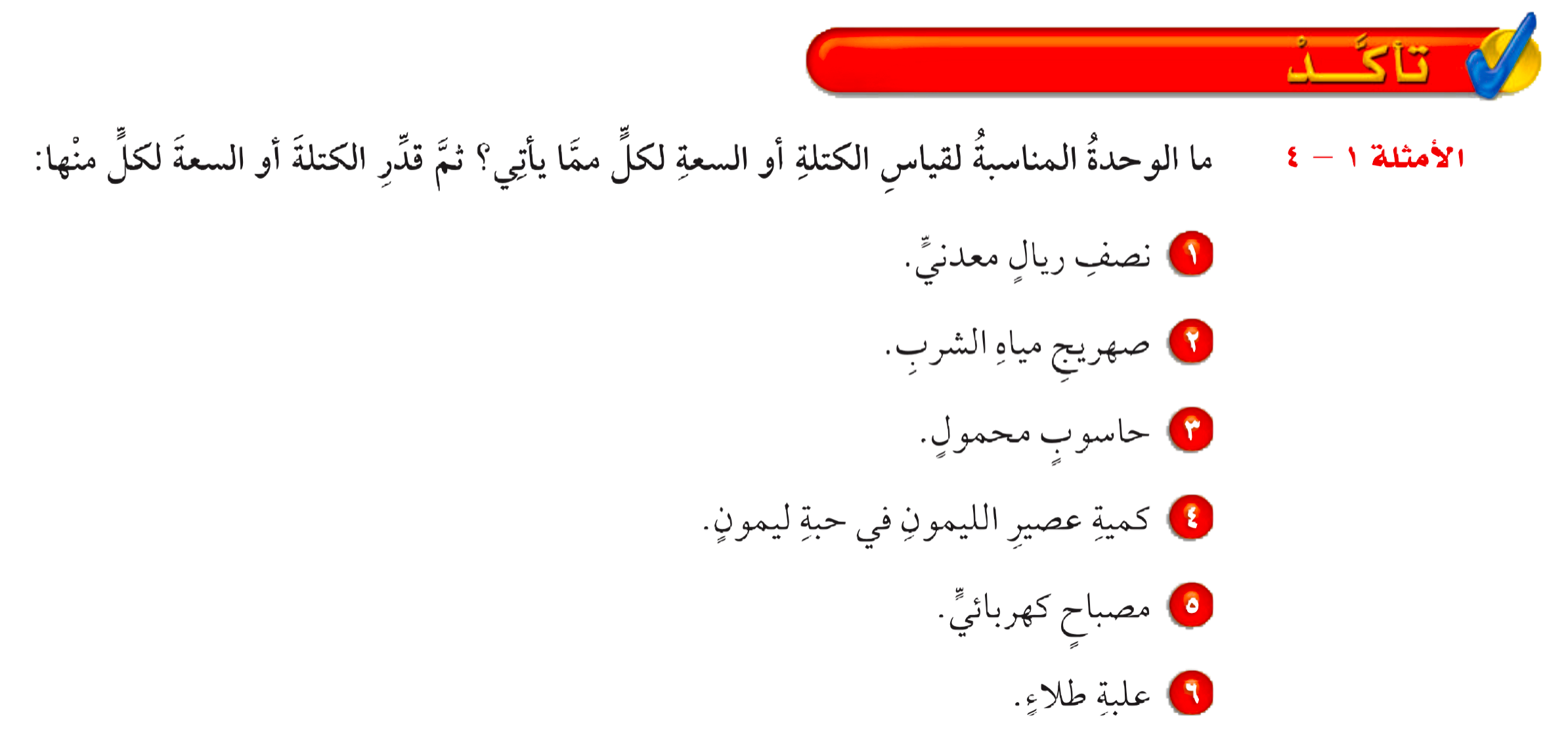 تــــــــأكد
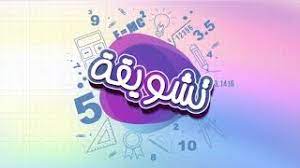 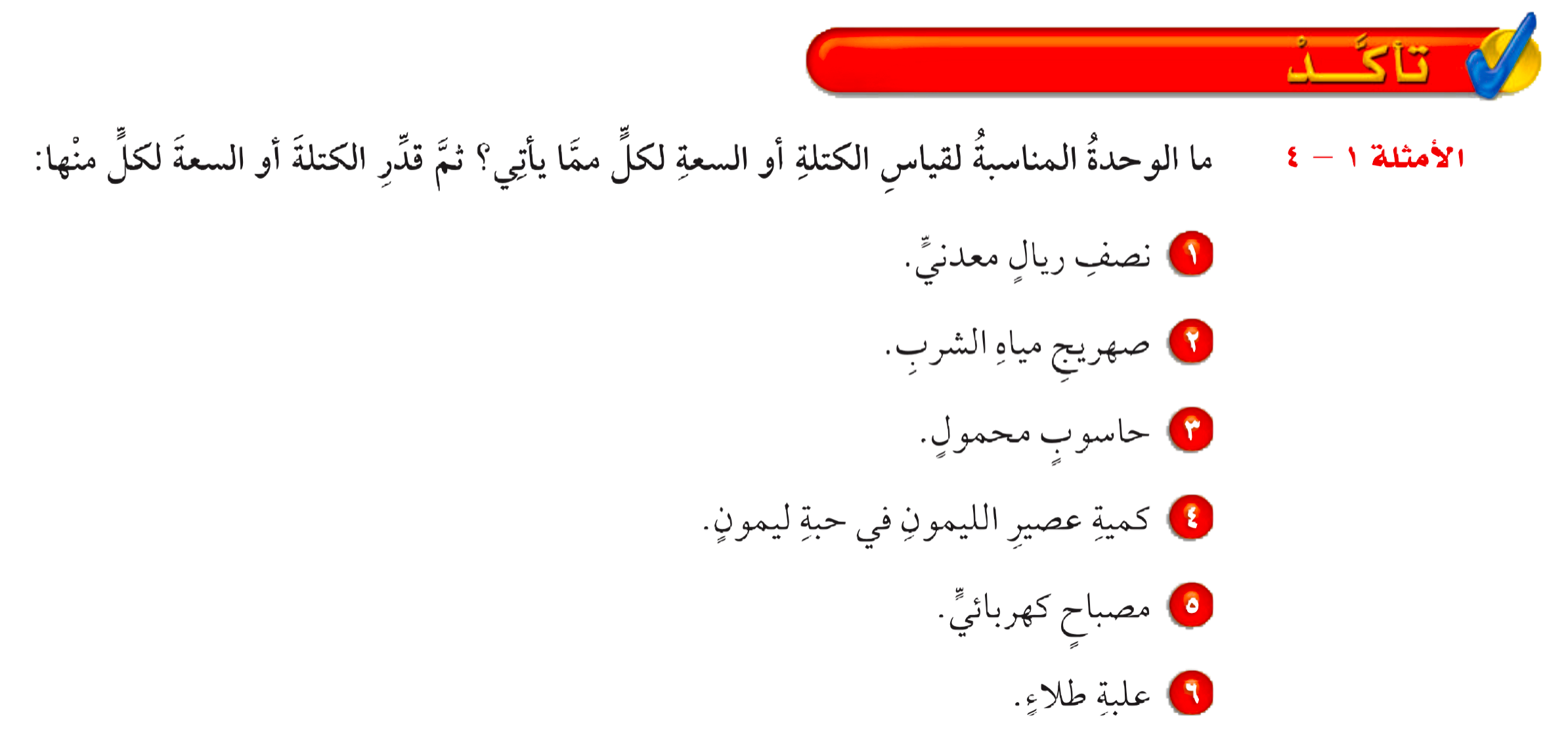 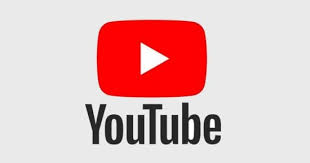 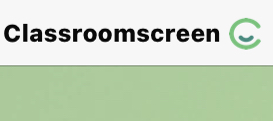 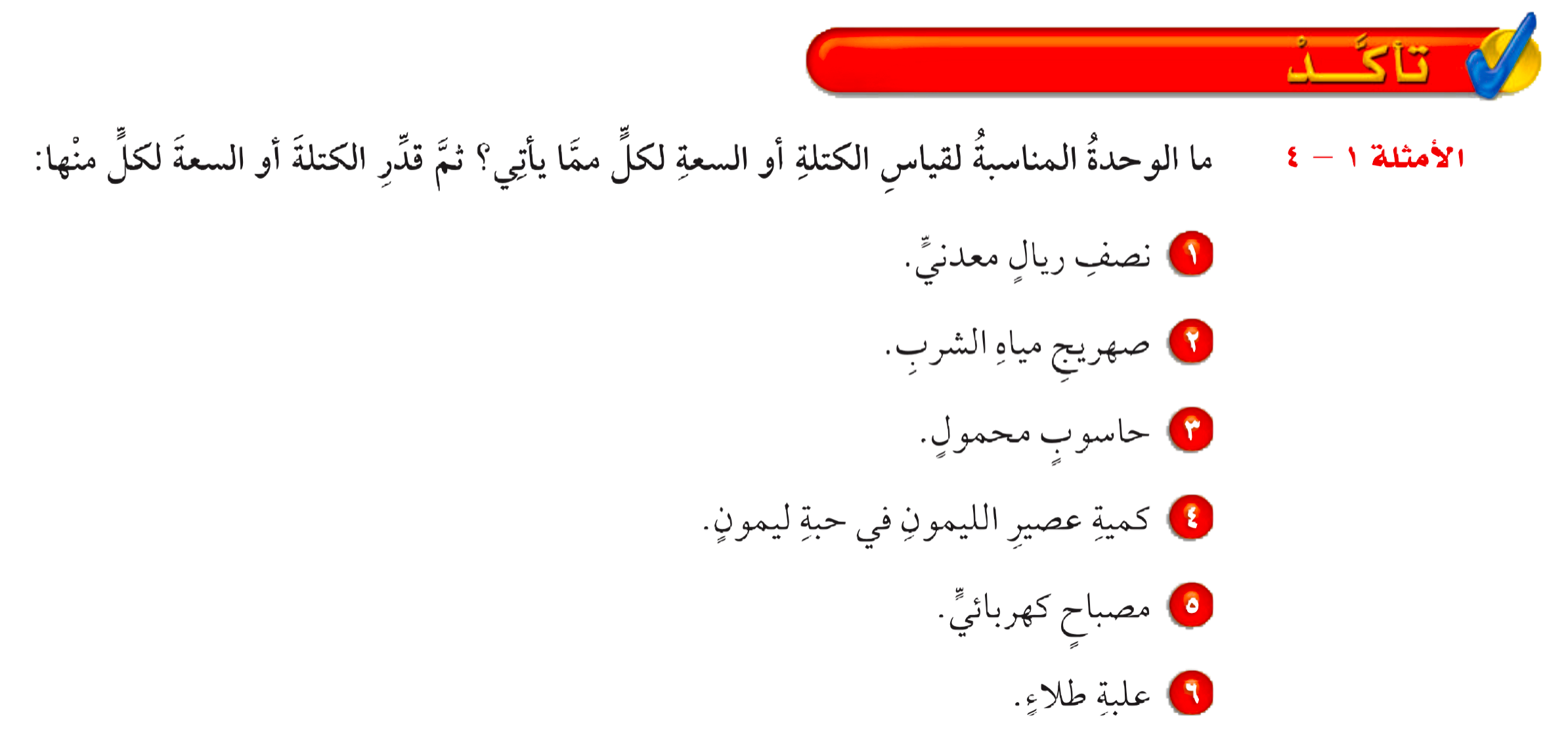 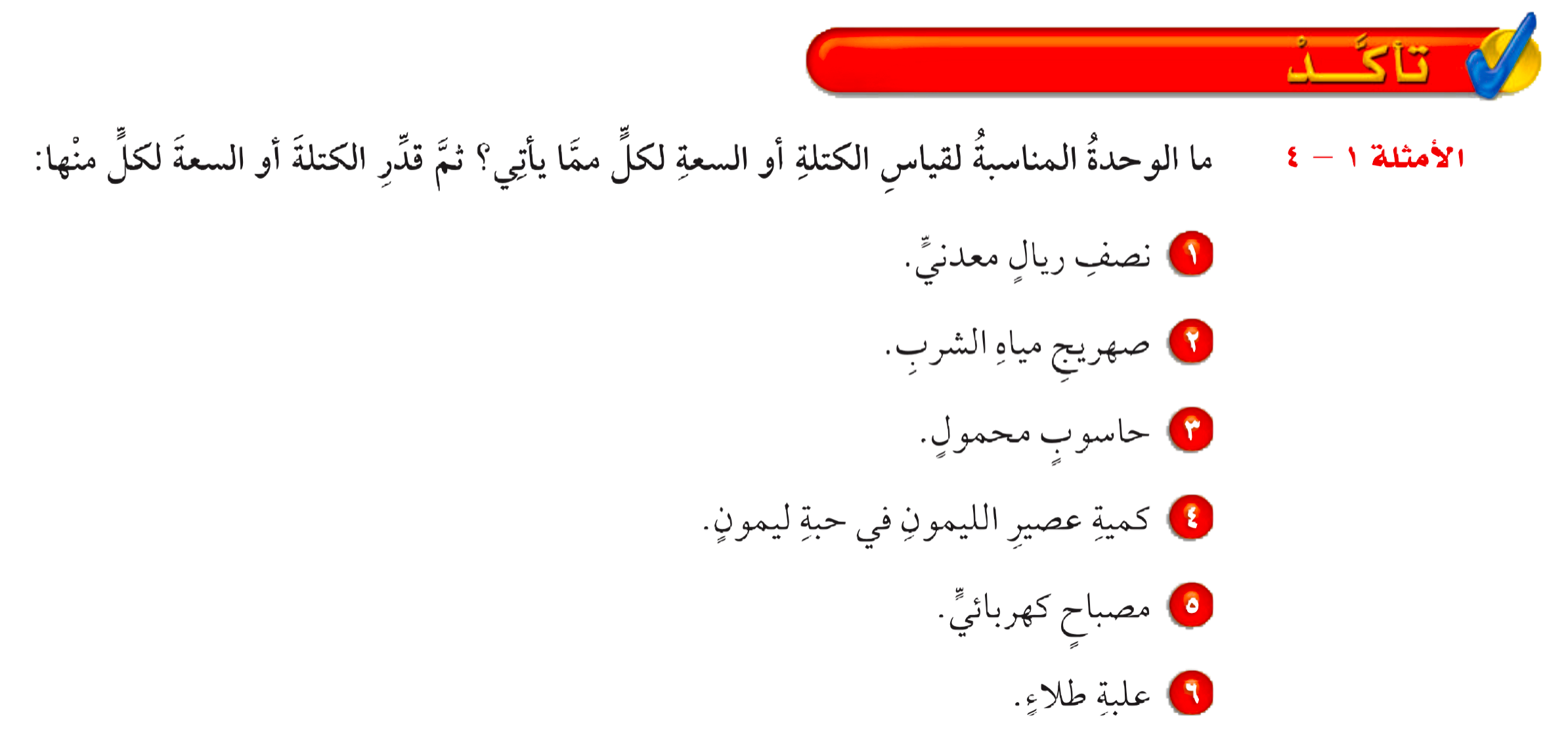 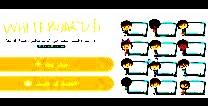 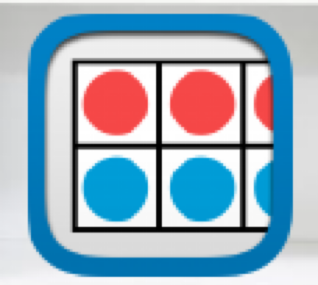 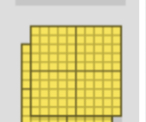 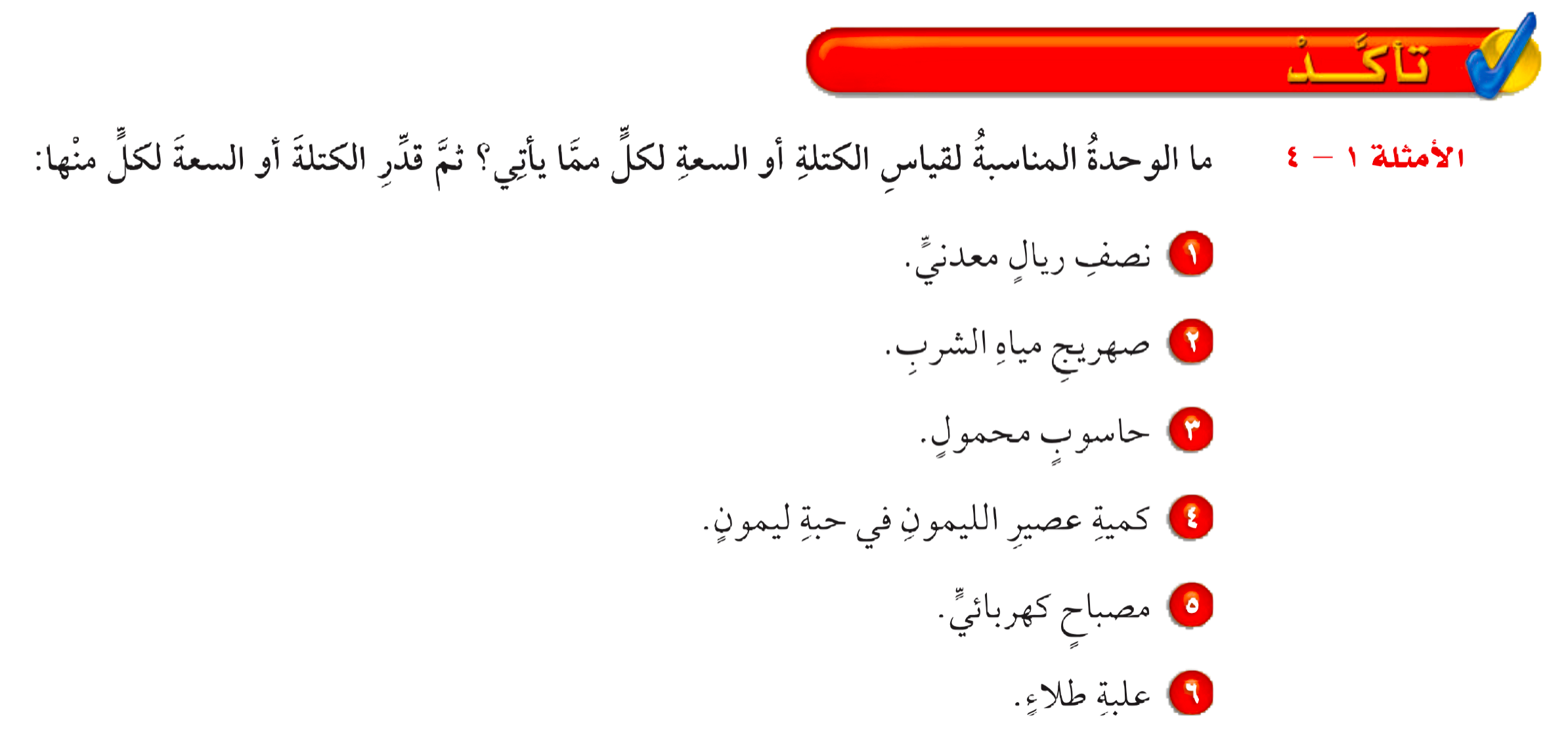 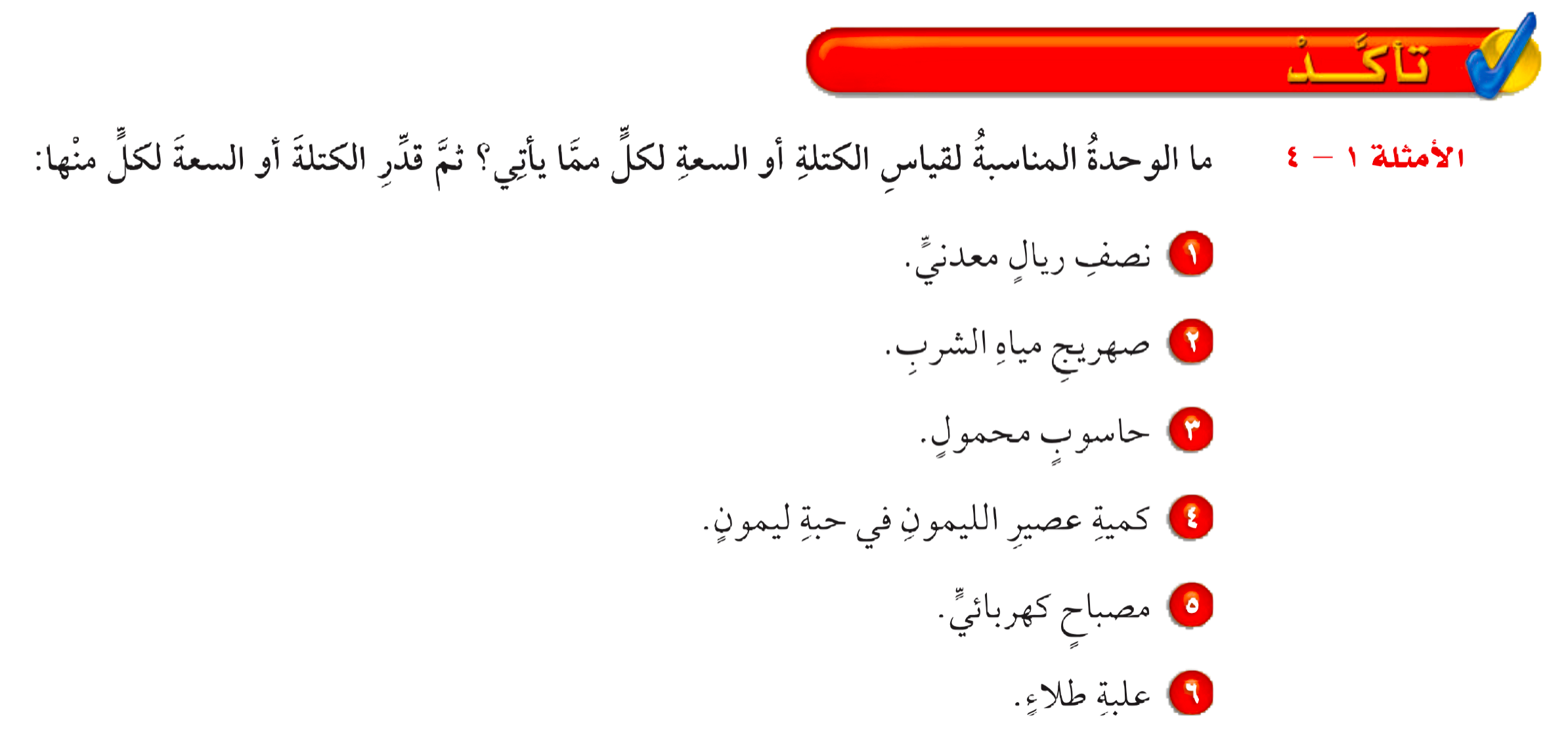 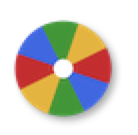 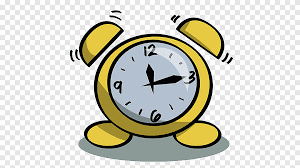 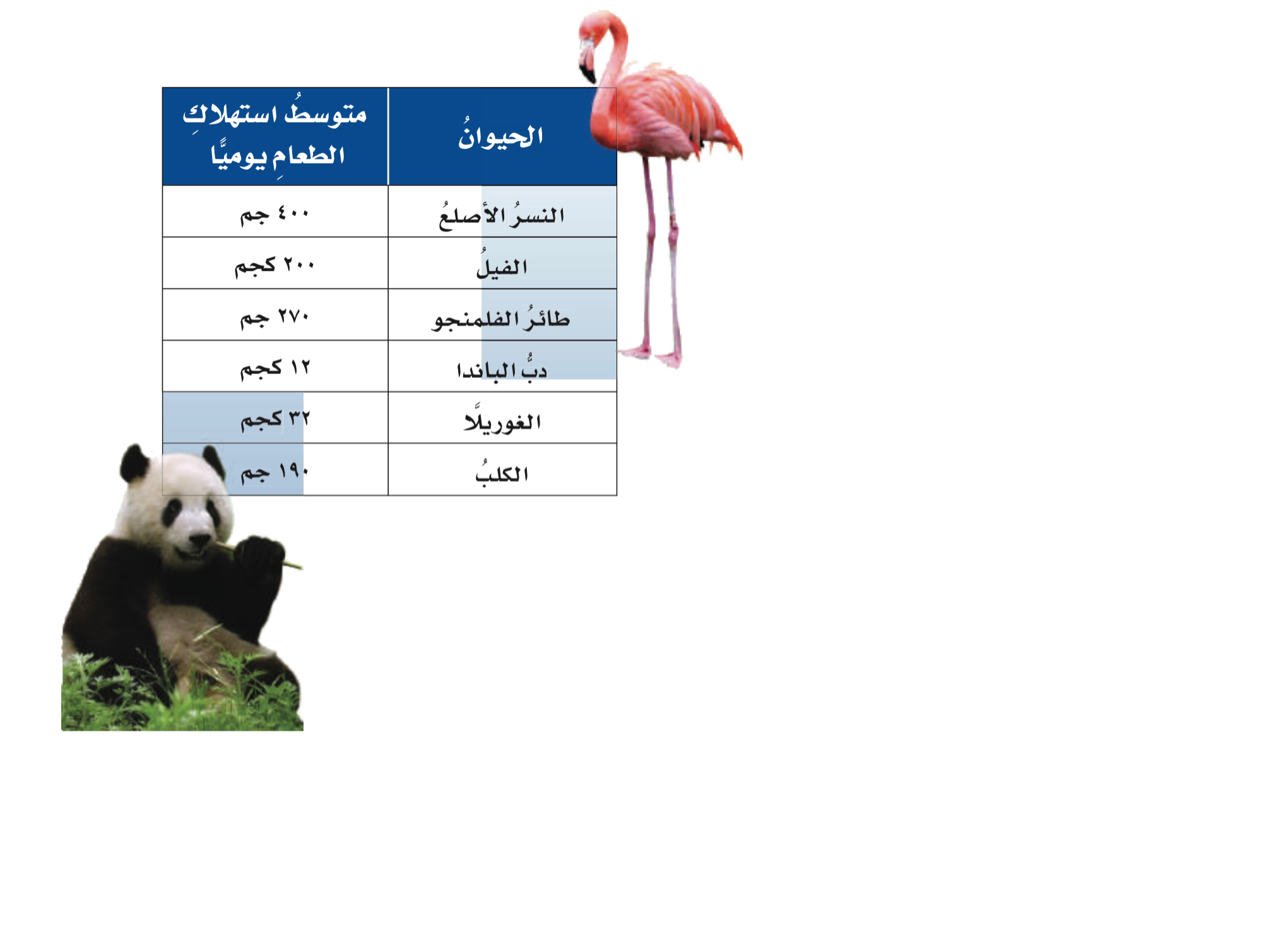 أدوات
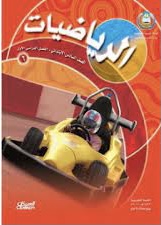 نشاط
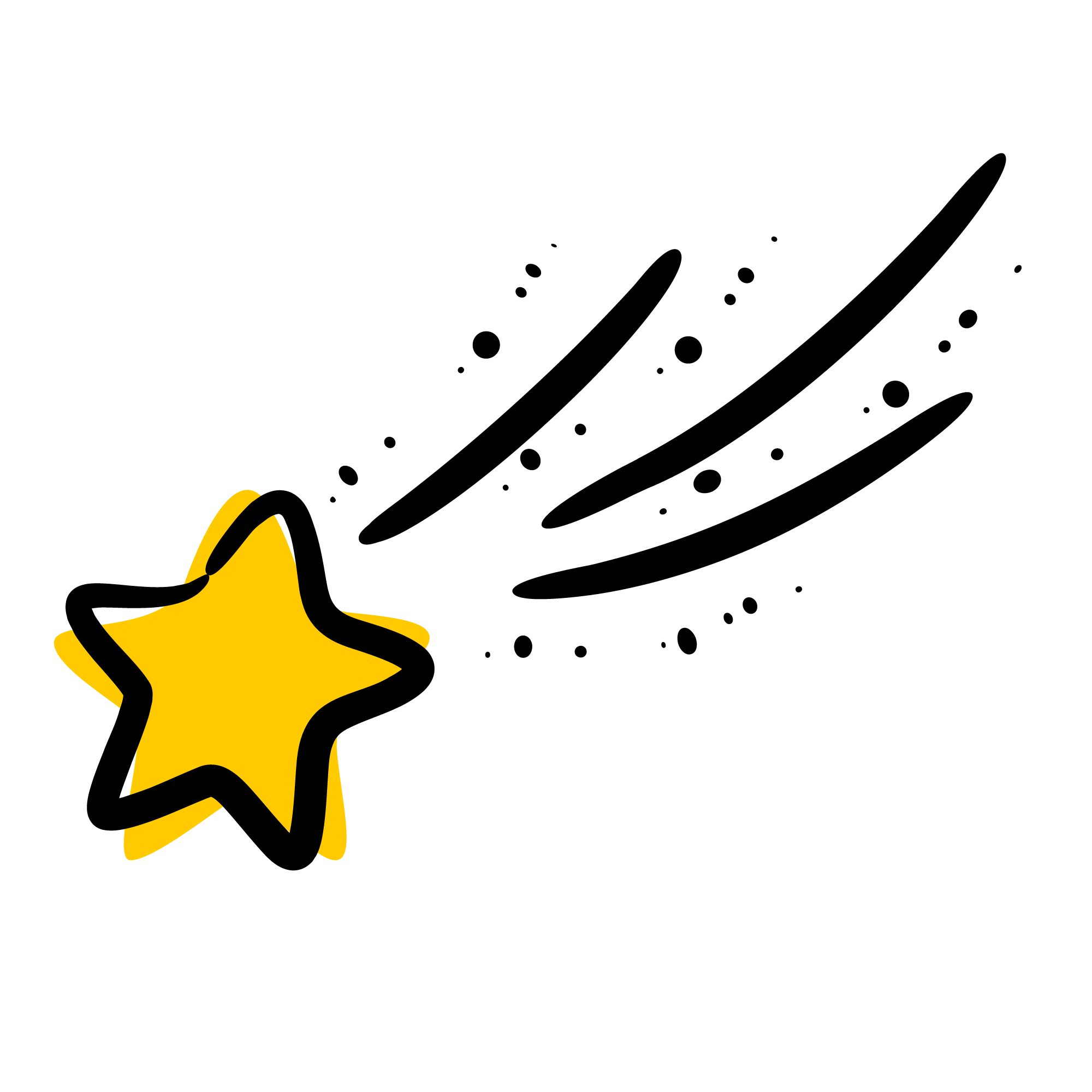 الحل
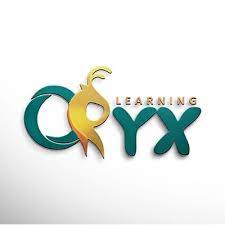 تــــــــأكد
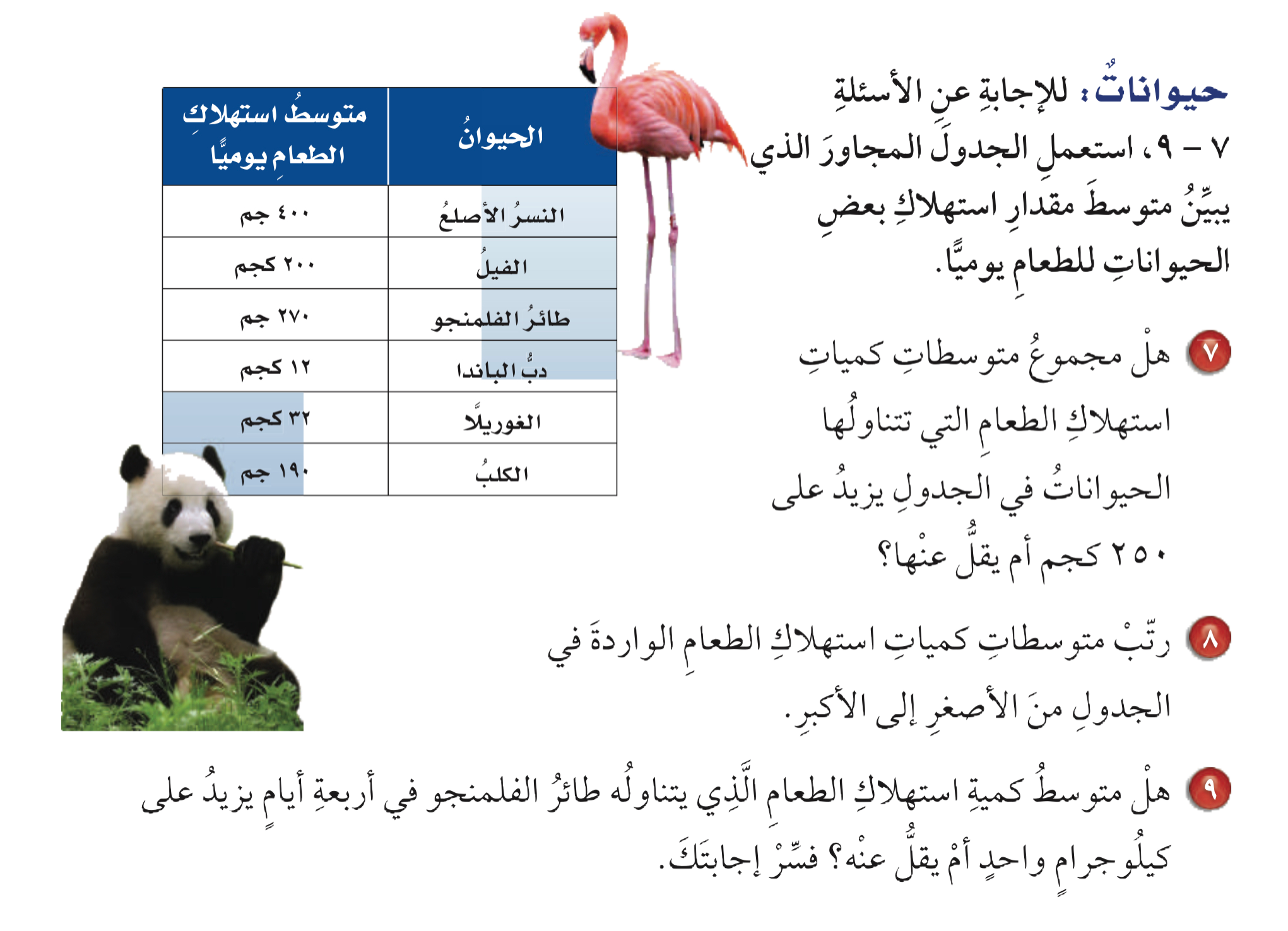 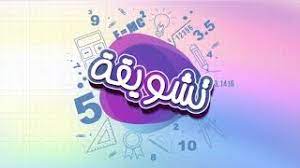 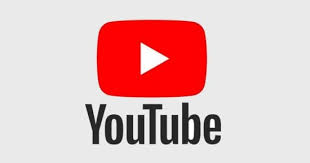 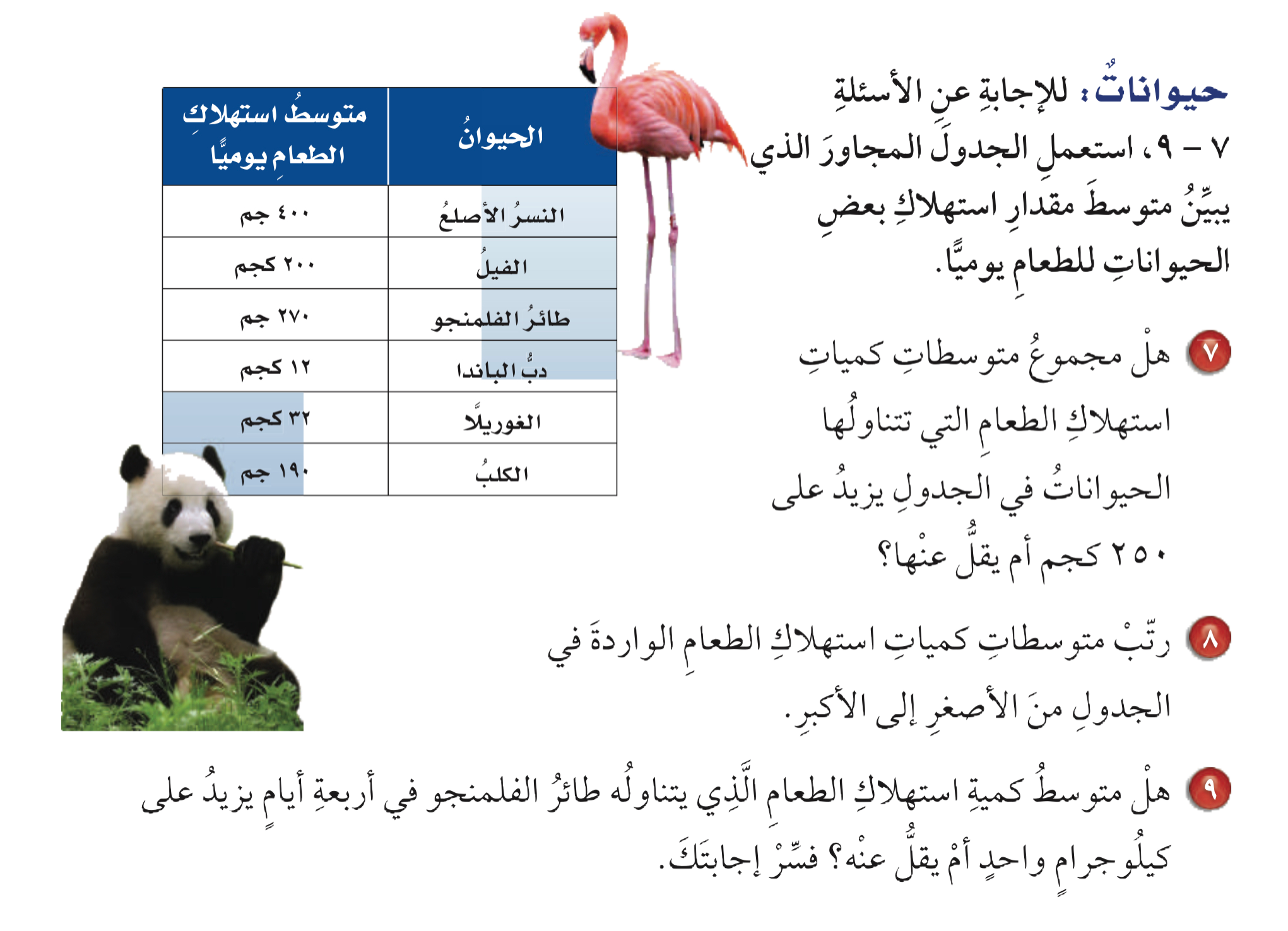 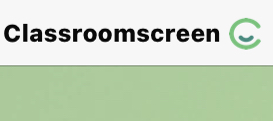 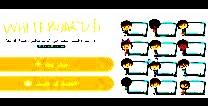 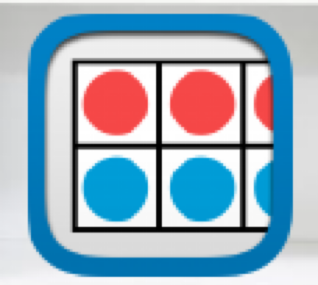 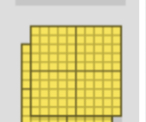 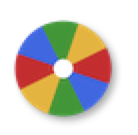 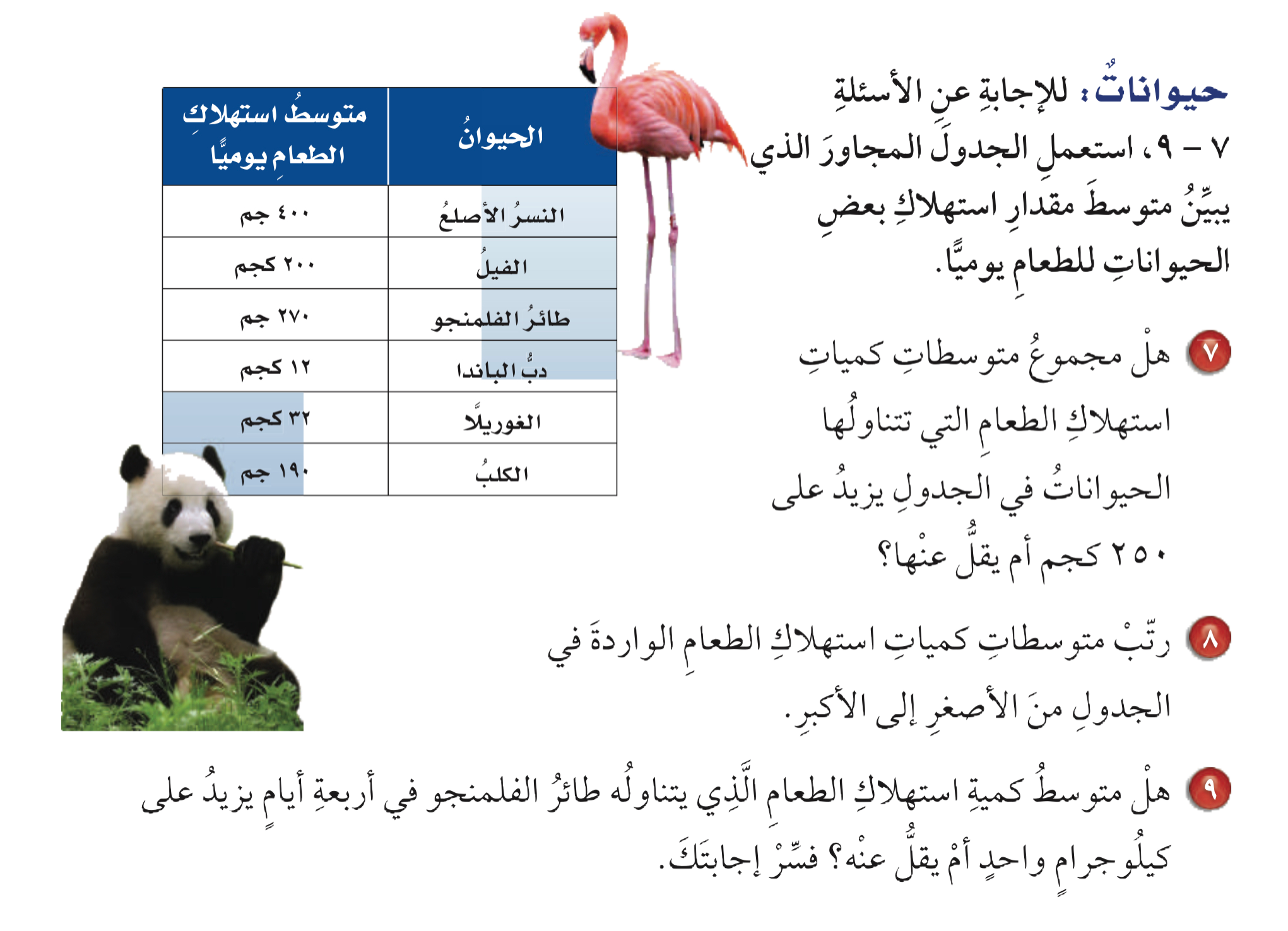 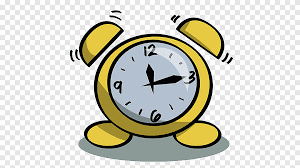 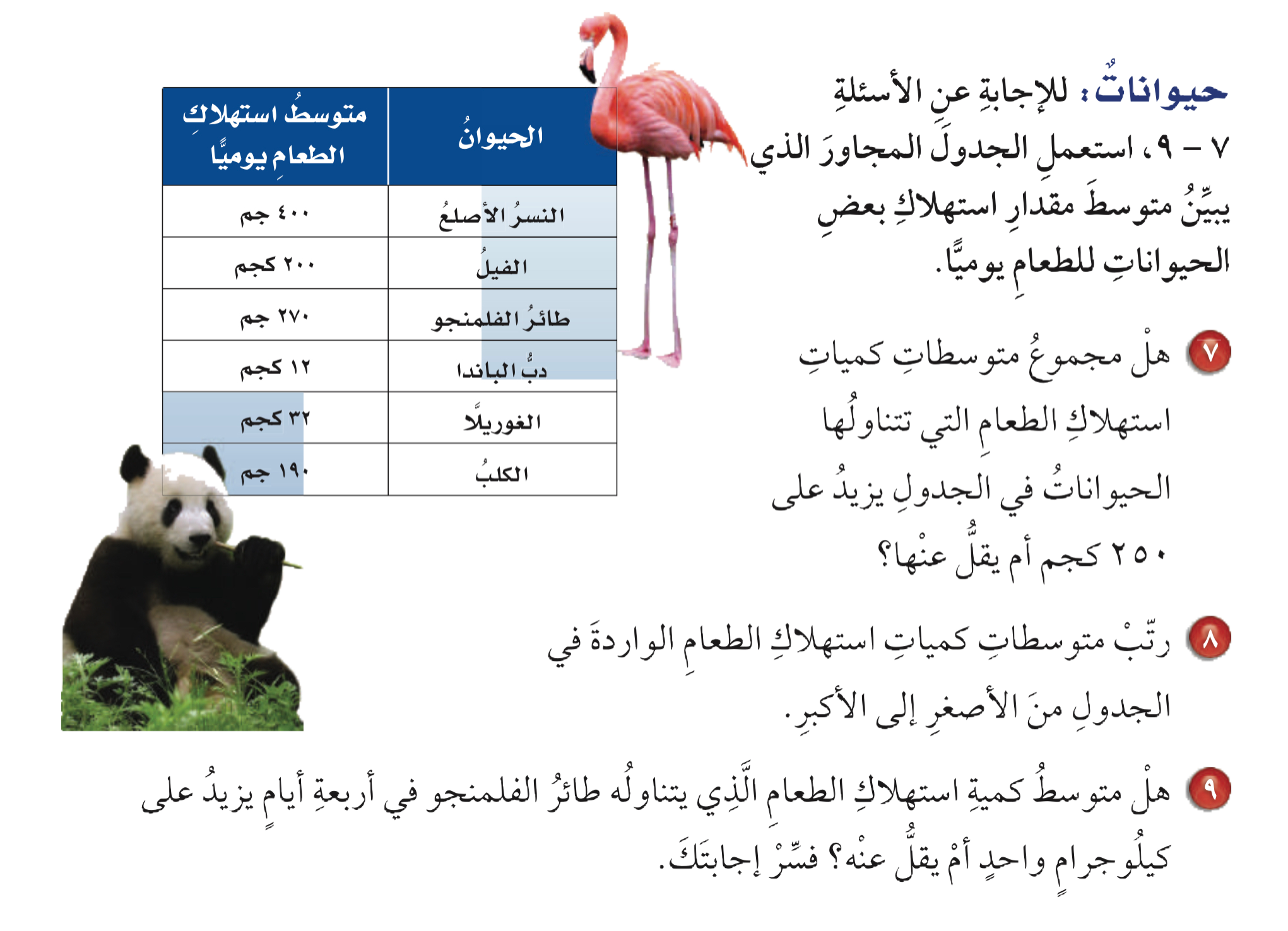 أدوات
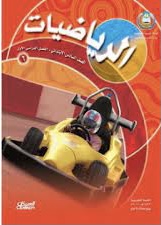 نشاط
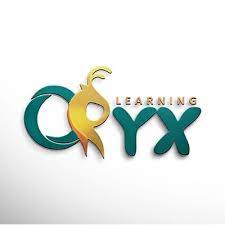 تــــــــأكد
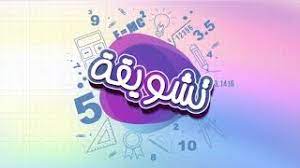 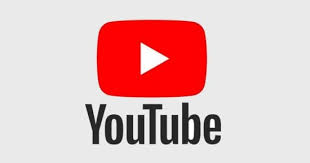 يقل عن ٢٥٠ كجم
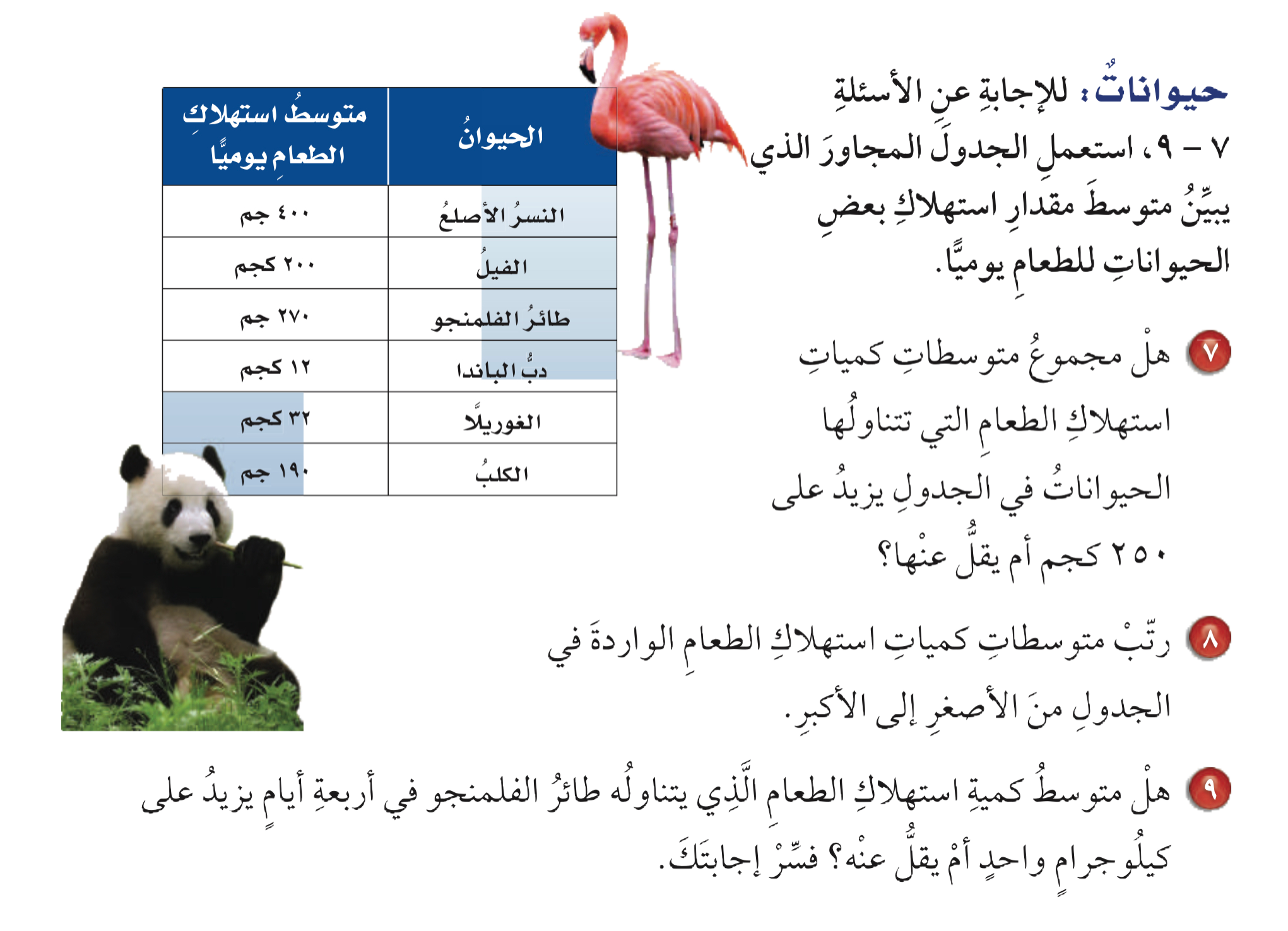 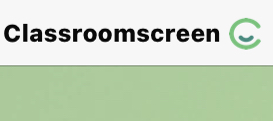 ٤٠٠ جم + ٢٧٠ جم + ١٩٠ جم  = ٨٦٠ جم < ١ كجم ≈ ١ كجم 
١٢كجم + ٣٢ كجم + ٢٠٠ كجم + ١ كجم = ٢٤٥ كجم تقريباً < ٢٥٠
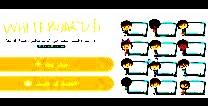 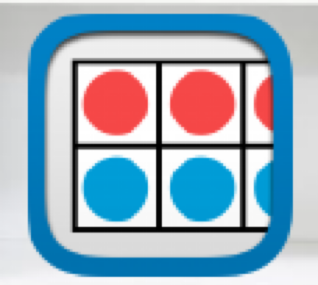 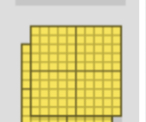 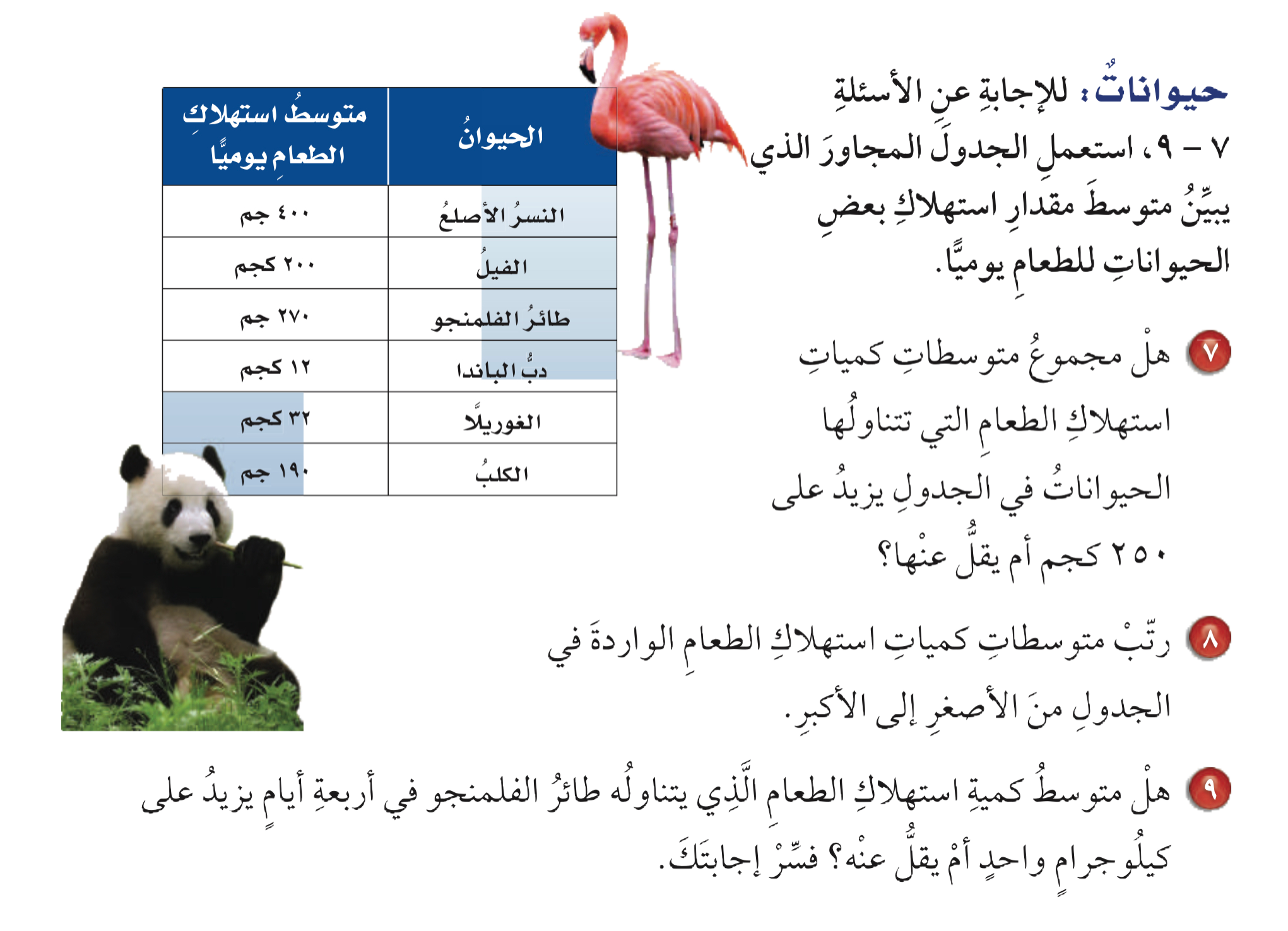 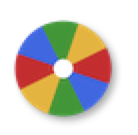 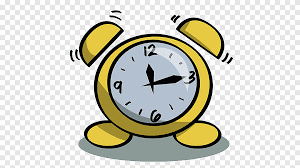 ١٩٠ جم ، ٢٧٠ جم ، ٤٠٠ جم ، ١٢ كجم ، ٣٢ كجم ، ٢٠٠ كجم
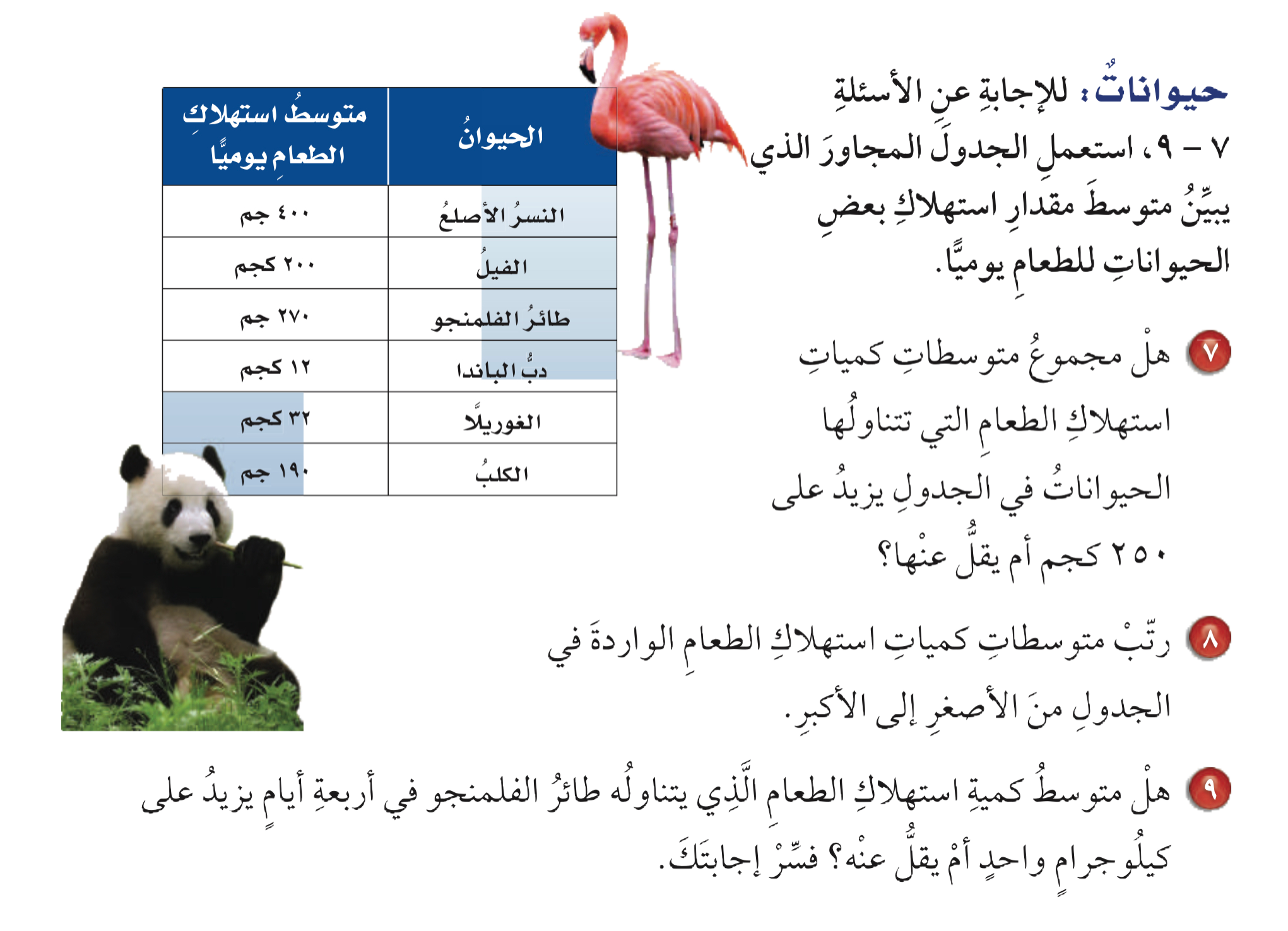 يزيد ، لأن ٤ × ٢٧٠جم = ١٠٨٠ جم ، وهذا أكبر من كيلو جرام
أدوات
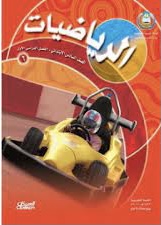 نشاط
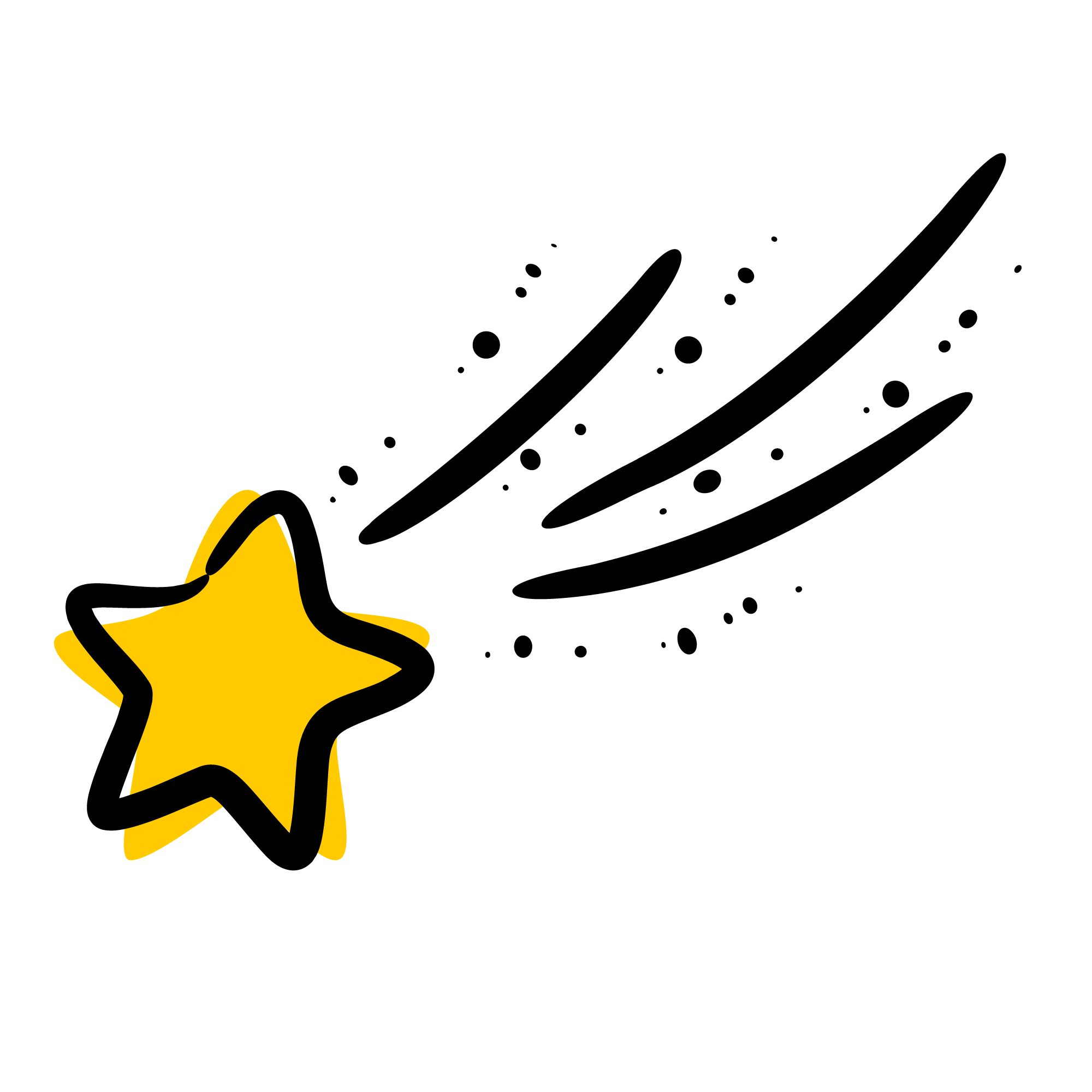 الحل
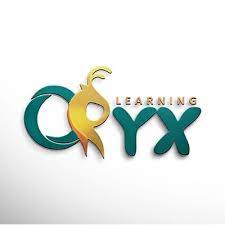 مسائل مهارات عليا
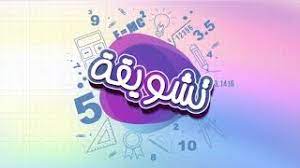 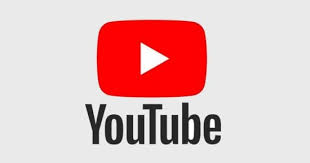 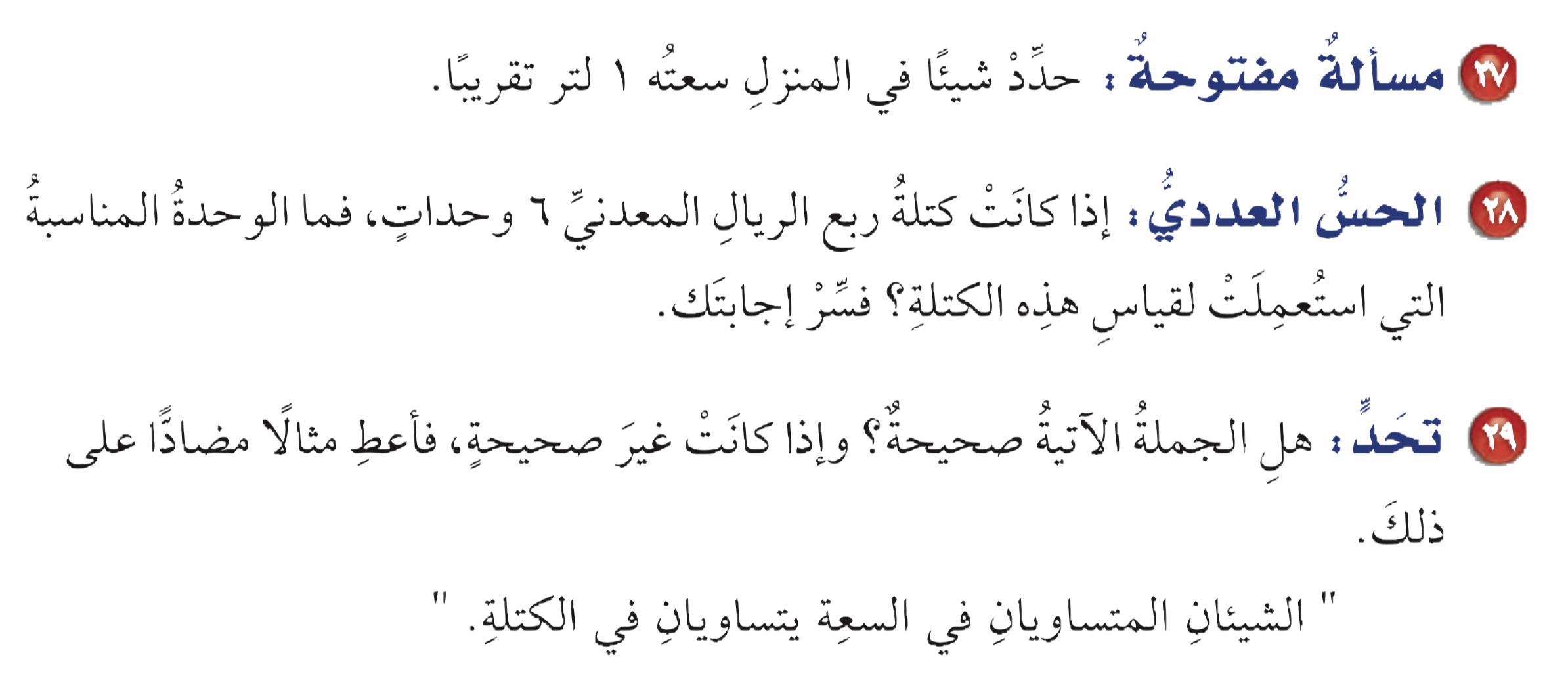 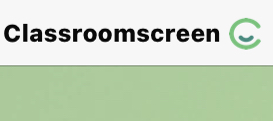 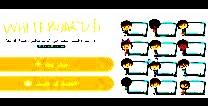 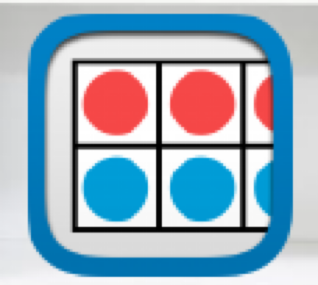 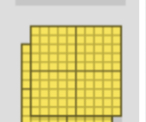 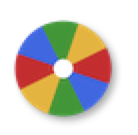 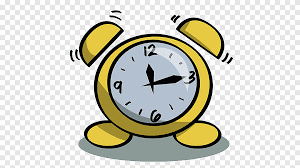 أدوات
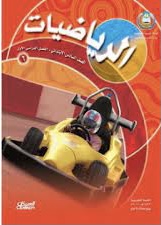 نشاط
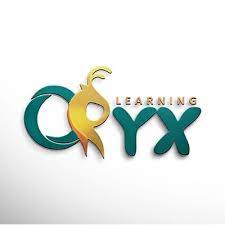 مسائل مهارات عليا
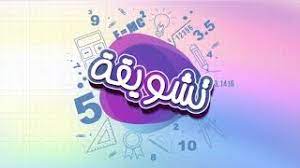 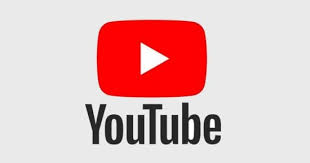 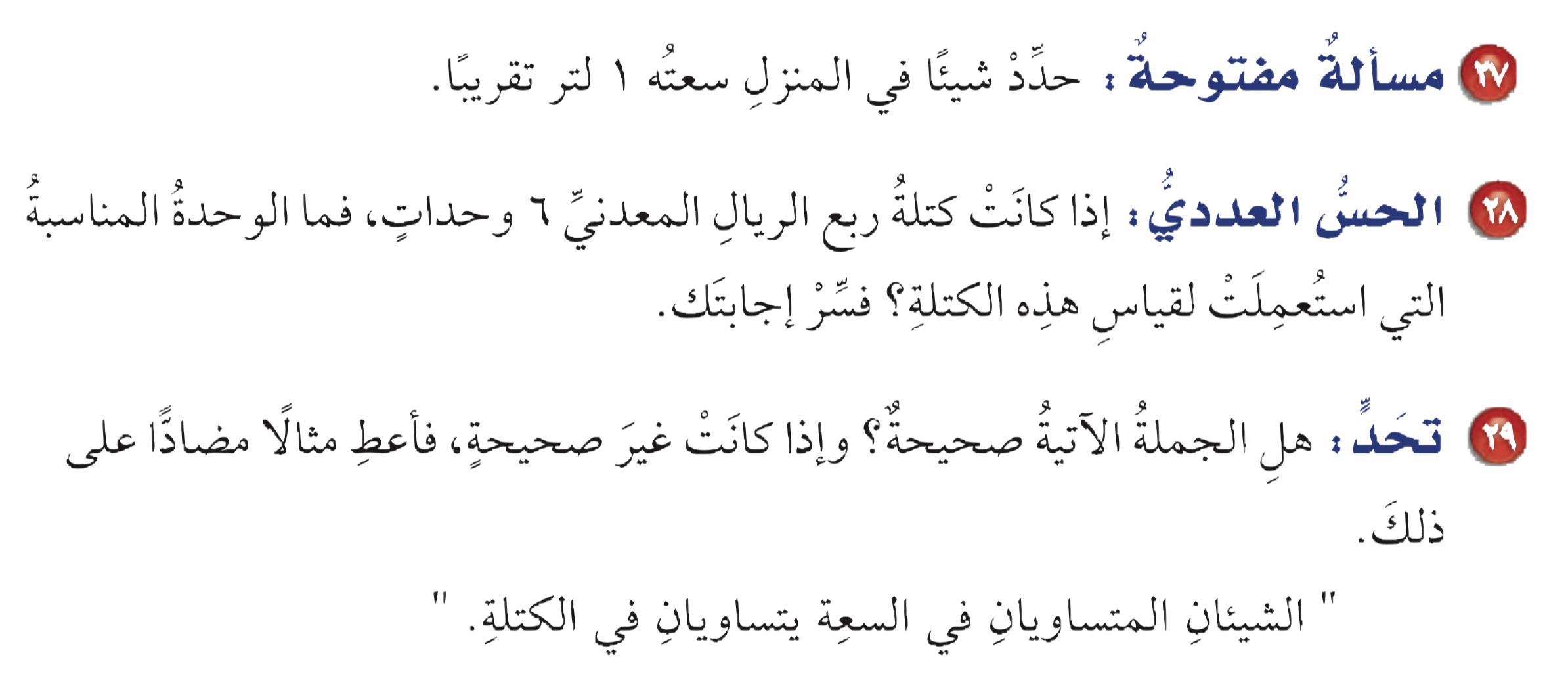 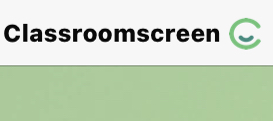 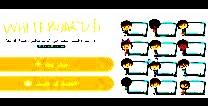 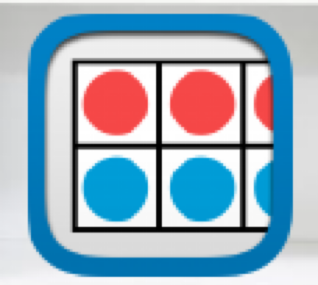 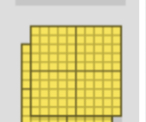 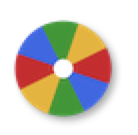 الجرام  : لأنها الوحدة المناسبة لقياس كتلة الأشياء الصغيرة
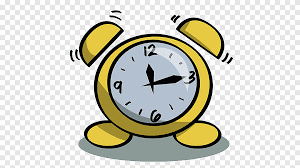 أدوات
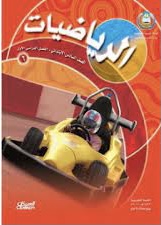 نشاط
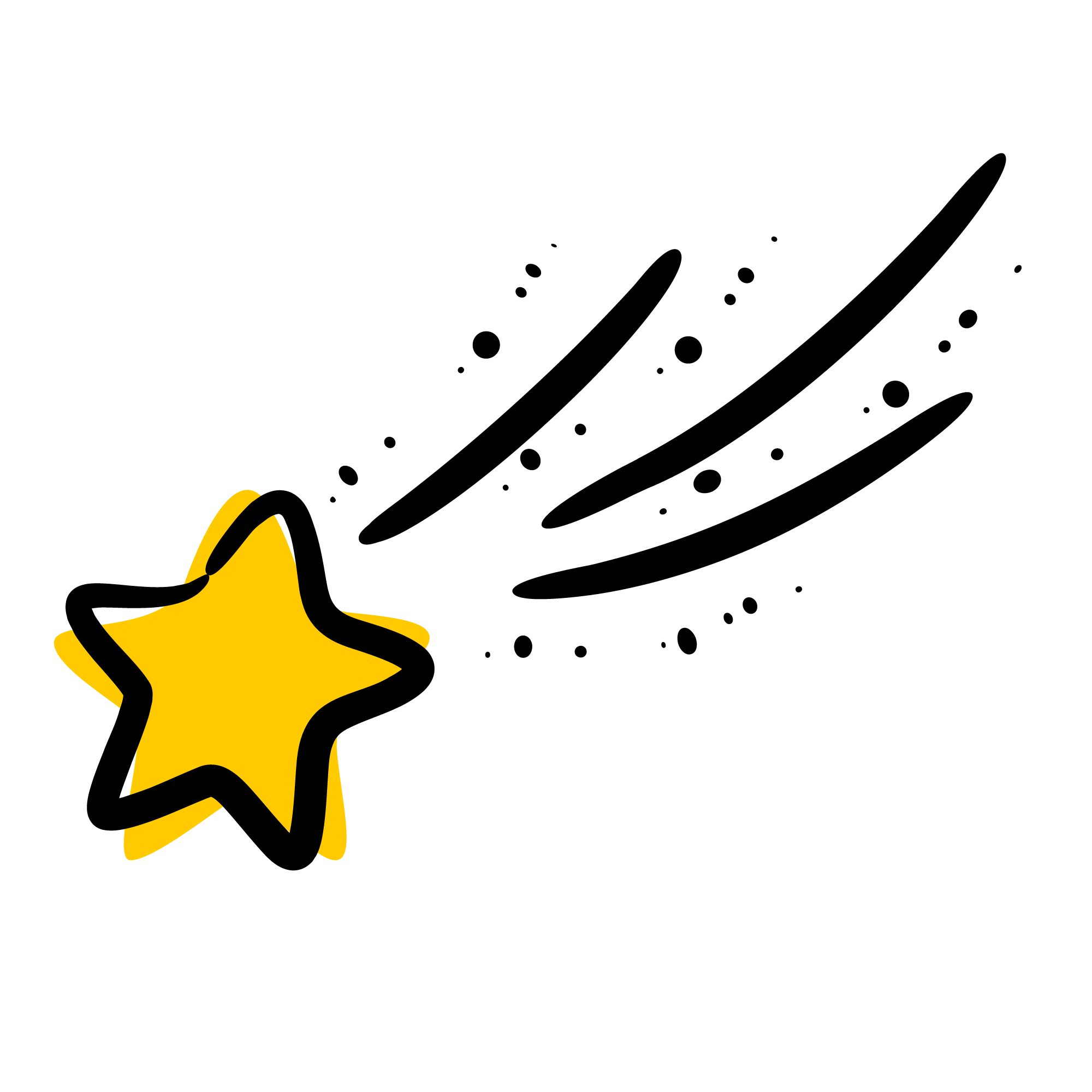 الحل
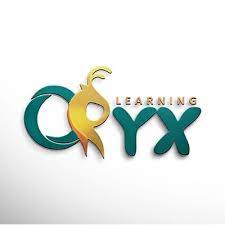 مسائل مهارات عليا
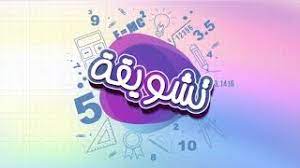 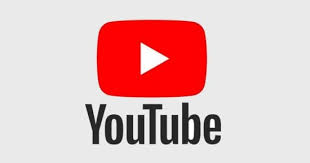 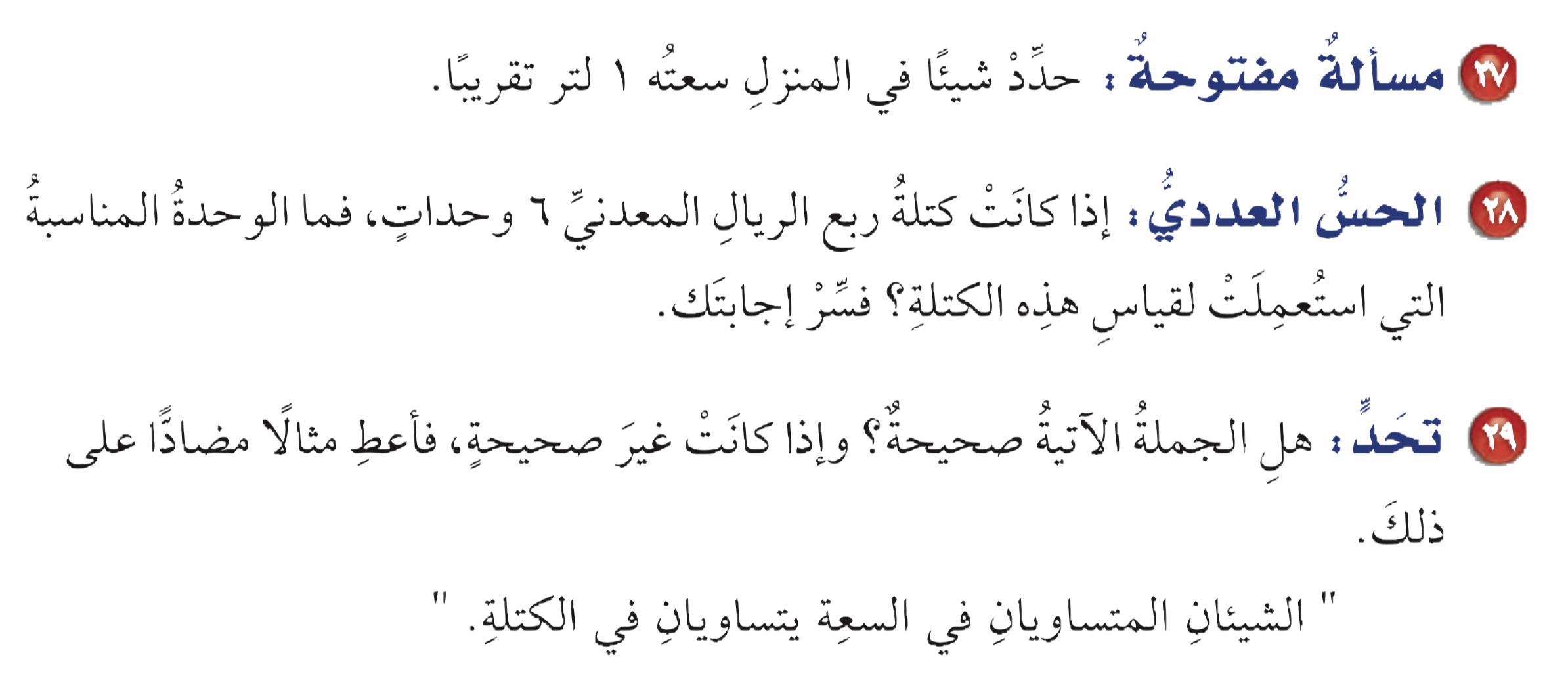 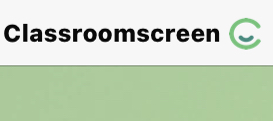 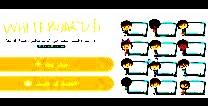 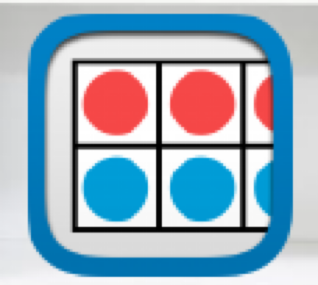 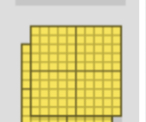 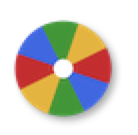 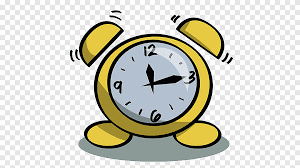 أدوات
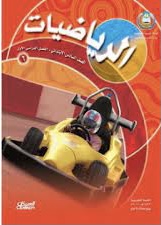 نشاط
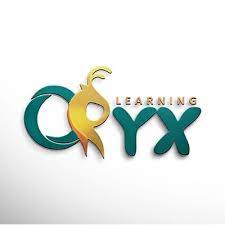 مسائل مهارات عليا
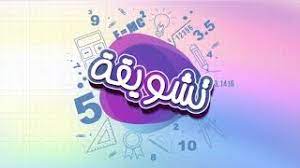 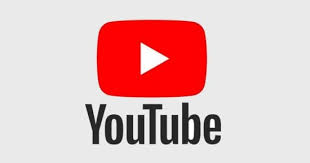 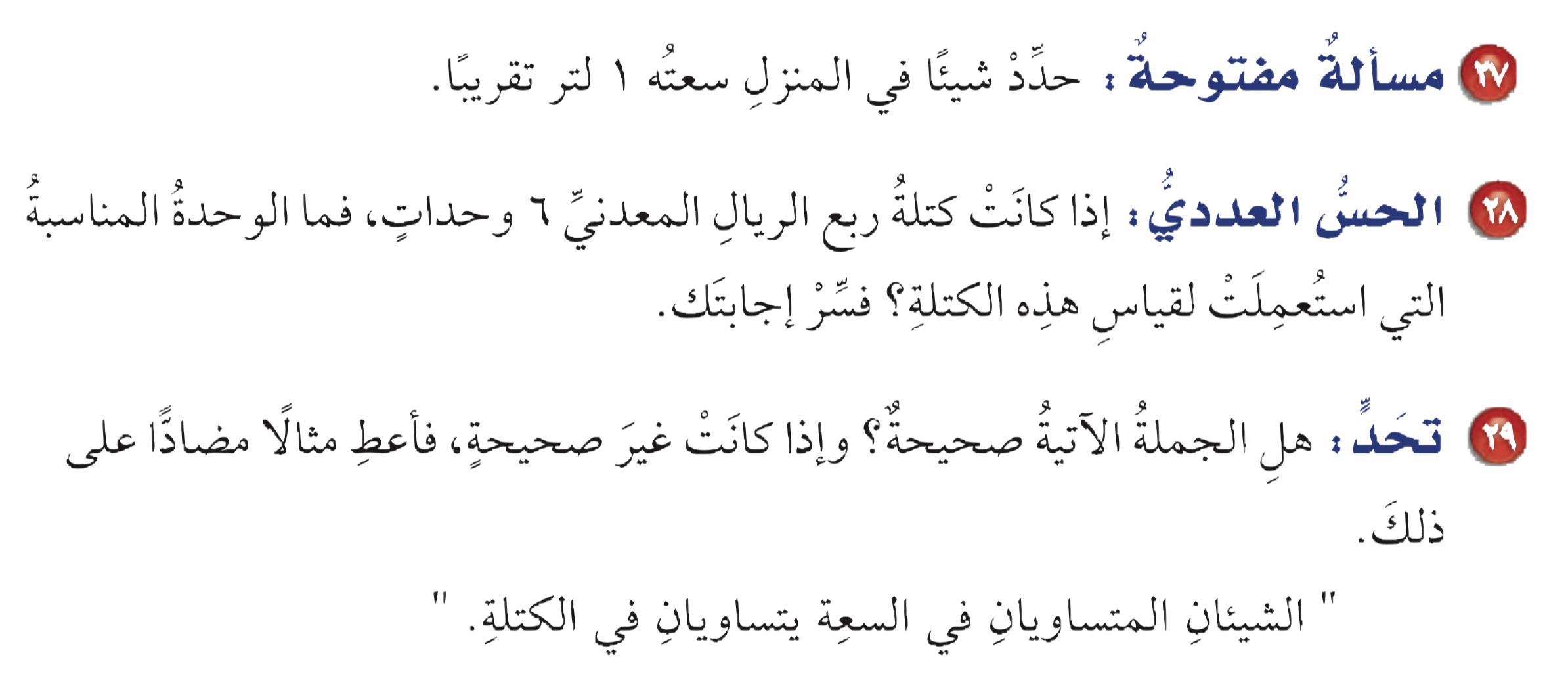 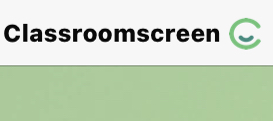 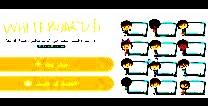 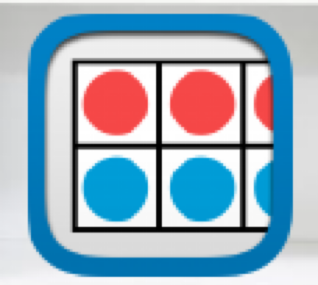 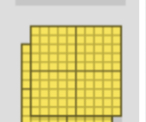 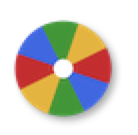 غير صحيحة ؛ كوبا ماء متساويان في السعة أحدهما زجاجي والآخر ورقي . إلا أنّ كتلة الكوب الزجاجي أكبر من كتلة الكوب الورقي .
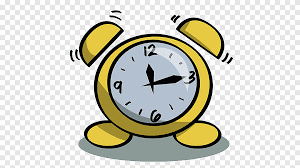 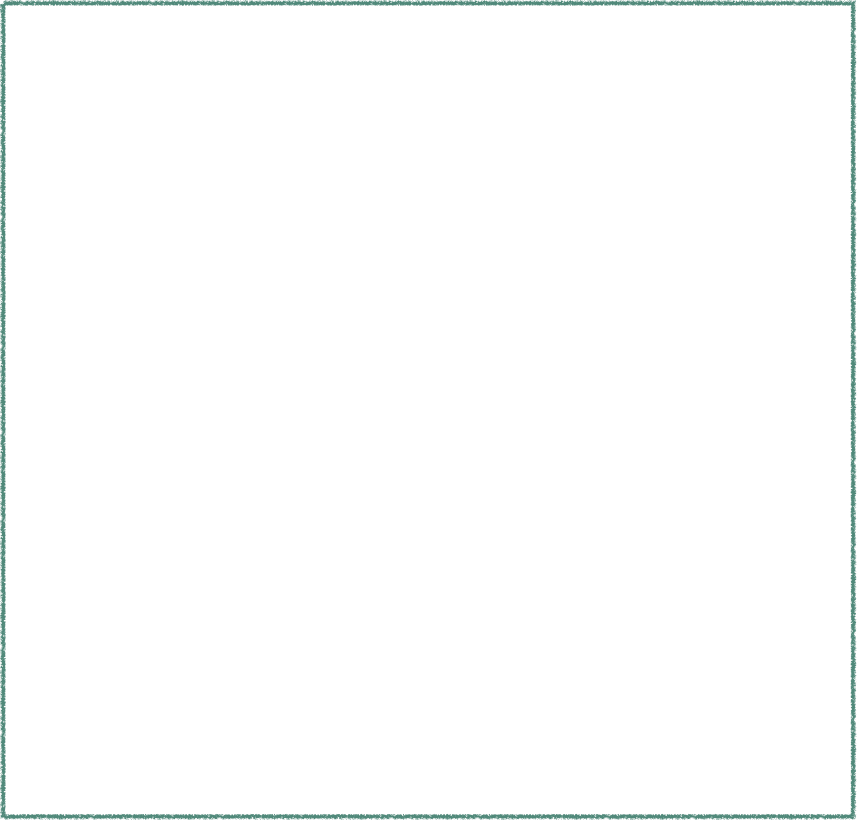 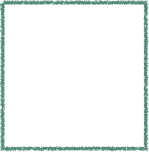 أدوات
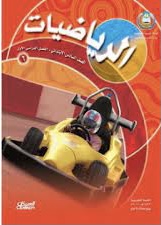 نشاط
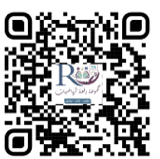 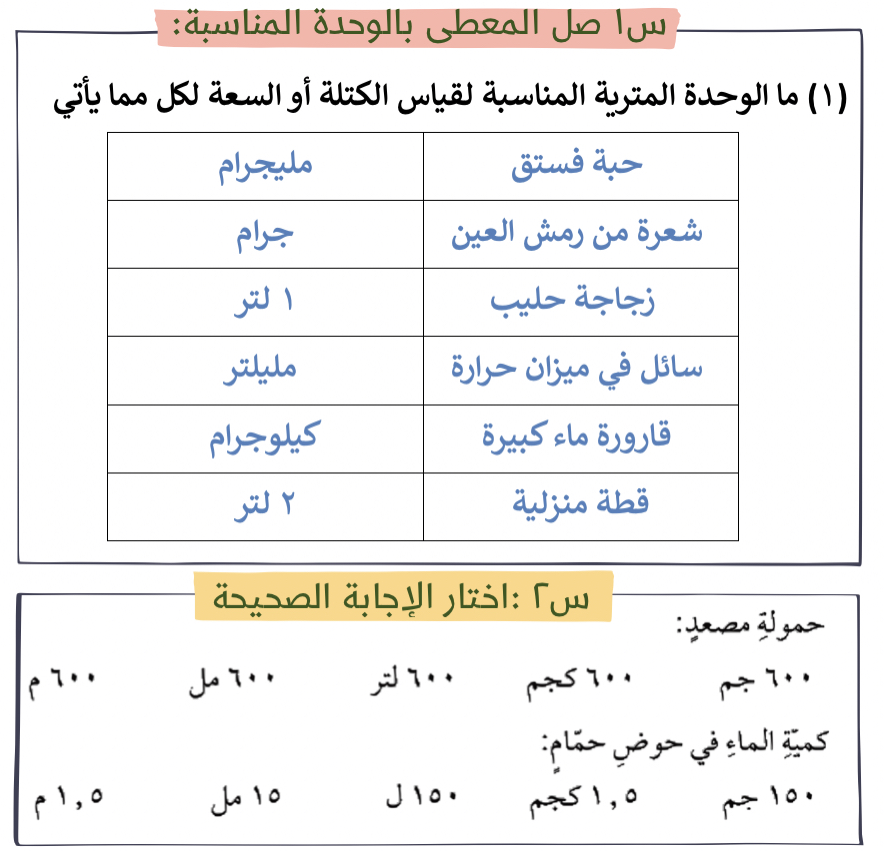 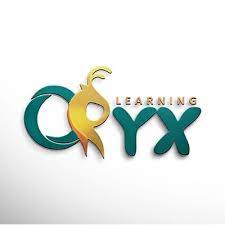 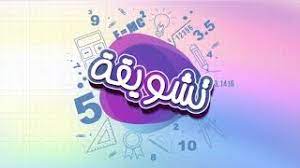 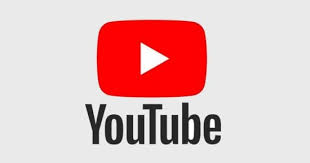 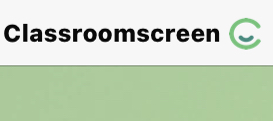 تقويم ختـــــامي
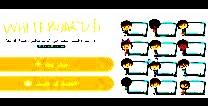 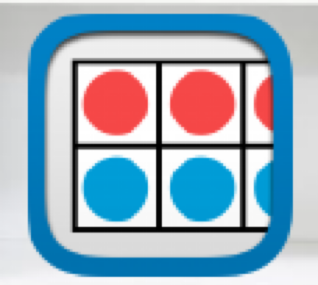 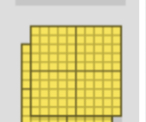 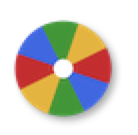 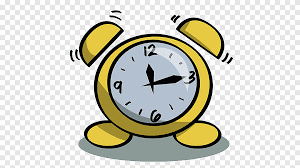 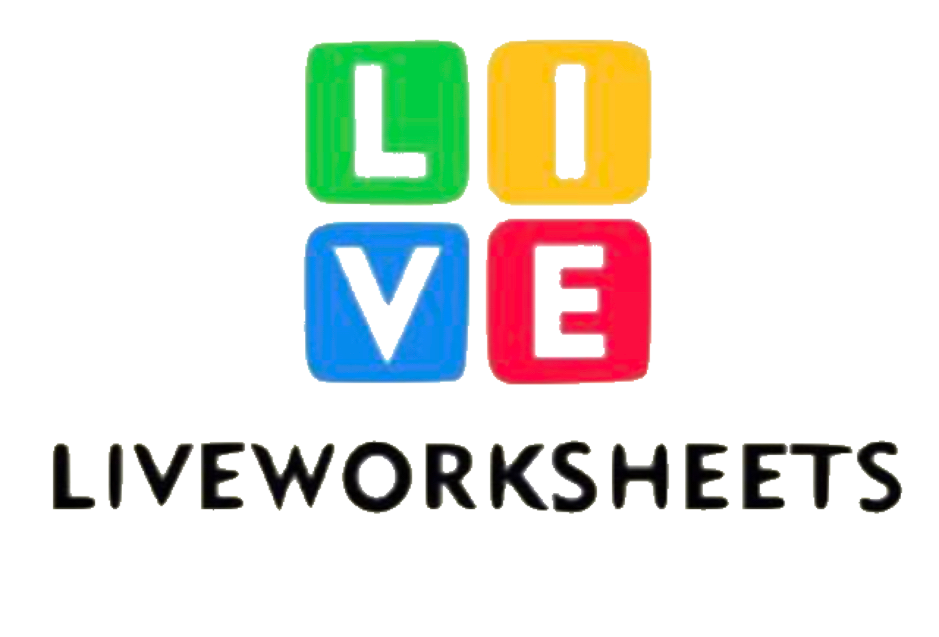 الـــــــــــــواجب
سؤال :
من ١٠ إلى ٢١
صفحة :
٦٢
ختاماً
التعليم ليس استعداد للحياة، بل انه الحياة.